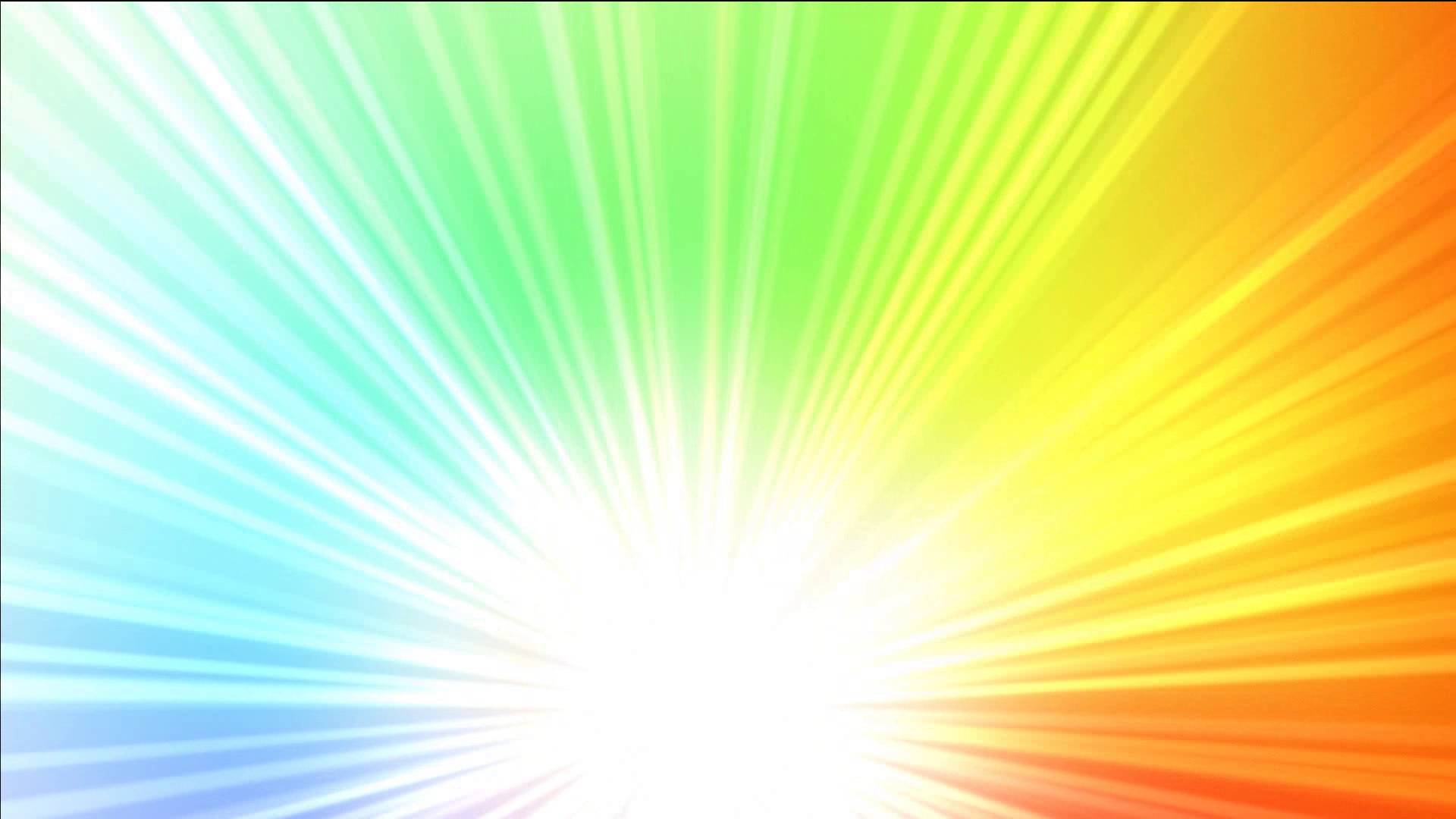 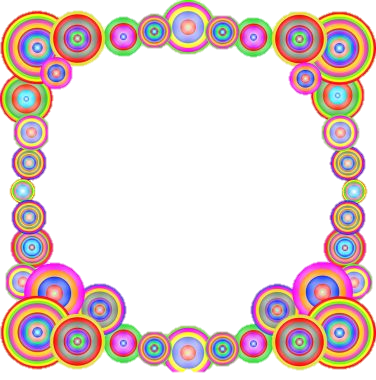 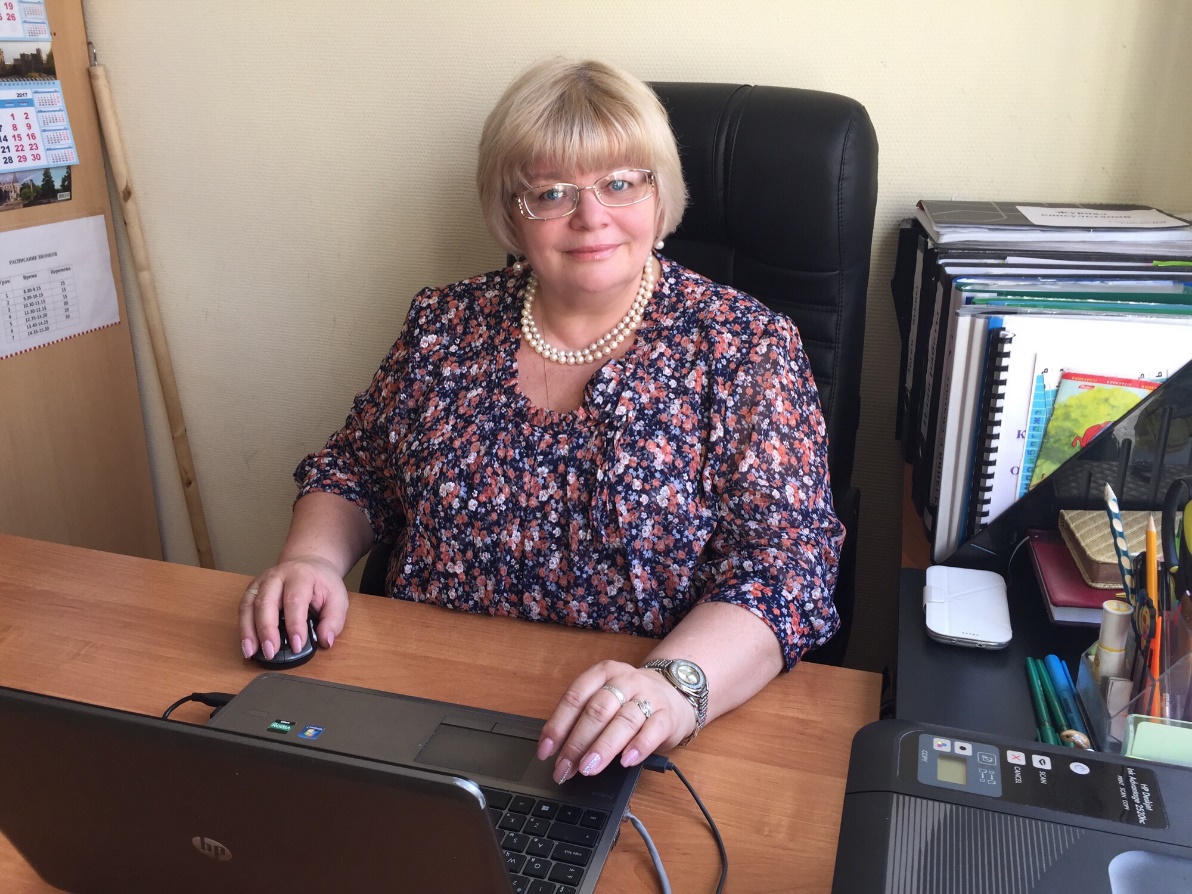 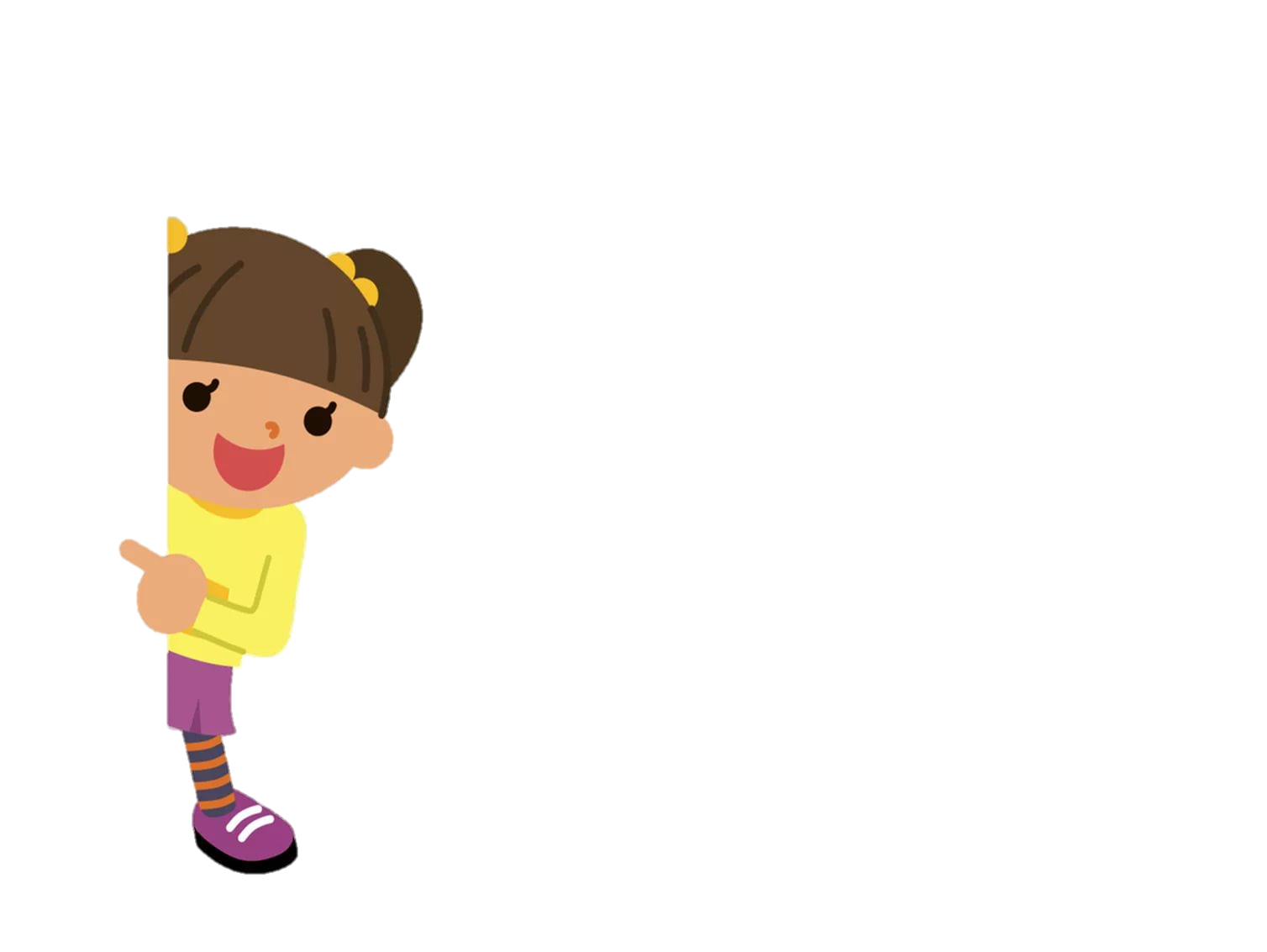 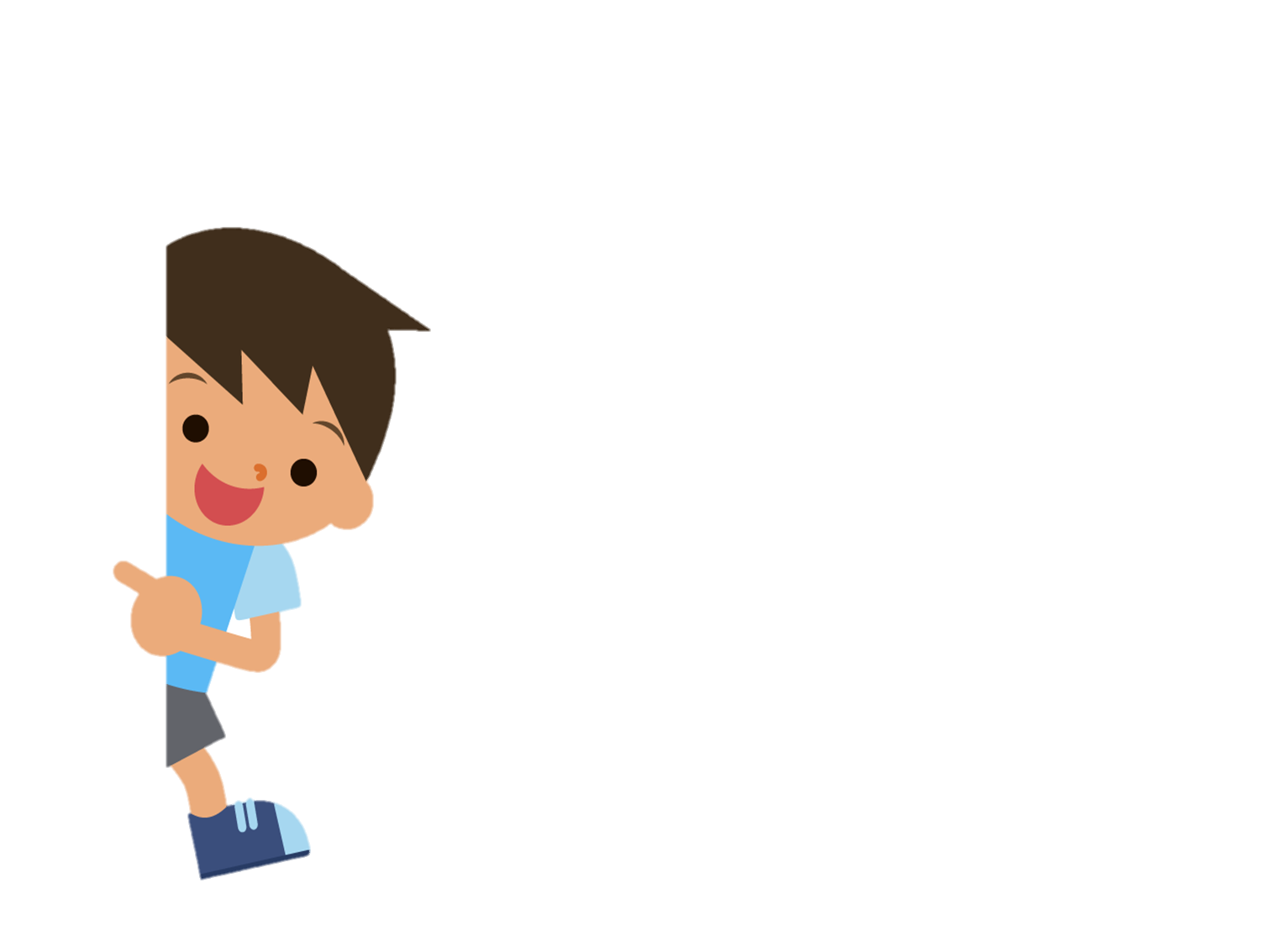 учитель-логопед
ГБОУ Школа № 705
Надежда Николаевна Смагина
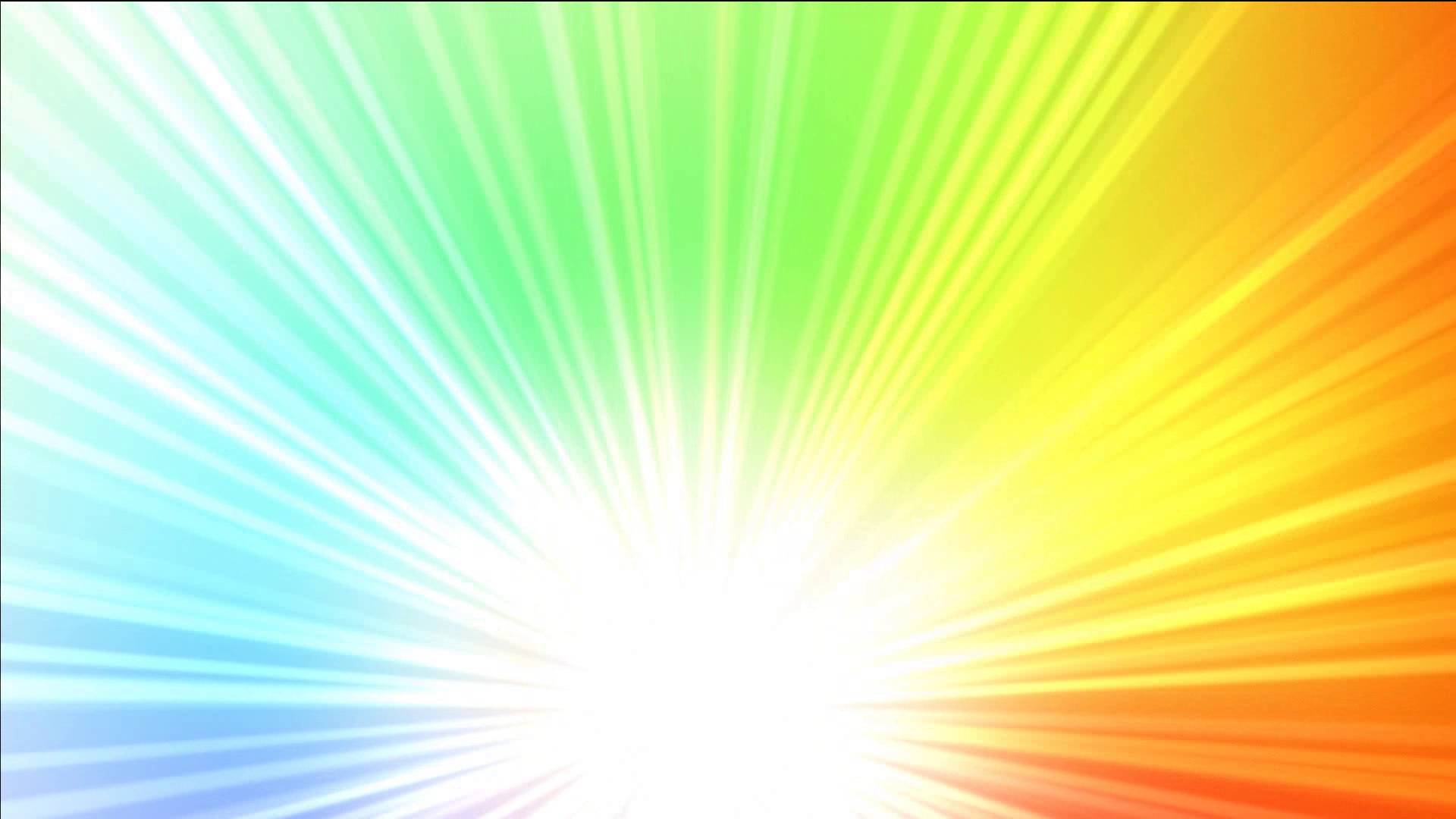 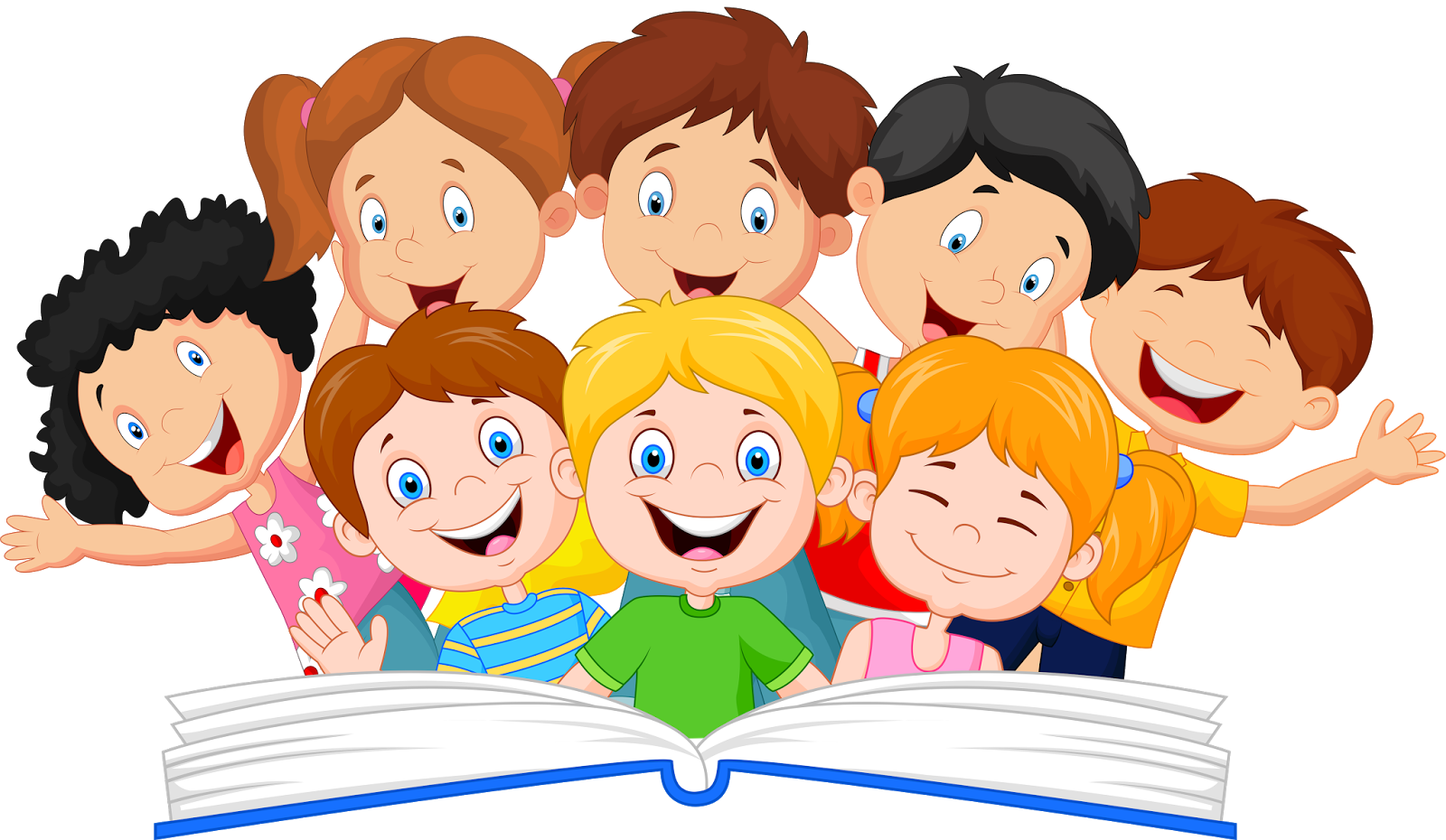 ИГРАЯ, УЧИМСЯ
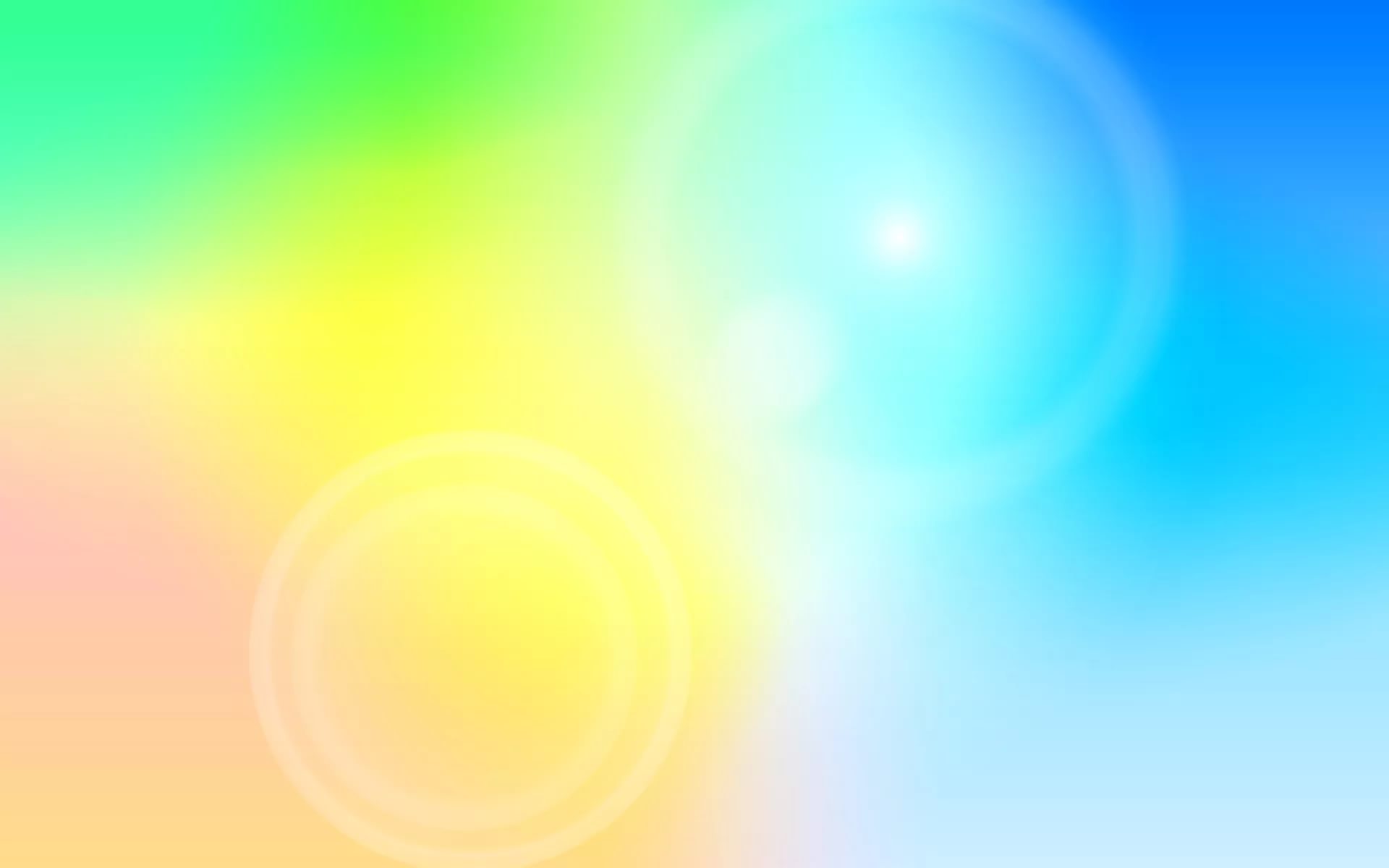 Для ребят здоровье важно, а залог его – в уменьеПотому мы без труда повышаем достиженья:
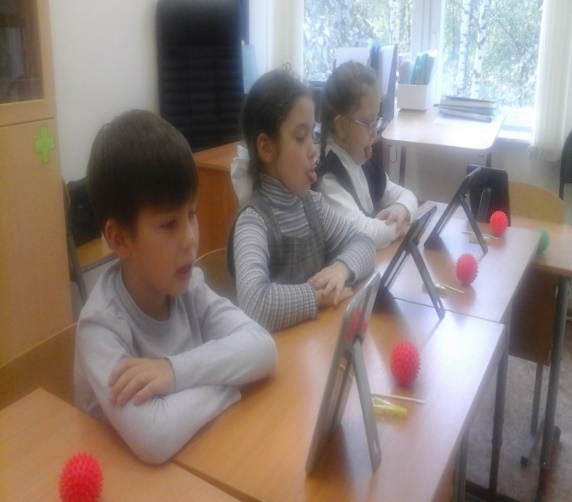 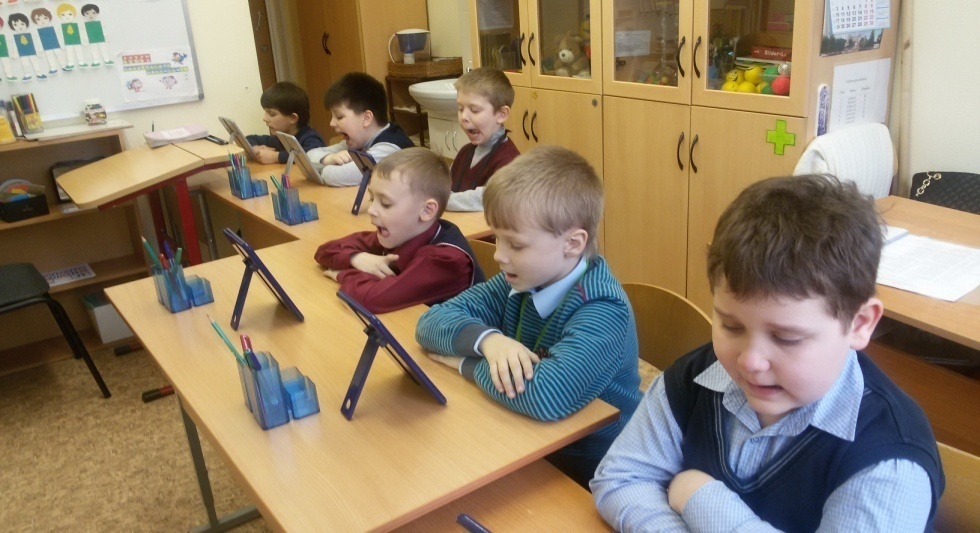 Артикуляционную гимнастику 
в занятия ввели, 
чтобы дети звуки 
правильно произнесли
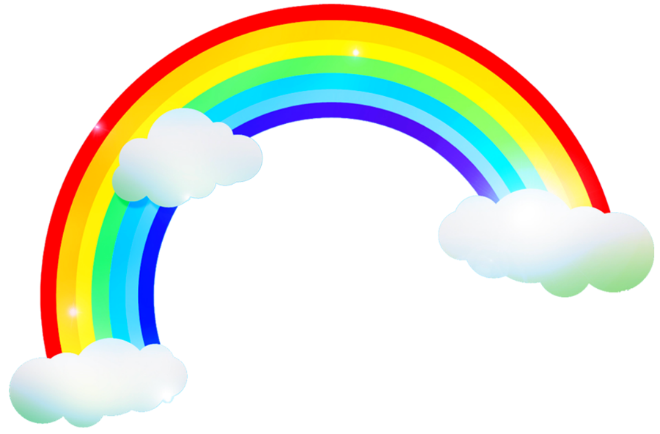 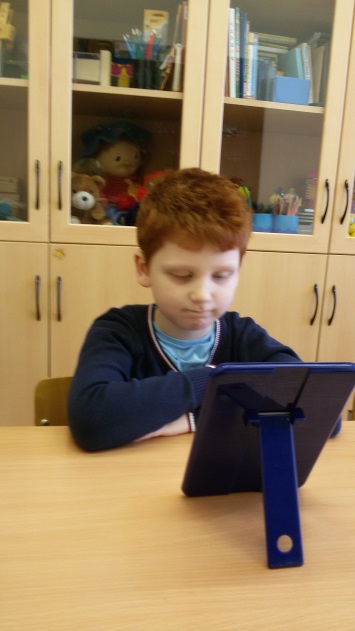 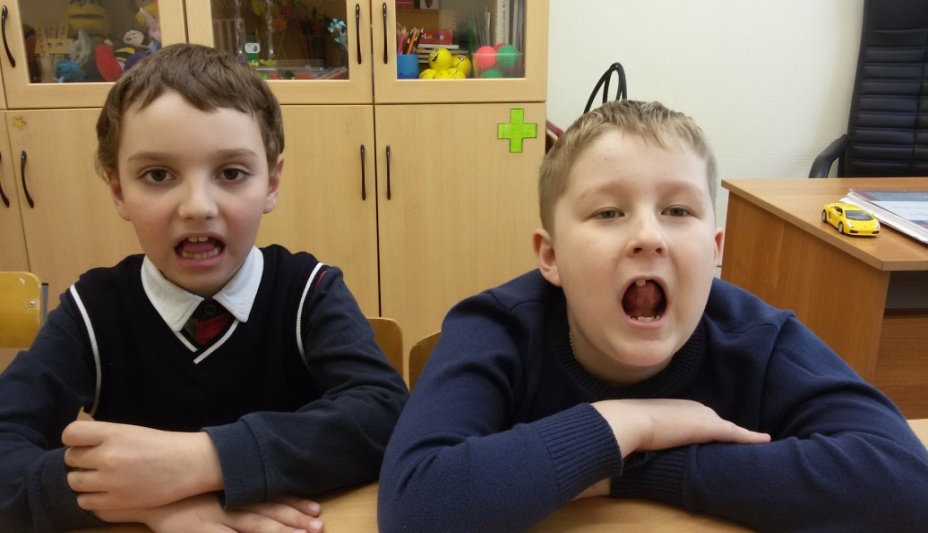 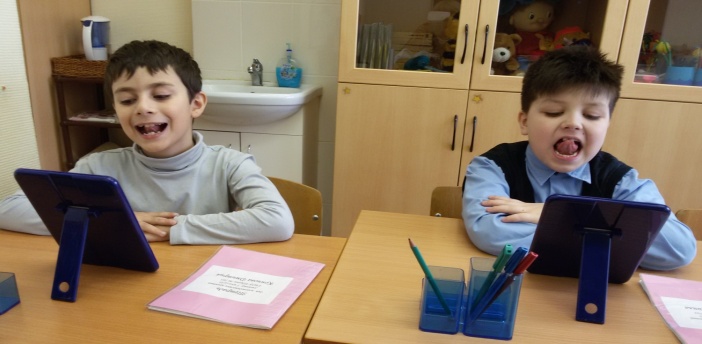 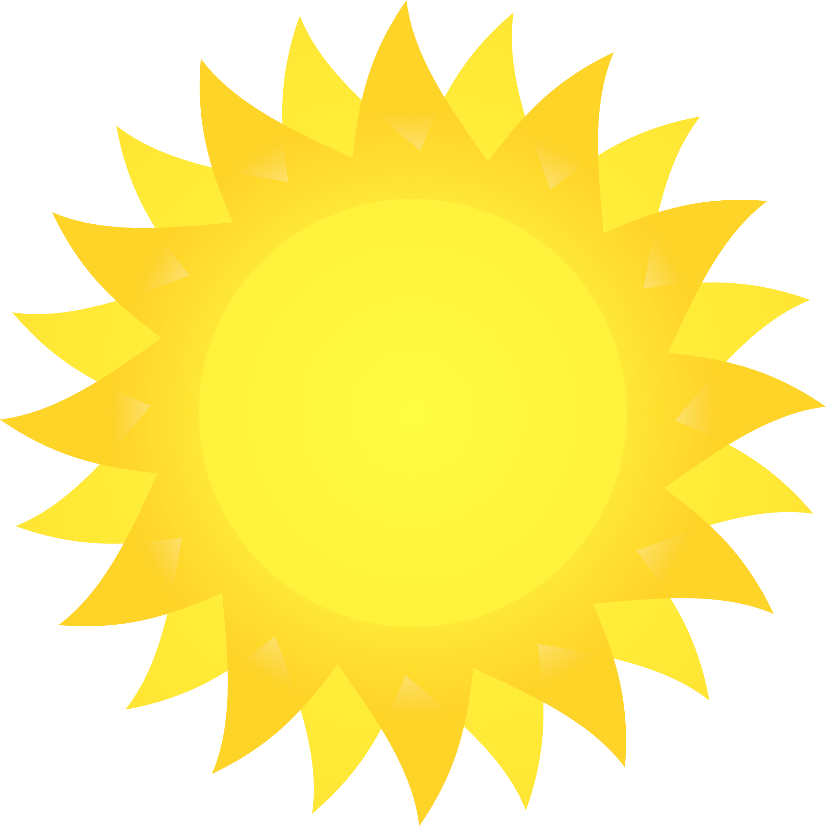 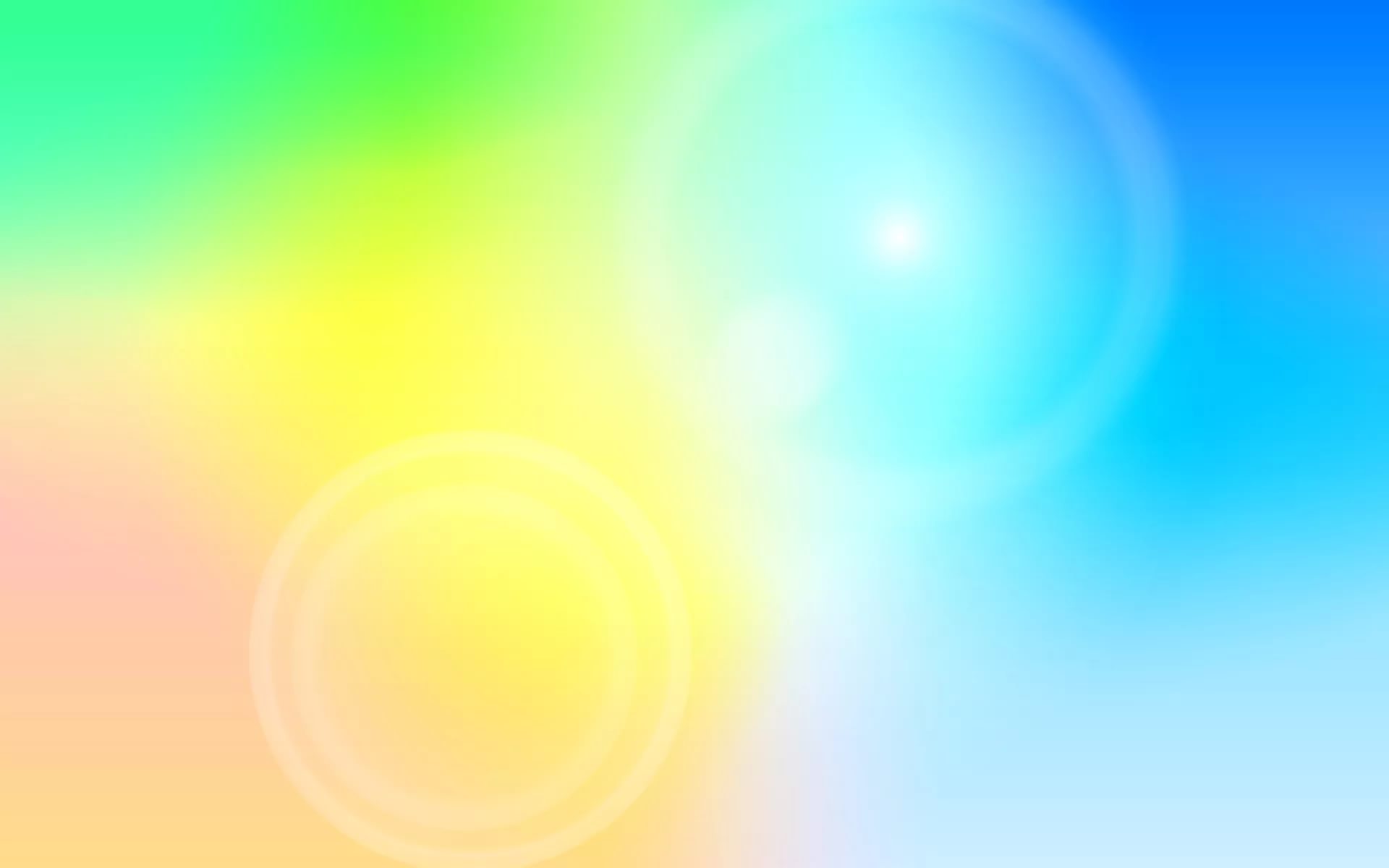 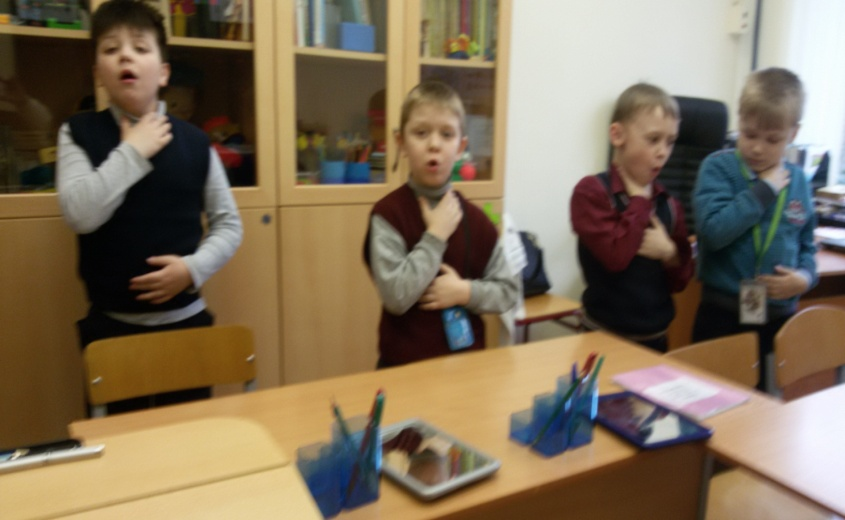 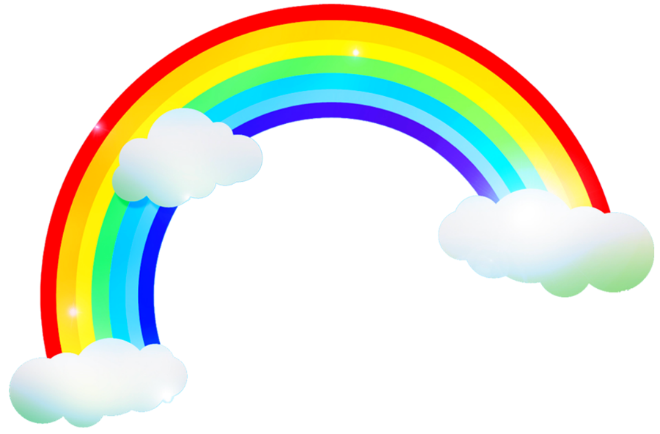 Энергия речи – дыханиеИ мы выполняем задание:Щеки мы не надуваем – воздух плавно выдыхаем!
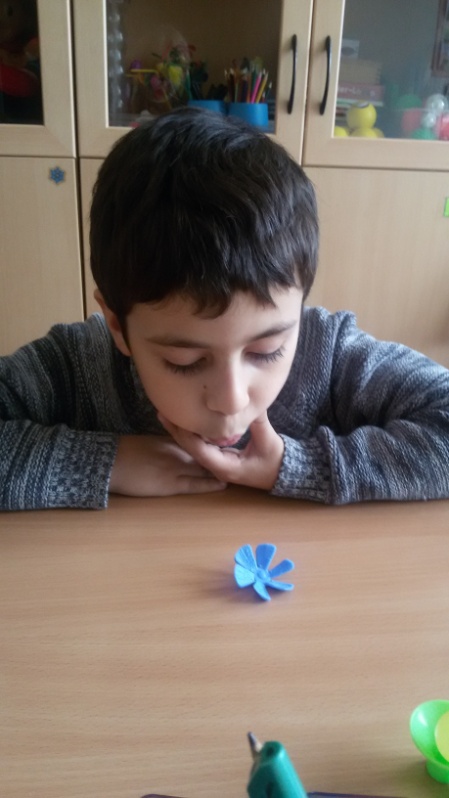 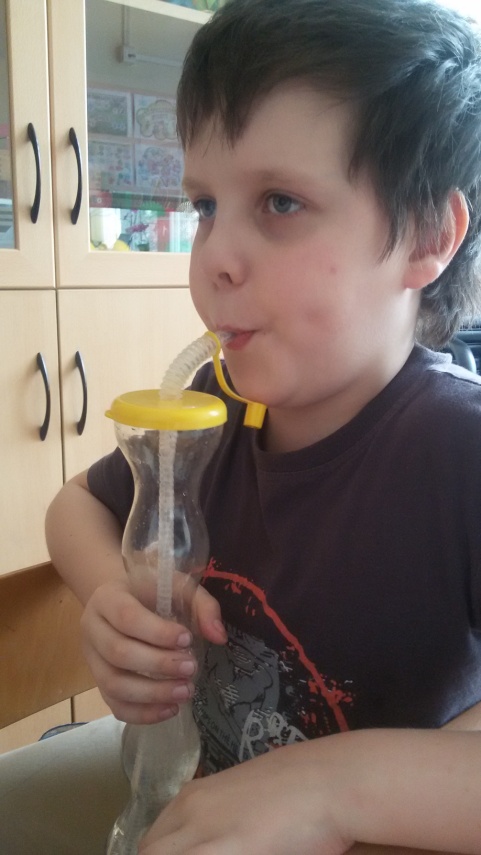 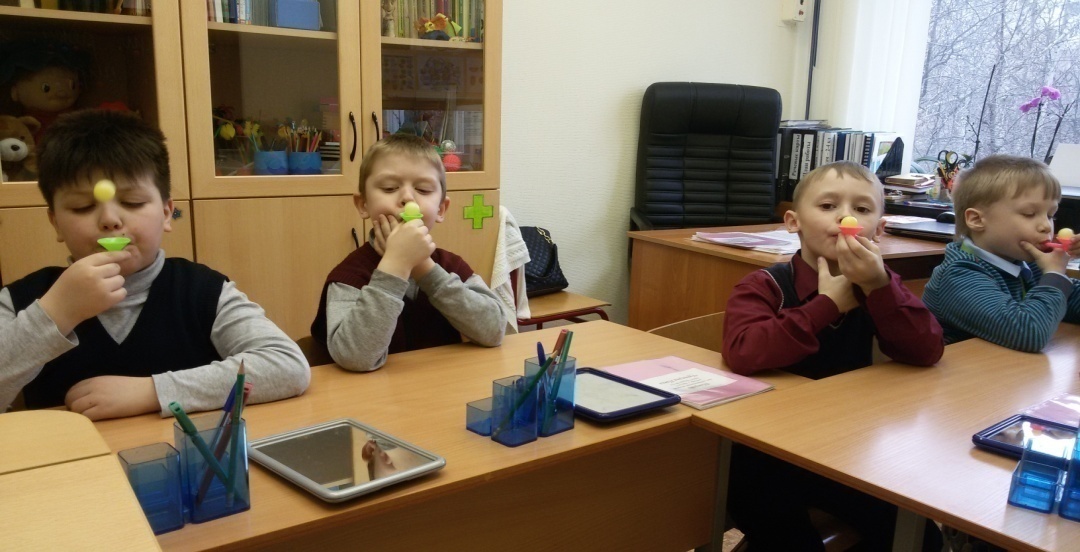 Вдох – с улыбкой день встречаем,
Выдох – все мы замечаем!
Нужно правильно дышать – Все на свете будем знать!
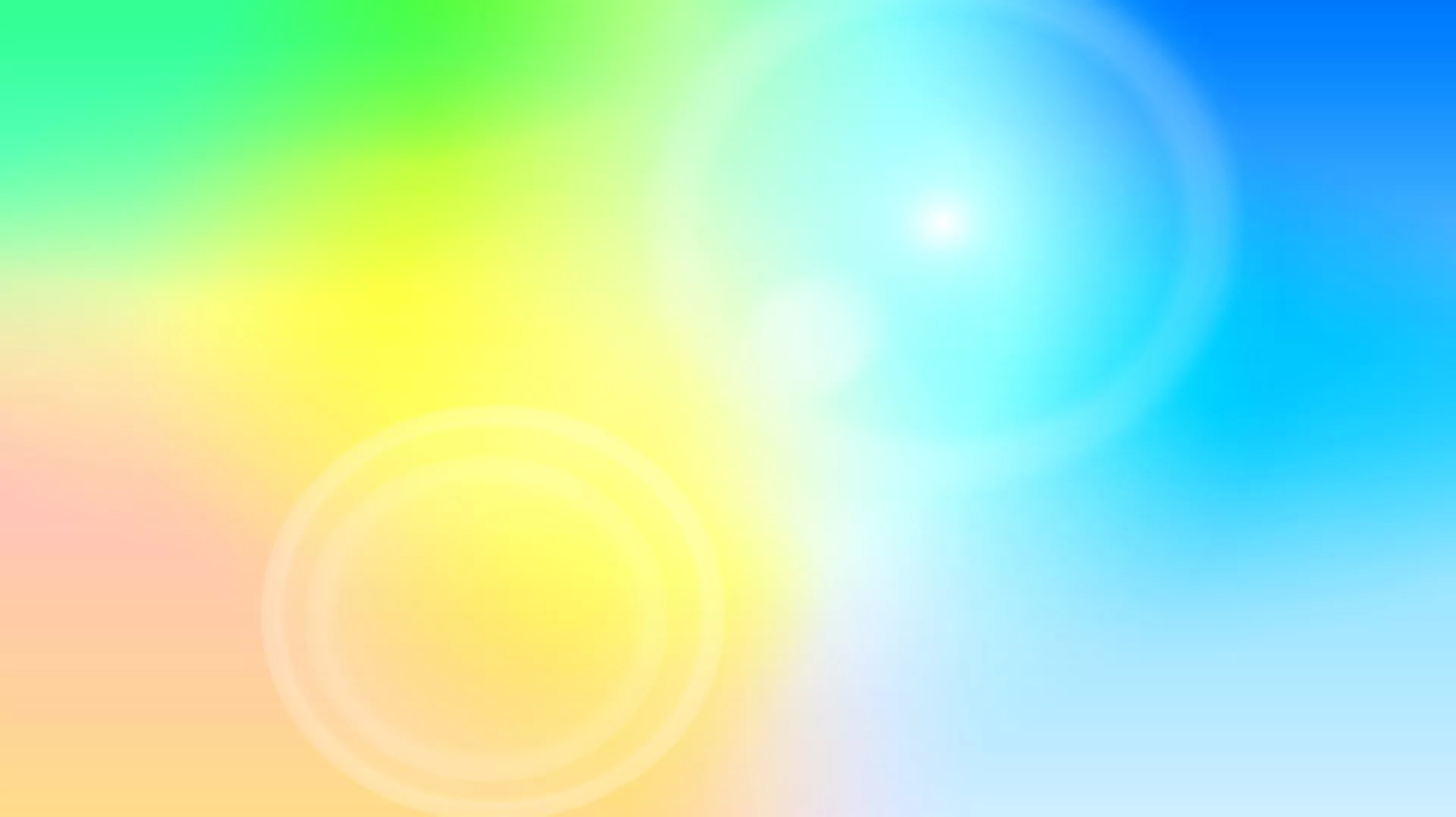 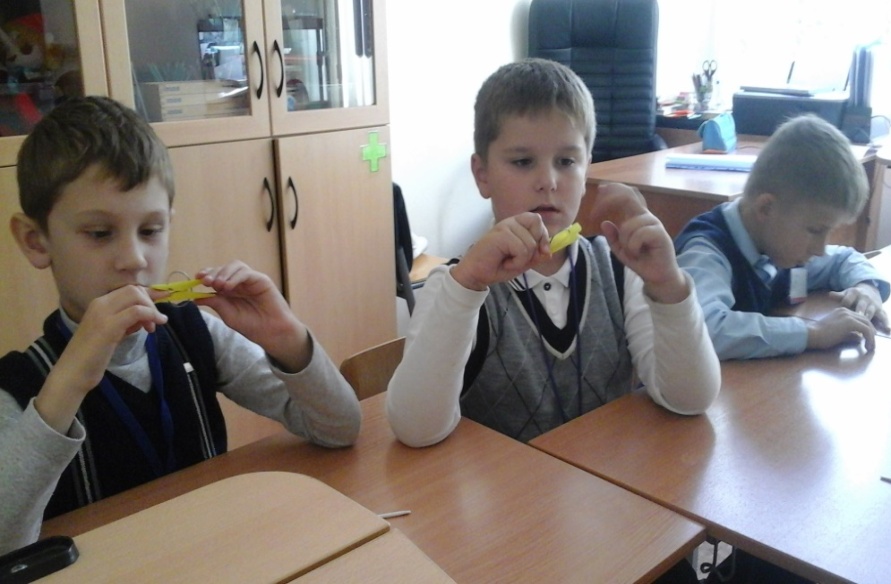 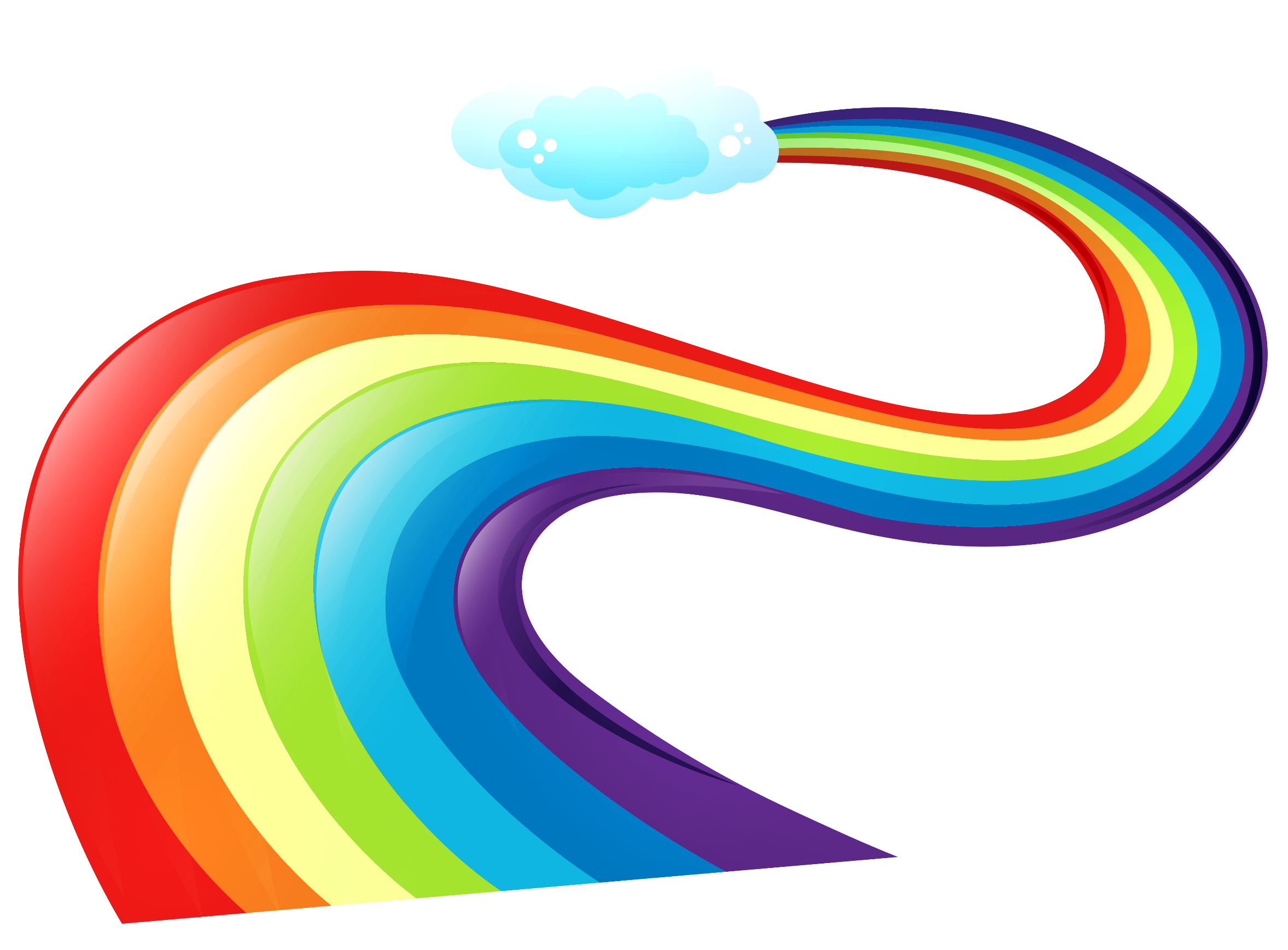 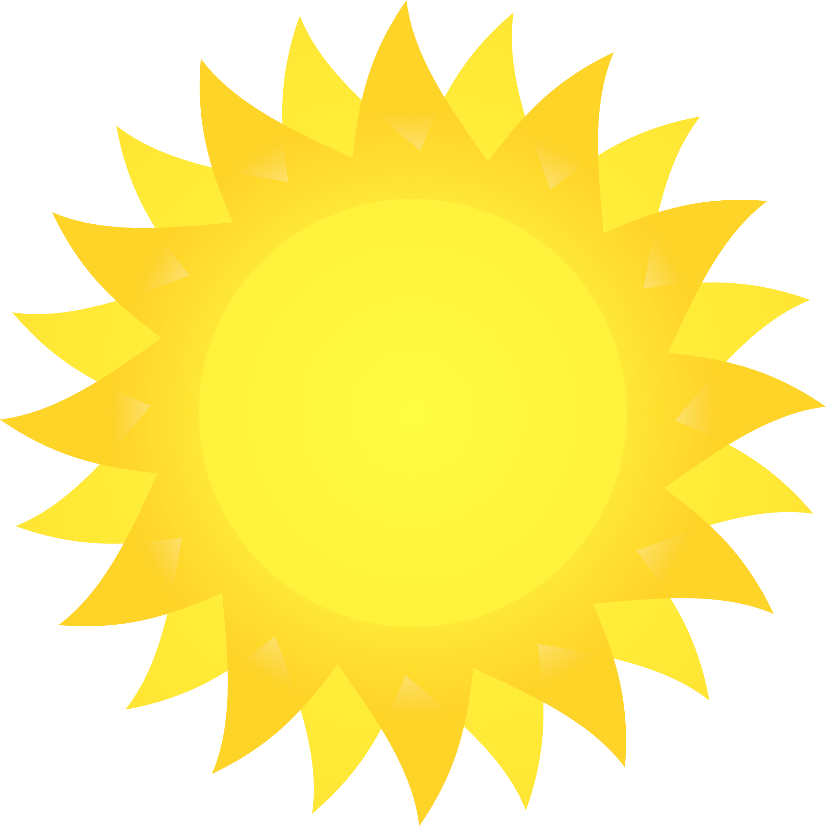 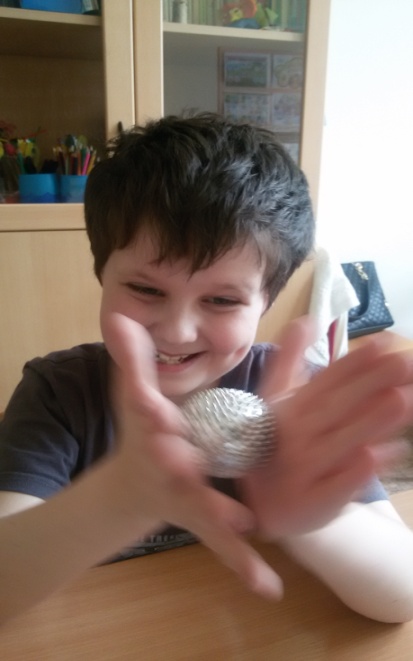 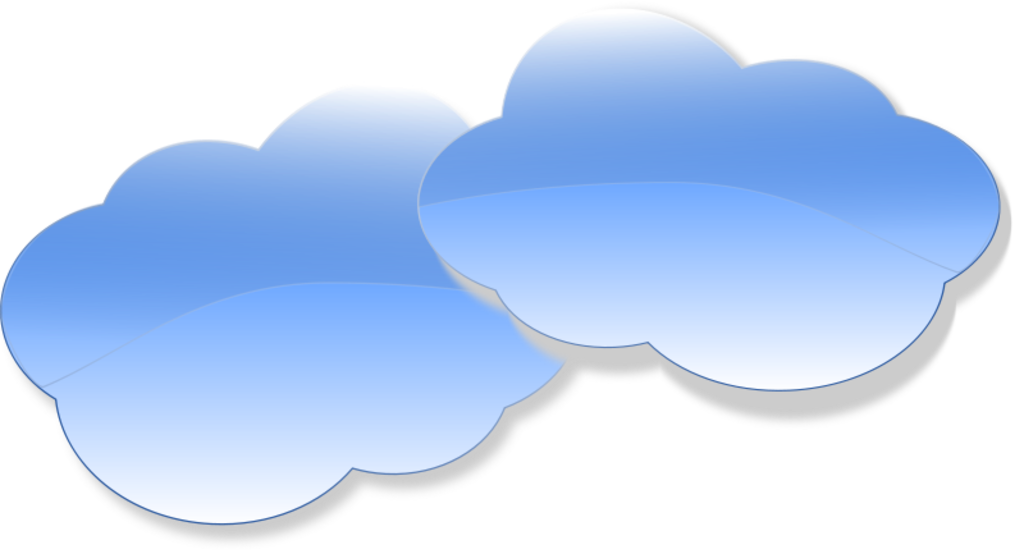 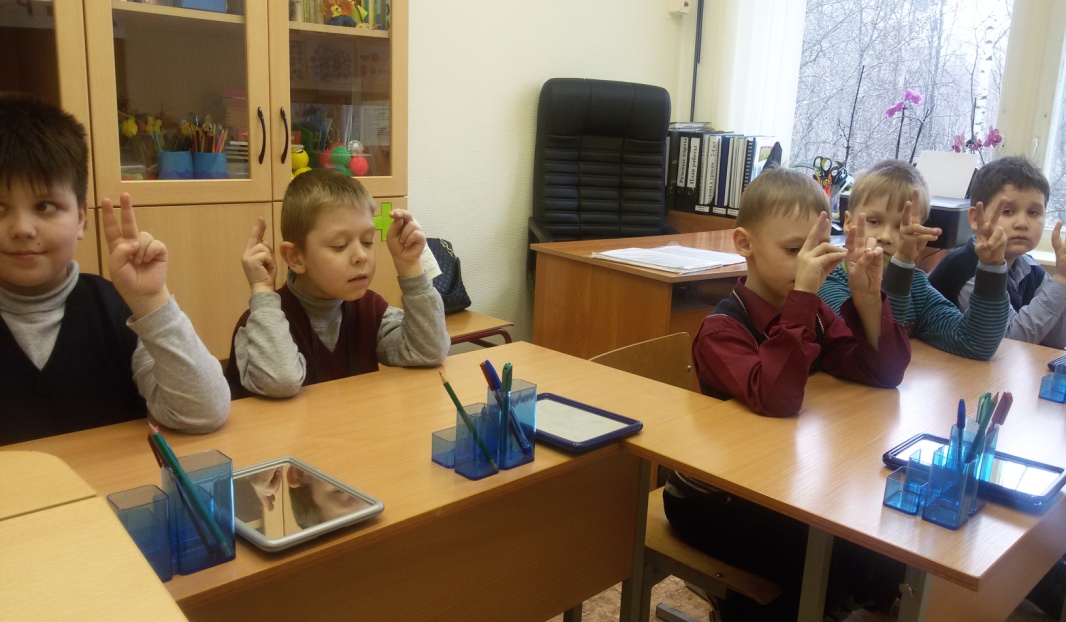 Мелкая моторика тоже в нашей власти – разовьем мы пальчики – отступят все напасти!
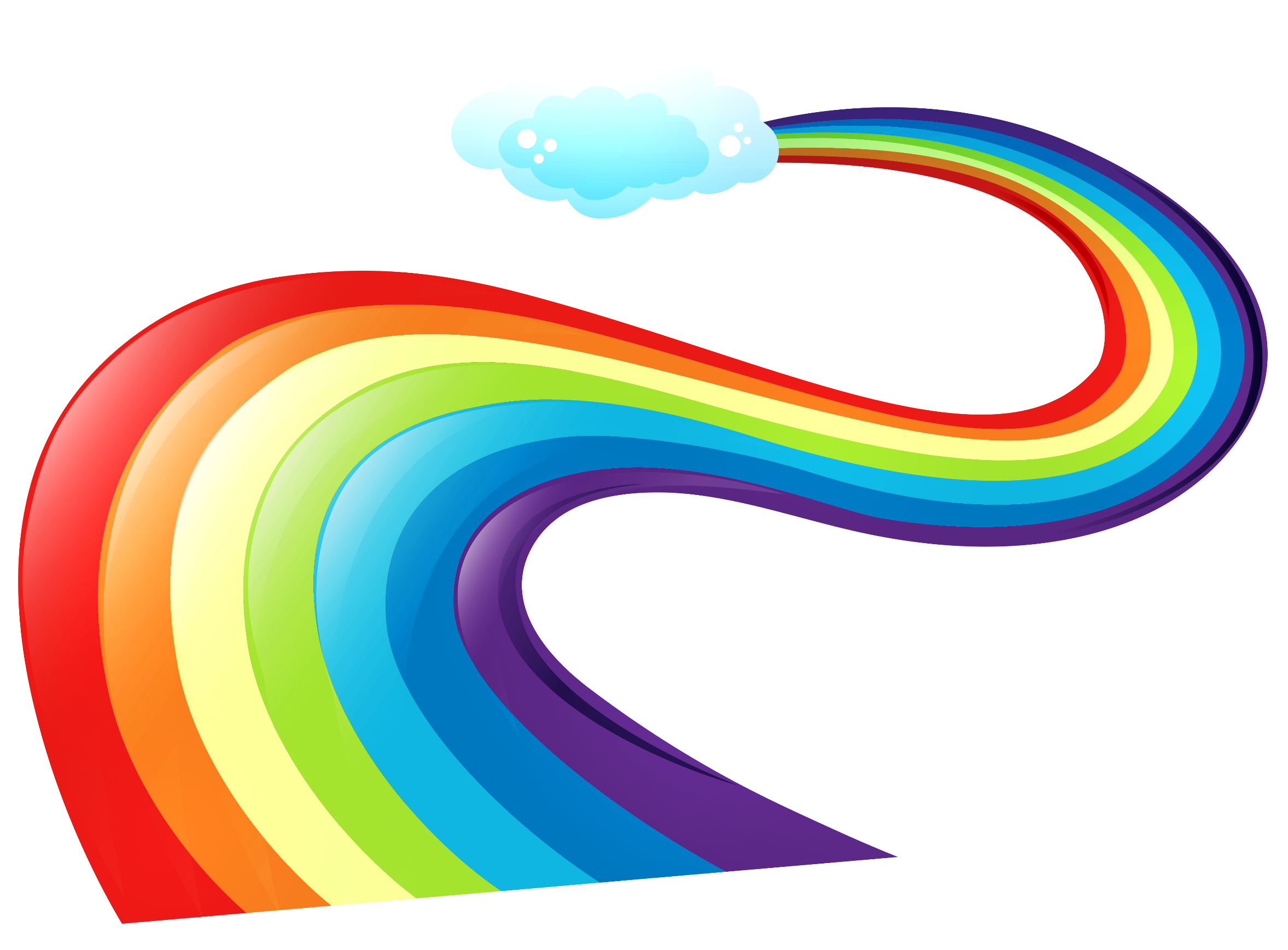 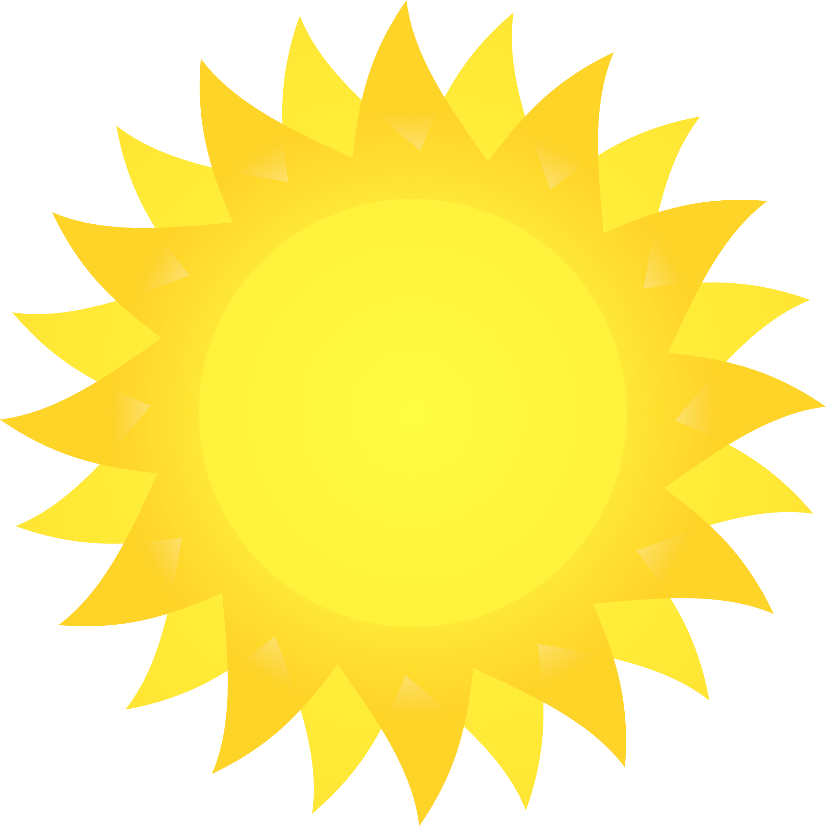 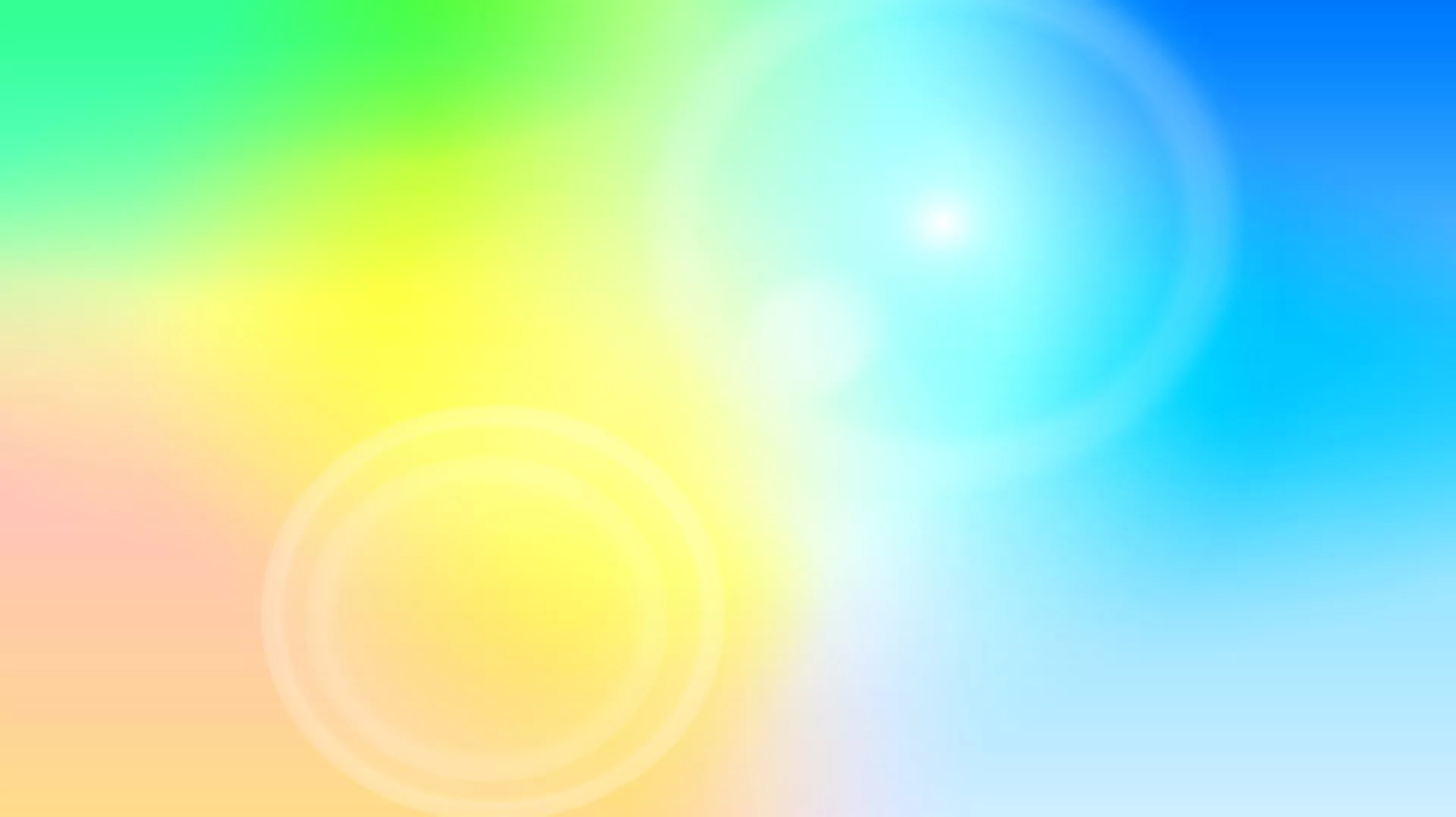 Вот – гимнастика для глаз – полюбуйтесь все на нас
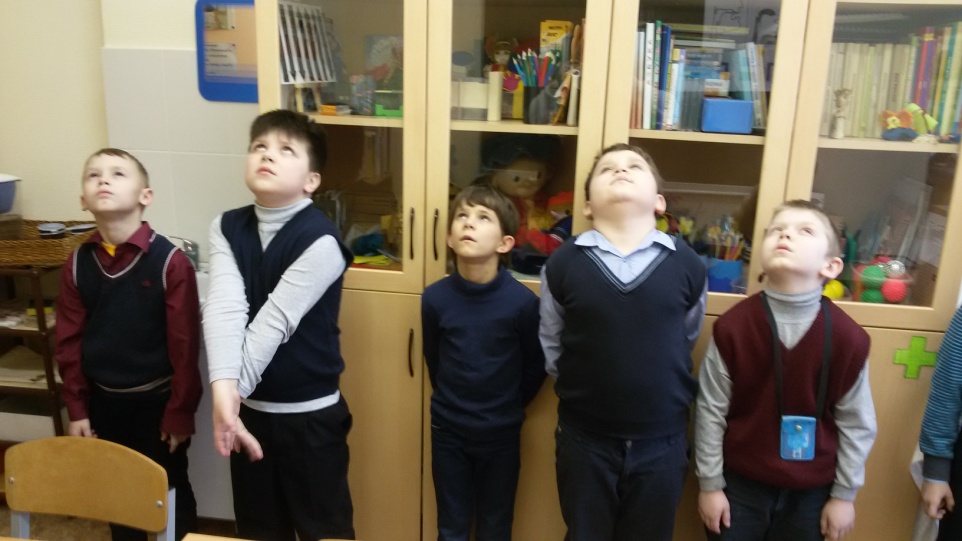 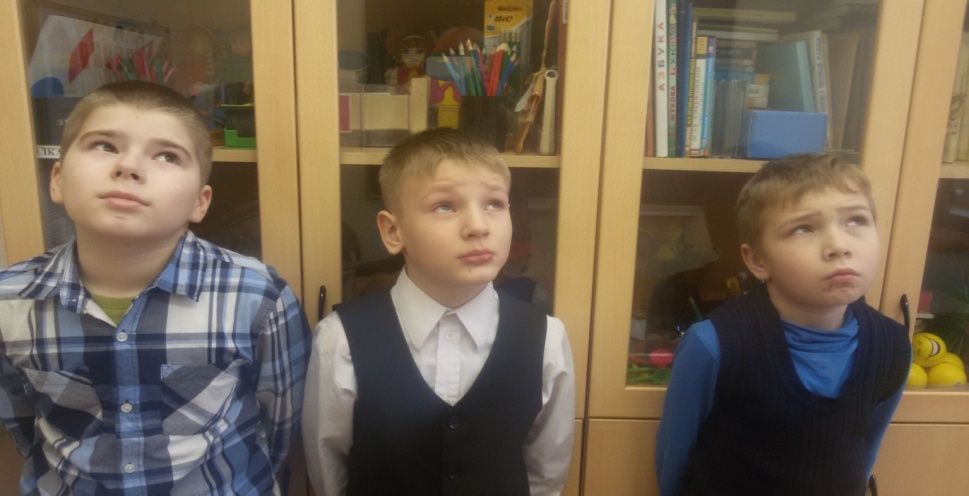 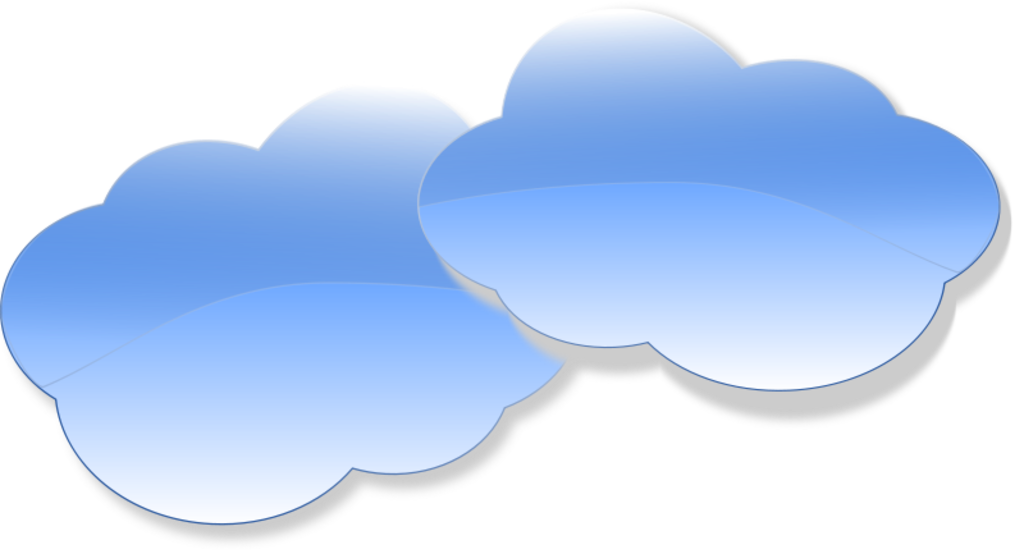 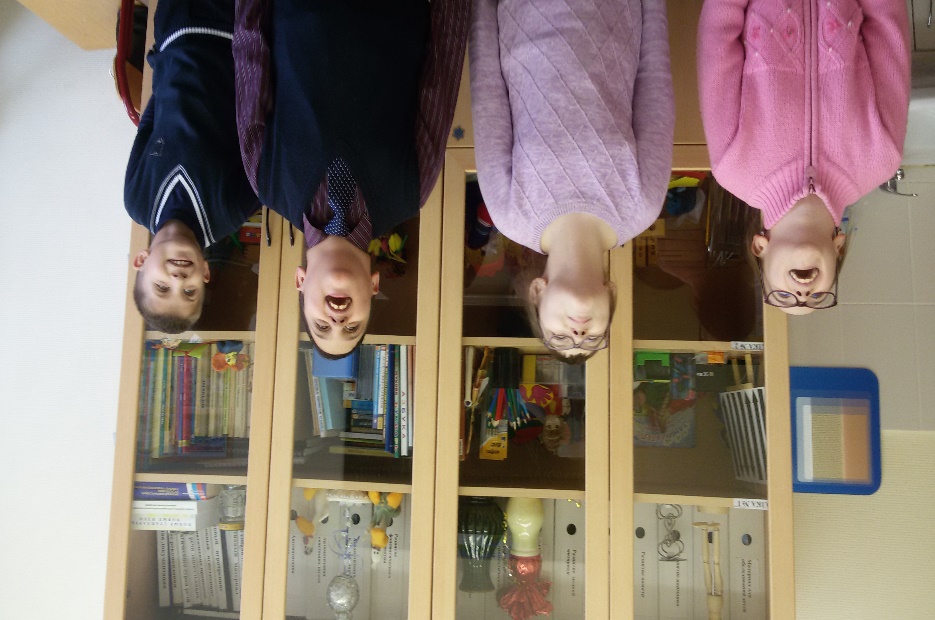 Головою не крутите –
 только глазками ищите!
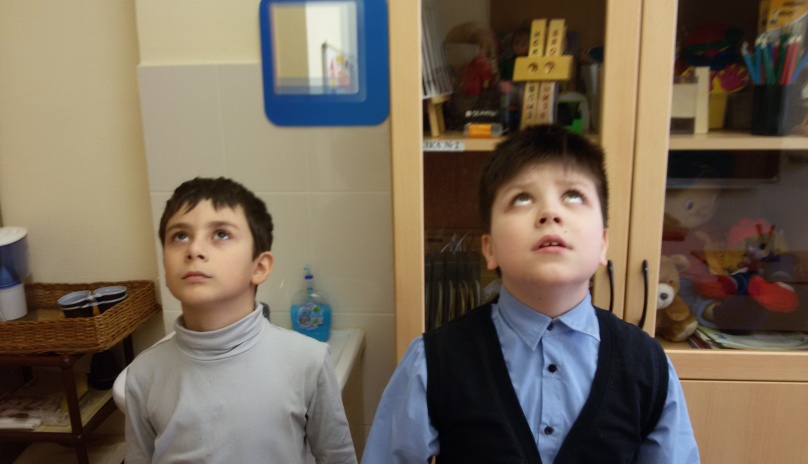 Заниматься не устанем! Говорить красиво станем.
Чтобы новое узнать – будем весело играть!
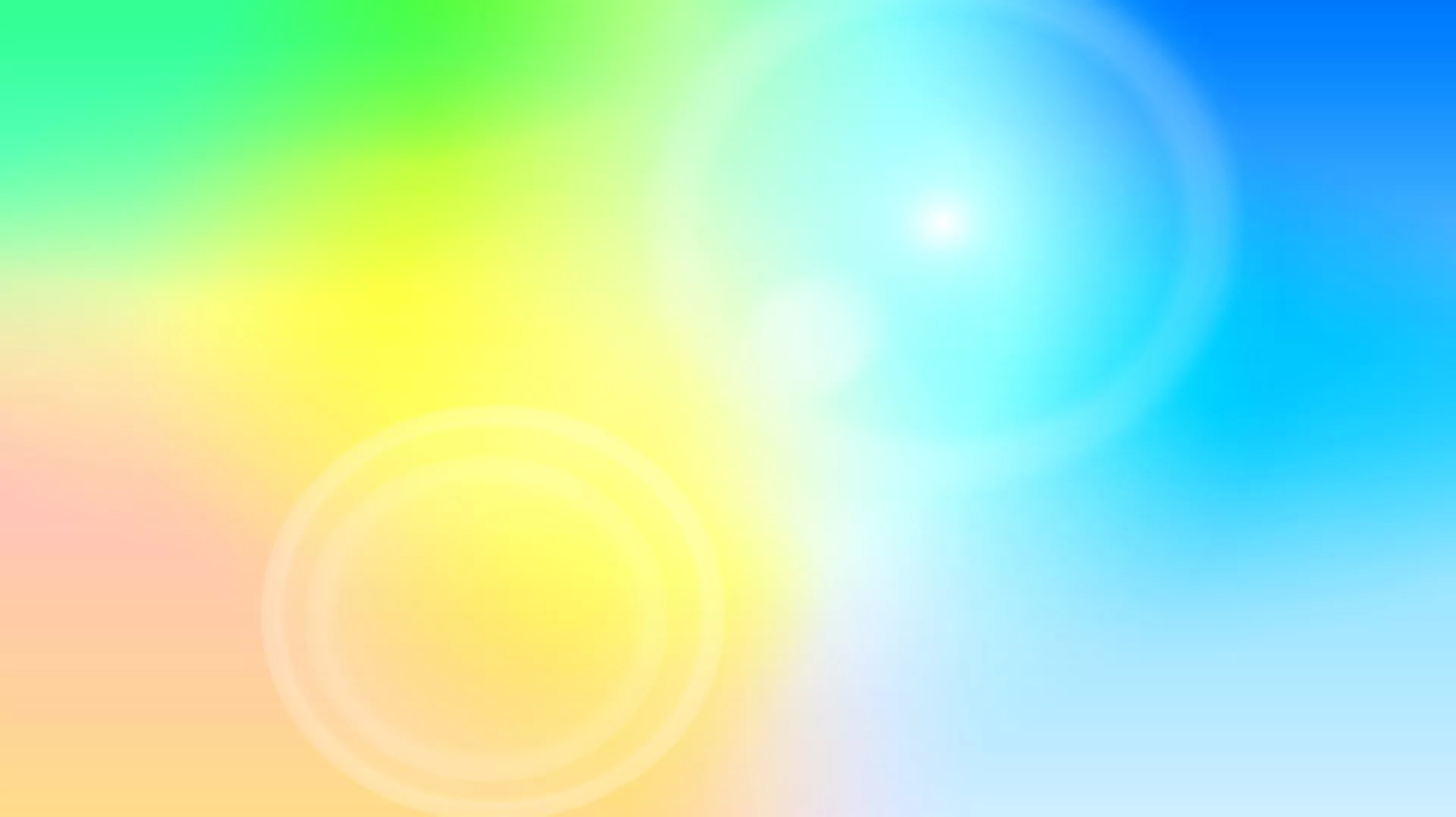 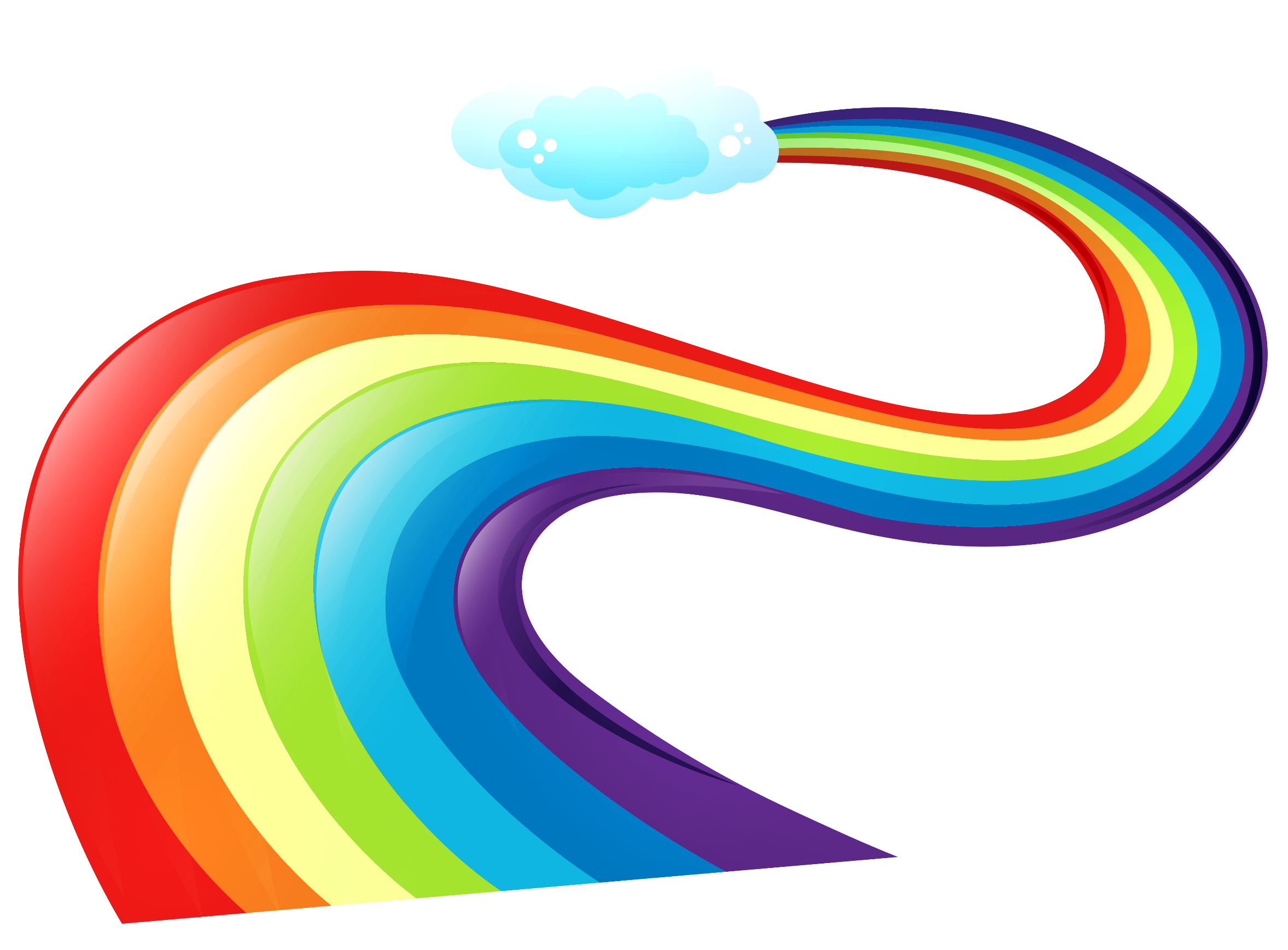 … Напряженье улетело и расслаблено все тело….
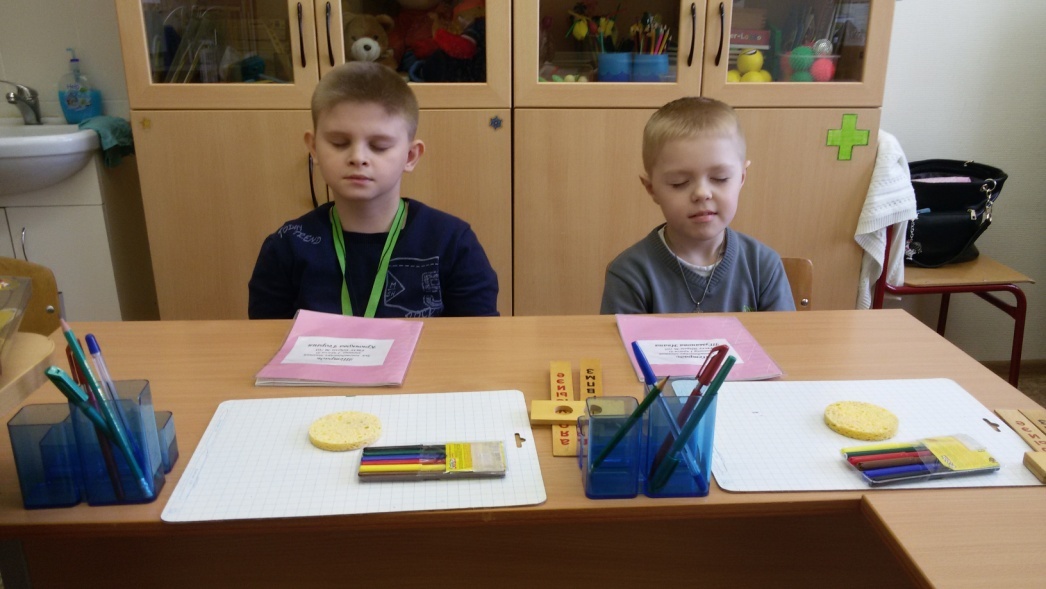 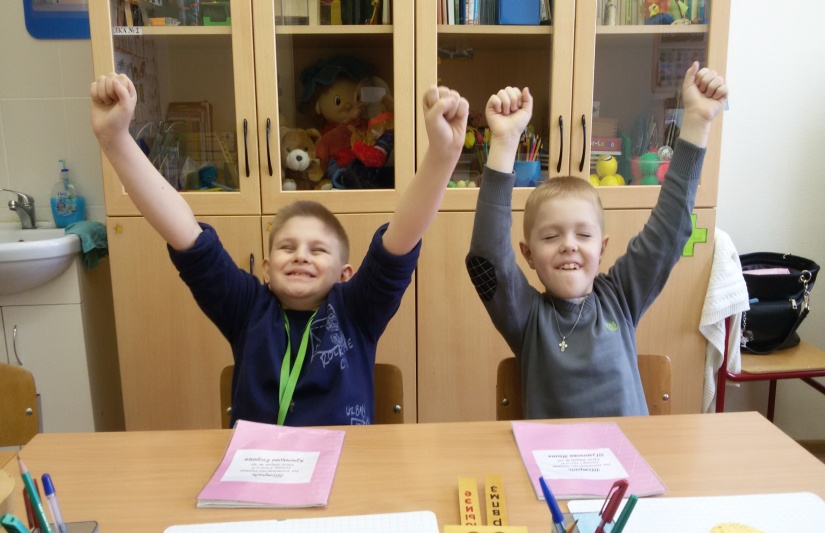 Отдохнули – и опятьРечь мы будем развивать
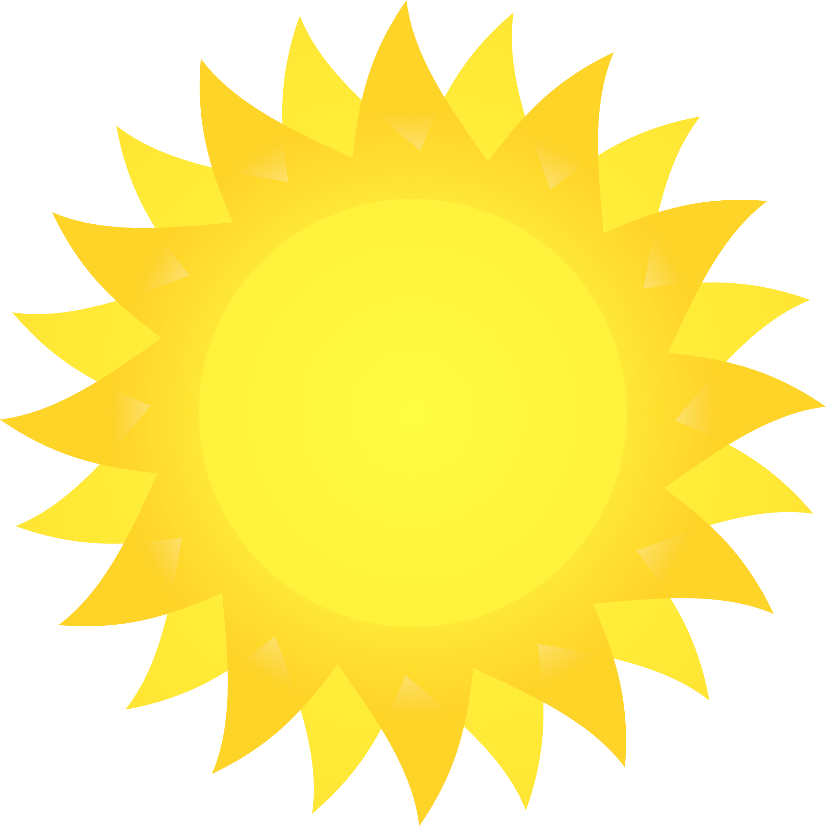 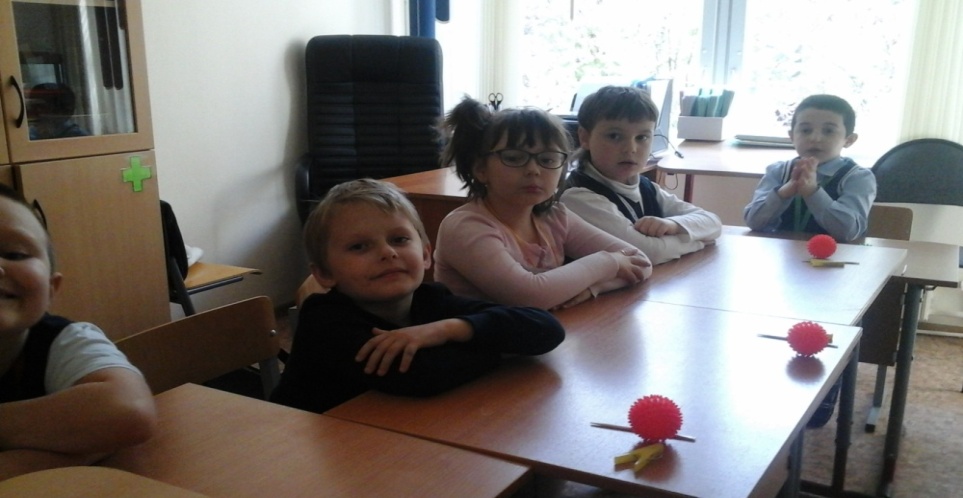 Под контролем логопеда
Педпроцесс идет
Уверены – такая практика
К успеху нас ведет!
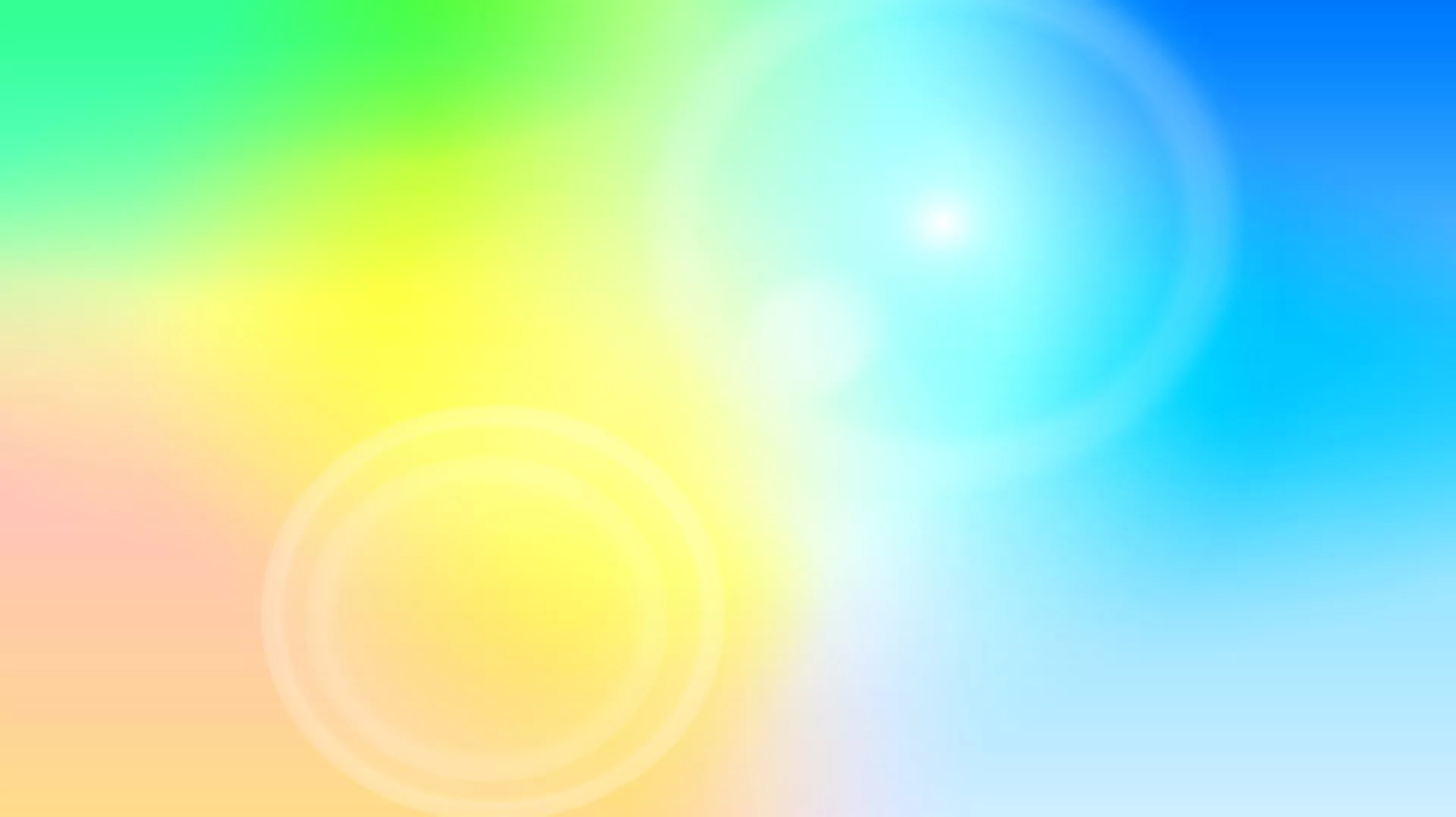 Как никогда сегодня понимаем мыВсему основа – кропотливый трудНеобходимо множество слагаемыхЧто в формулу познания войдут
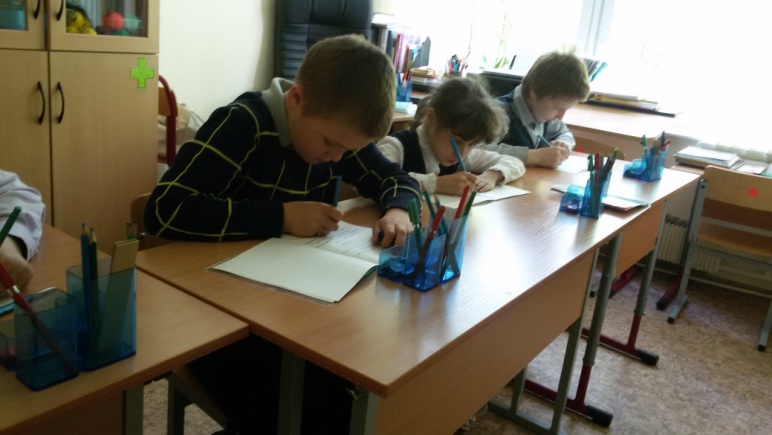 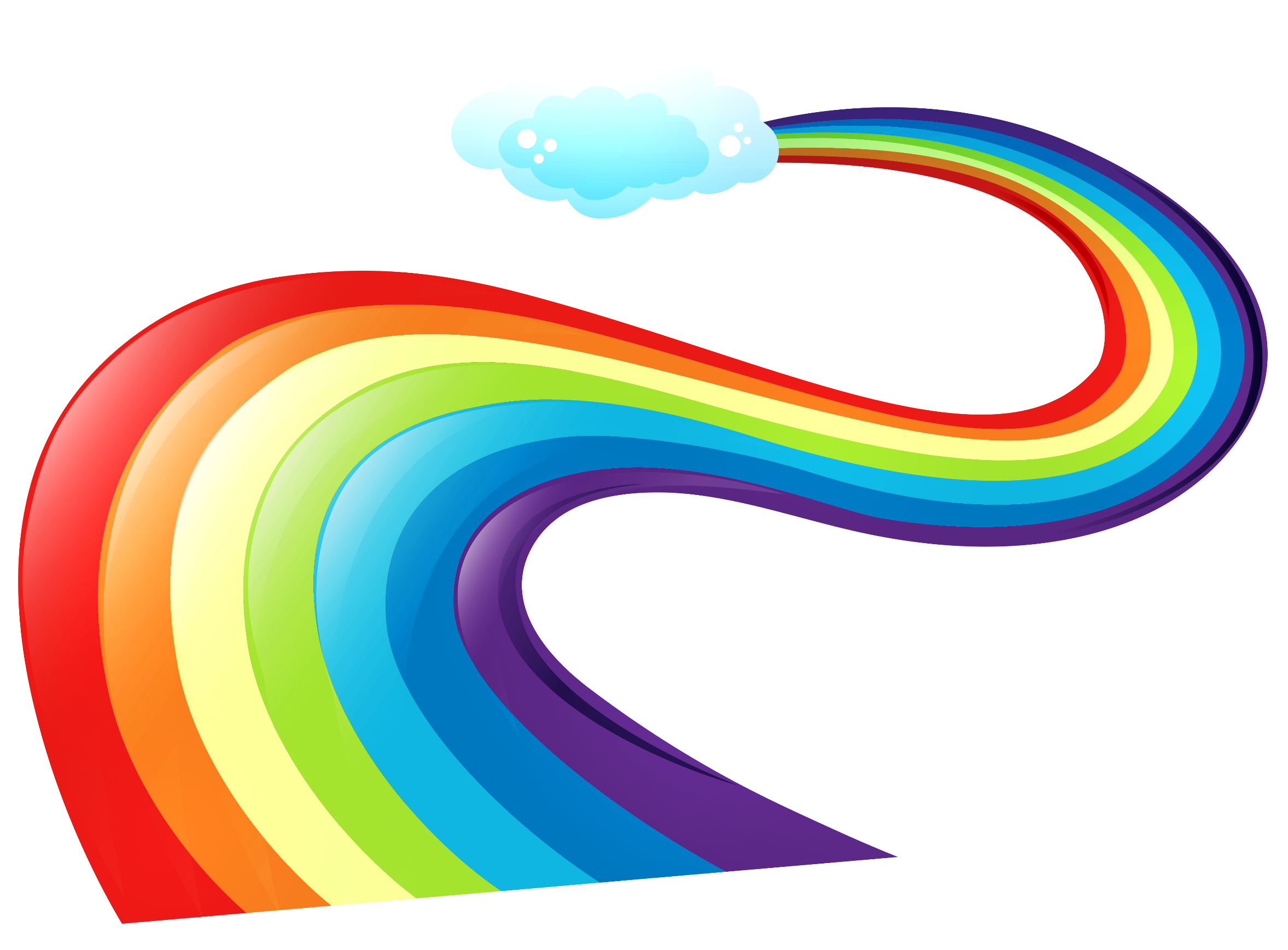 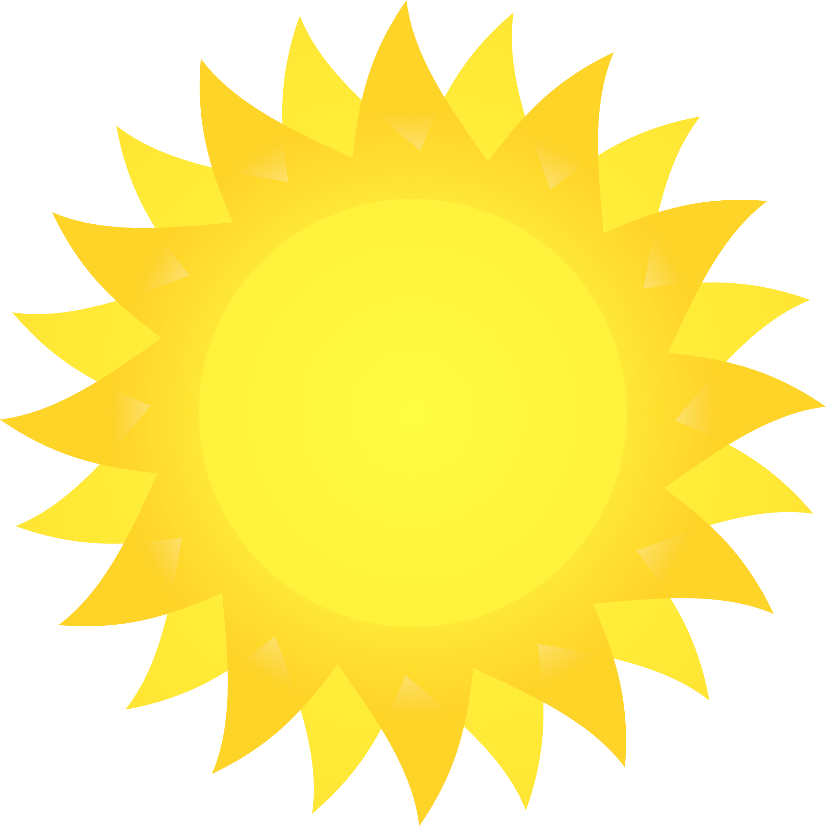 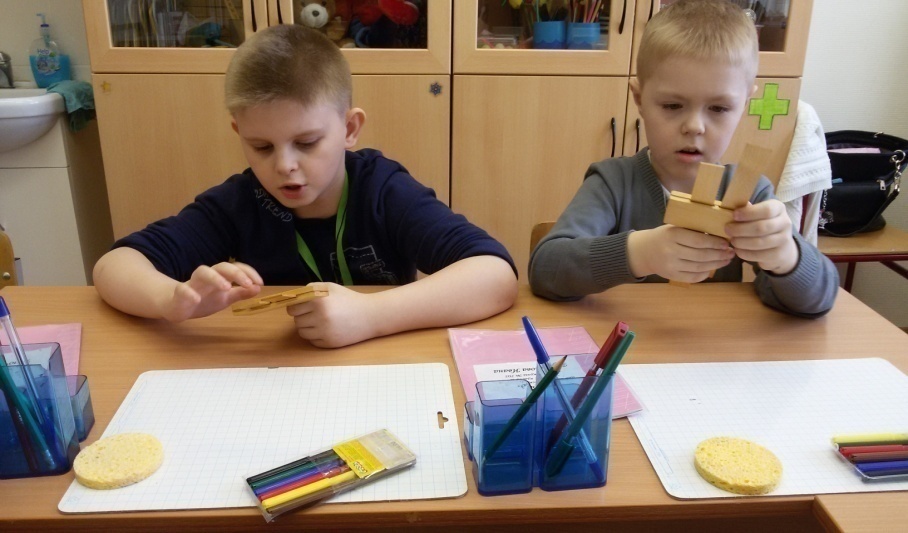 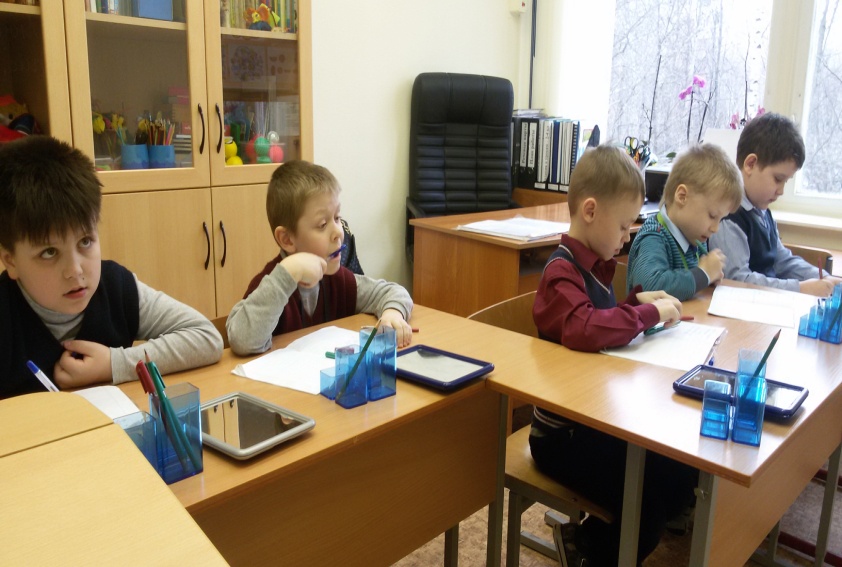 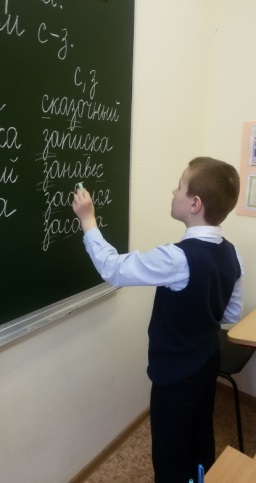 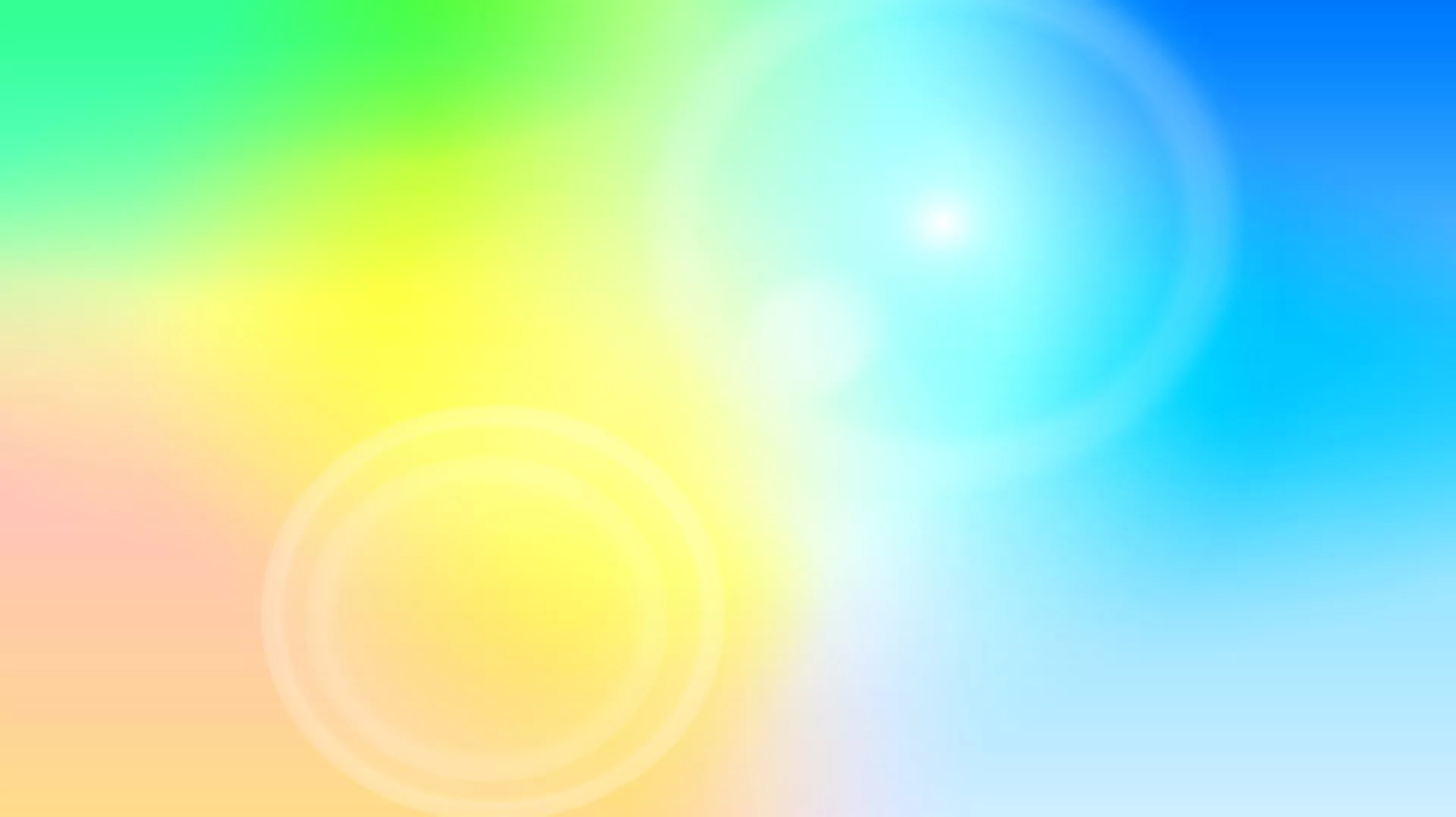 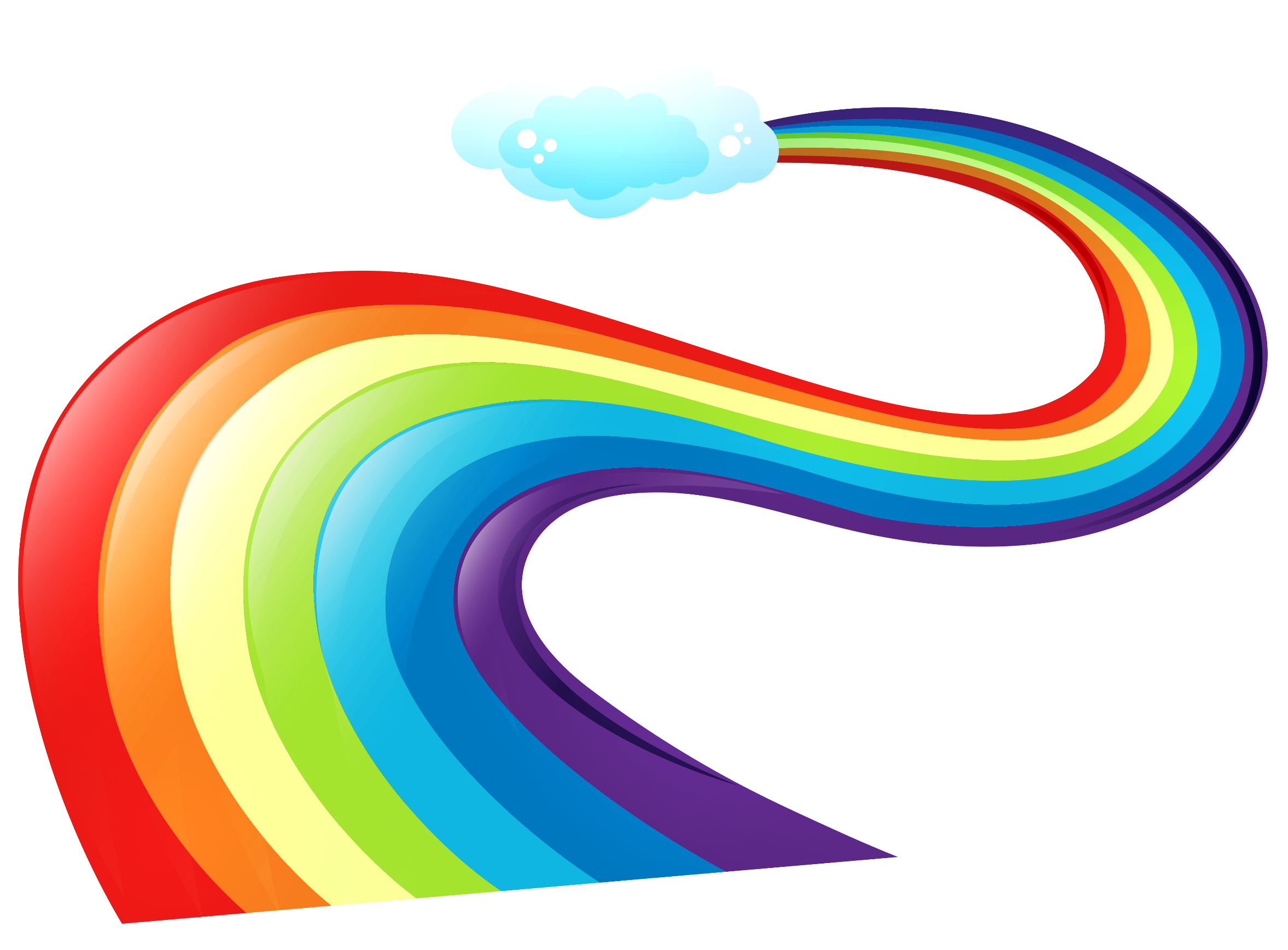 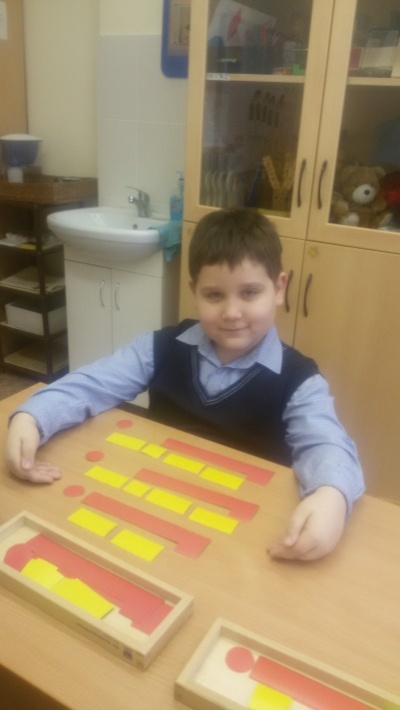 Здесь создано все для системной работыОт веяний моды не отстаемКо всем технологиям – старым и новымПособия вмиг непременно найдем
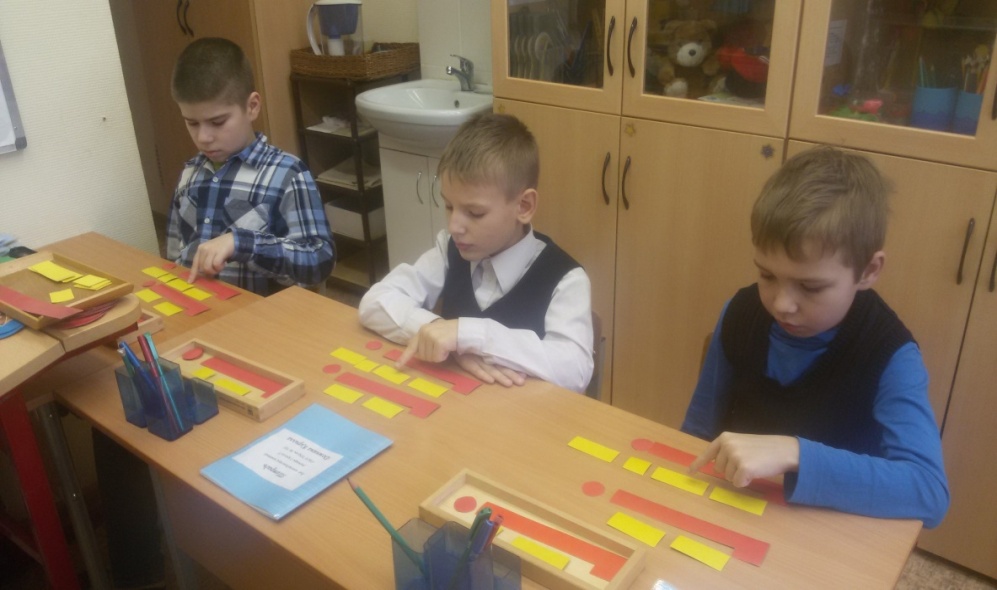 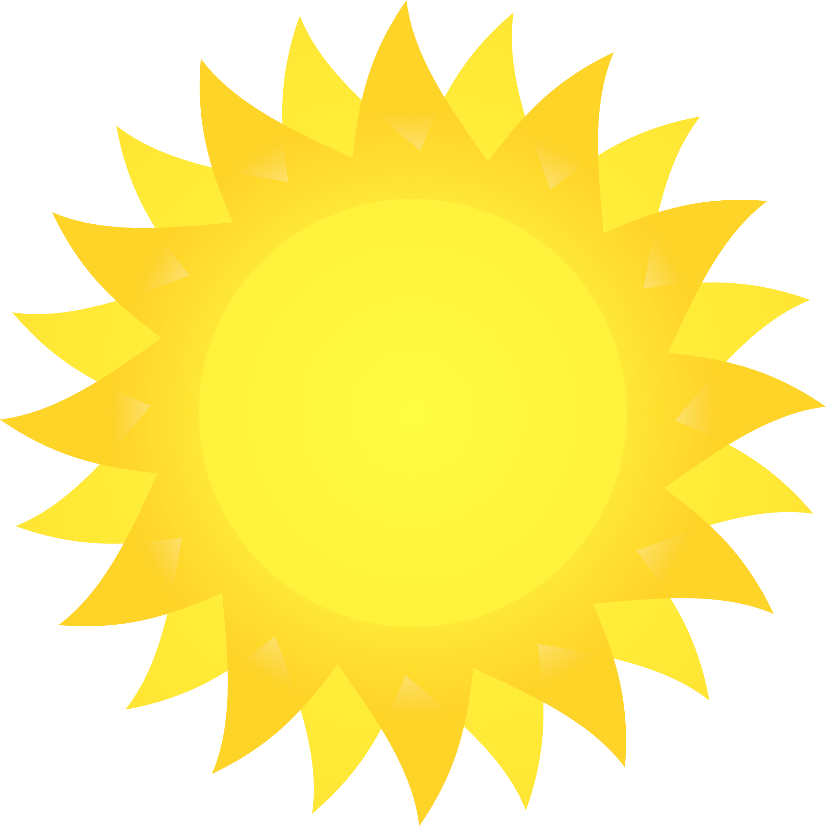 Схему предложения мы составляем
            Вырасти умными -  все мы желаем!
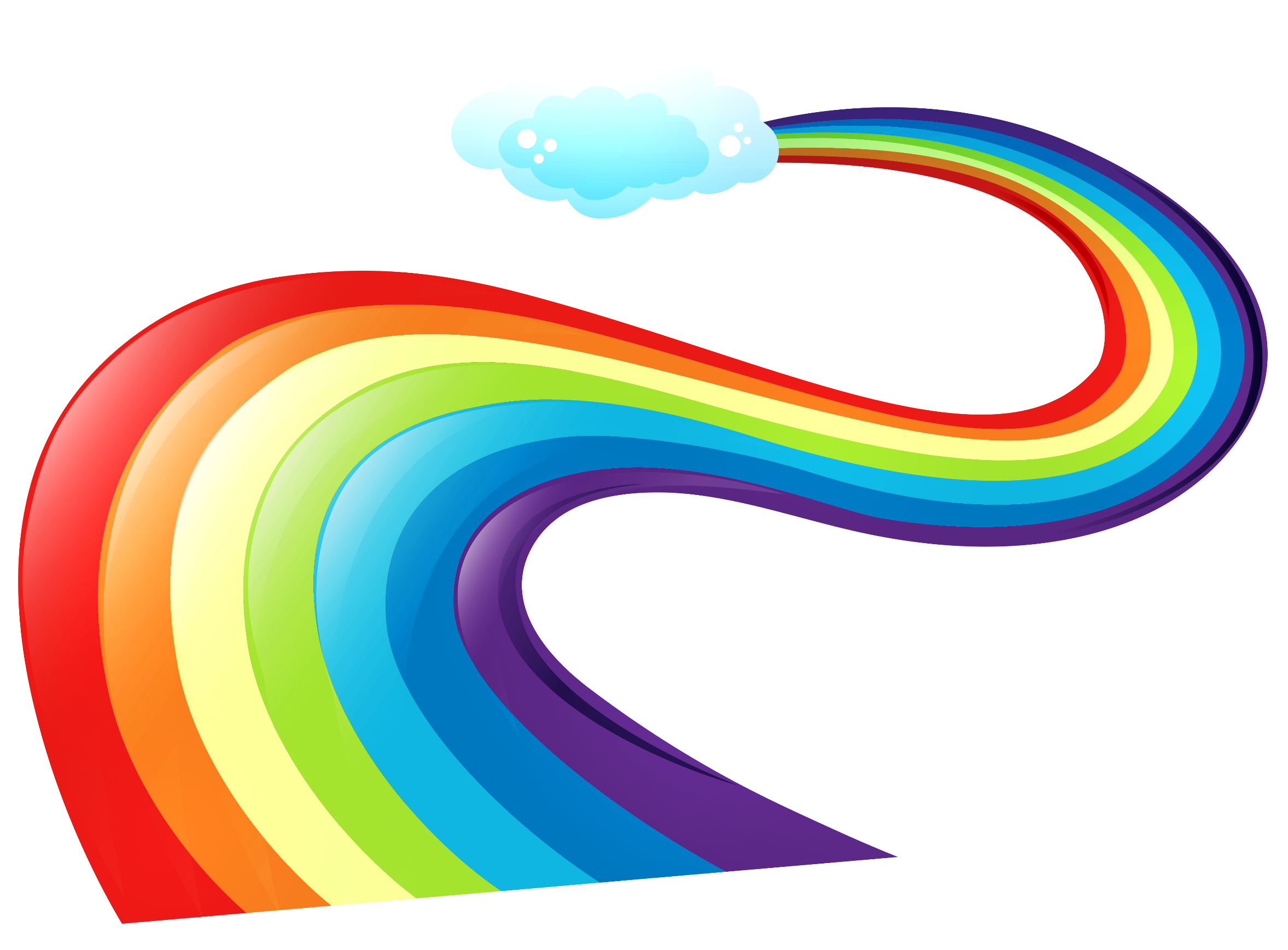 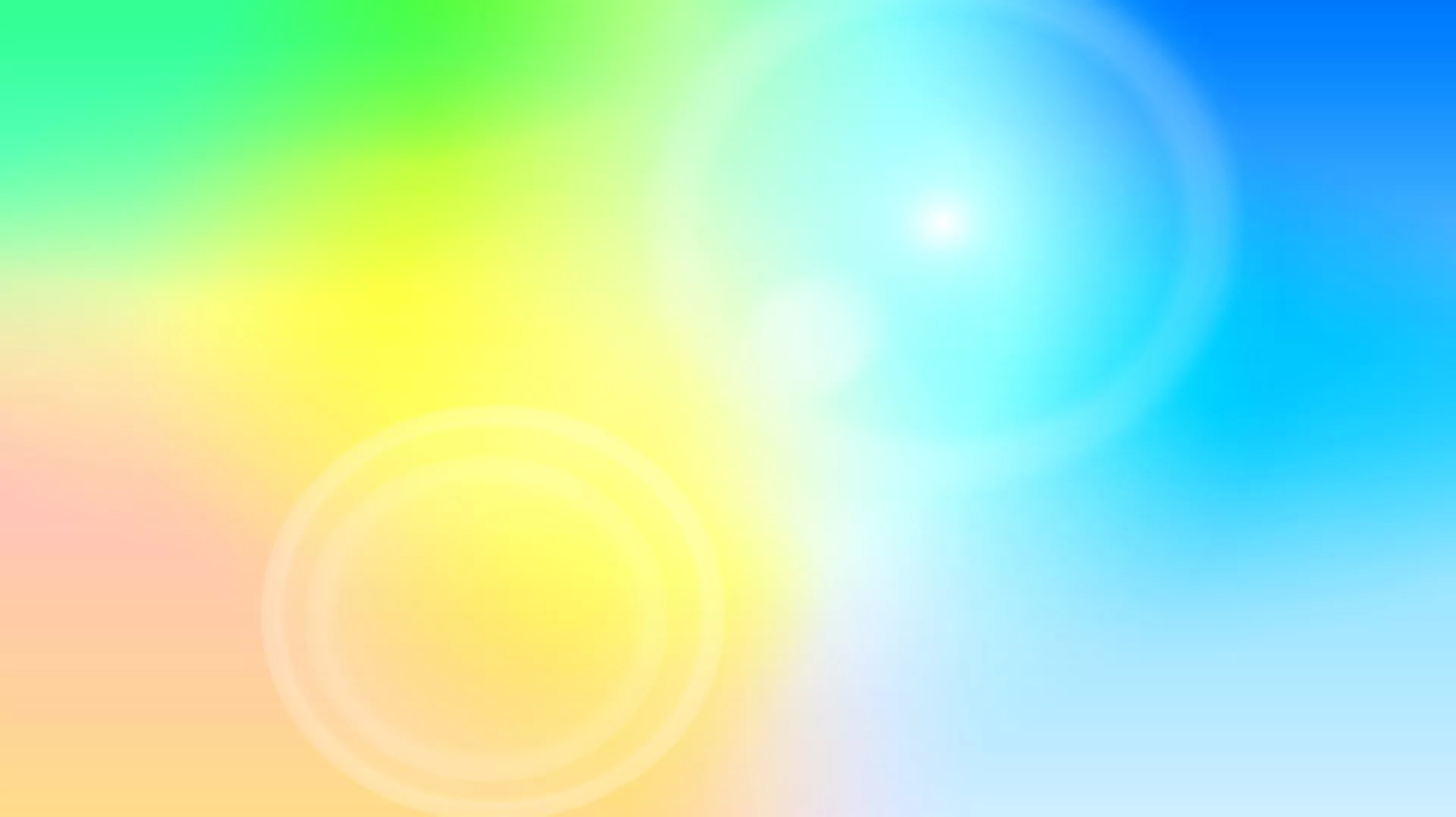 Звуки речи нам нужны! Эти звуки нам важны!
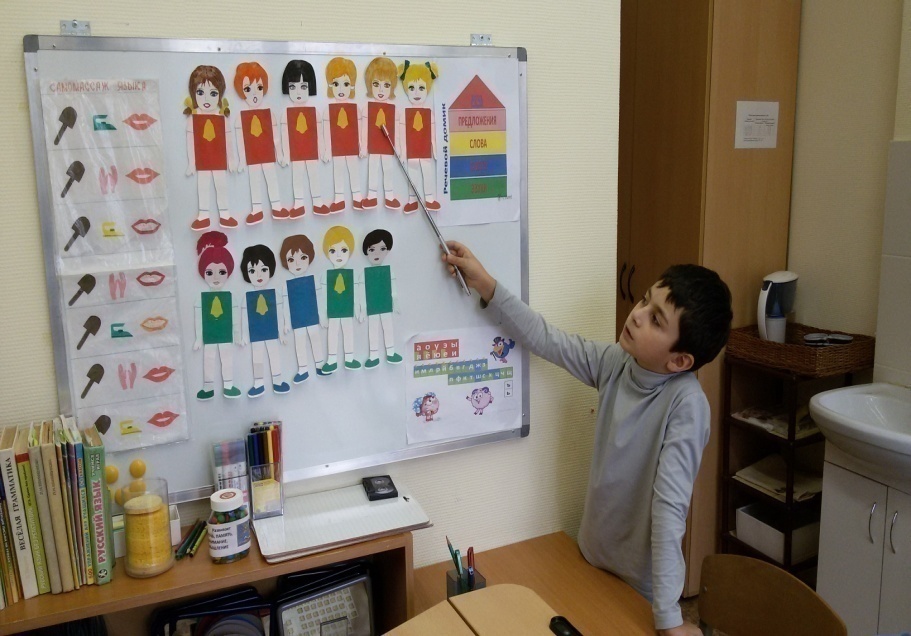 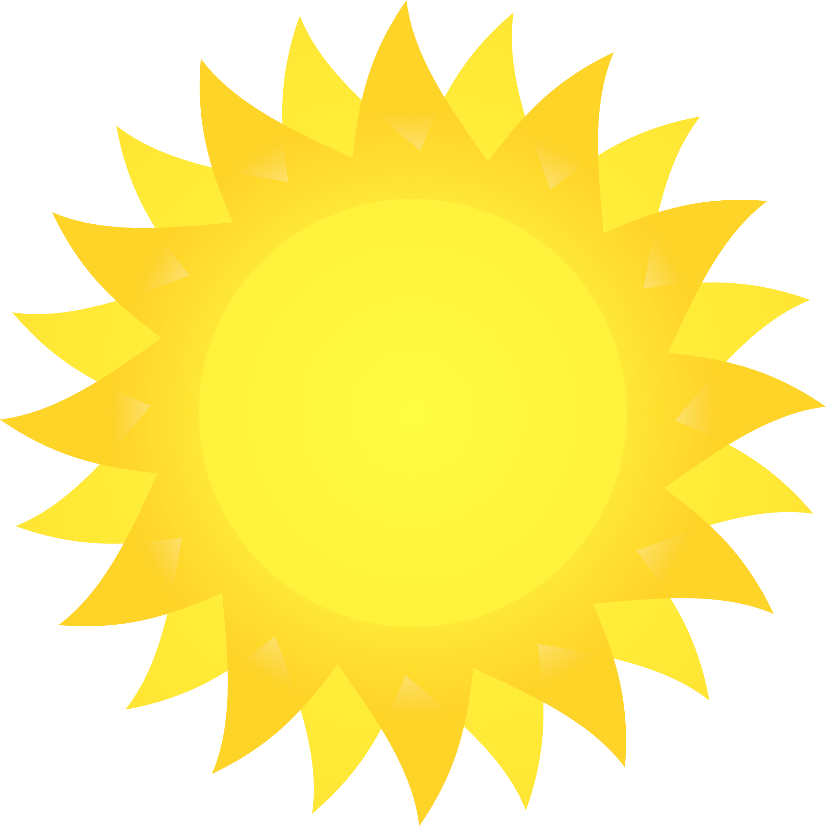 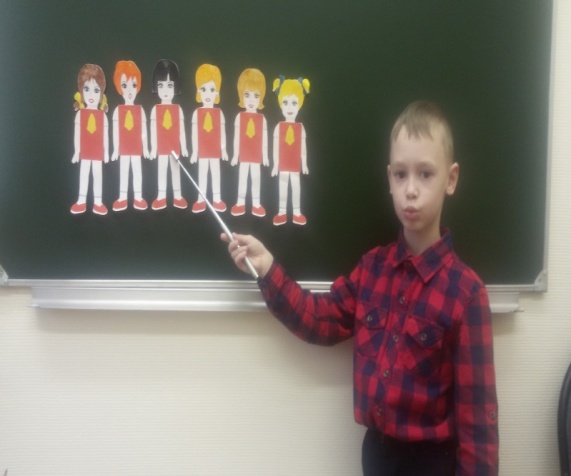 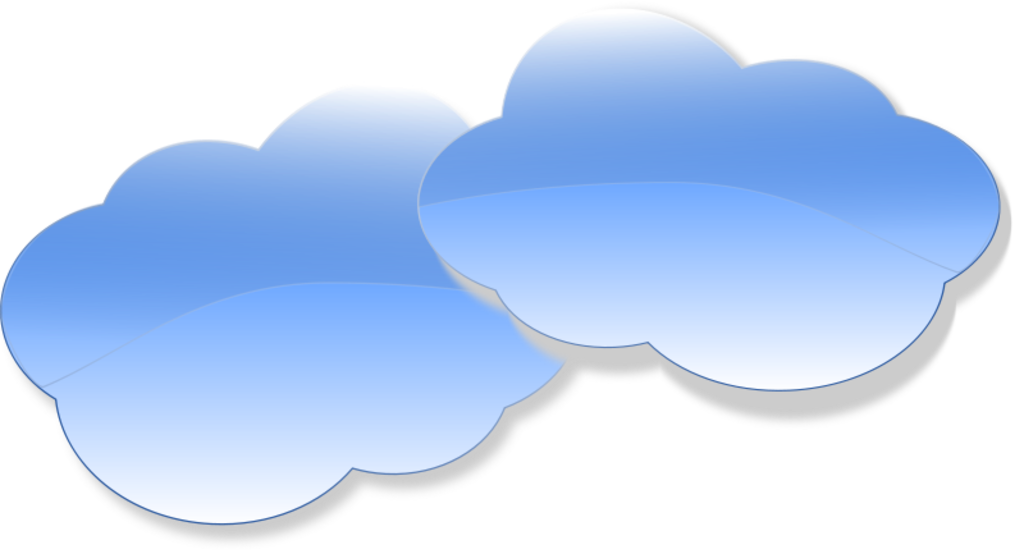 Гласные тянутся в песенке звонкой
Могут заплакать и закричать.
Могут в кровати баюкать ребенка – 
Но не желают свистеть  ворчать!
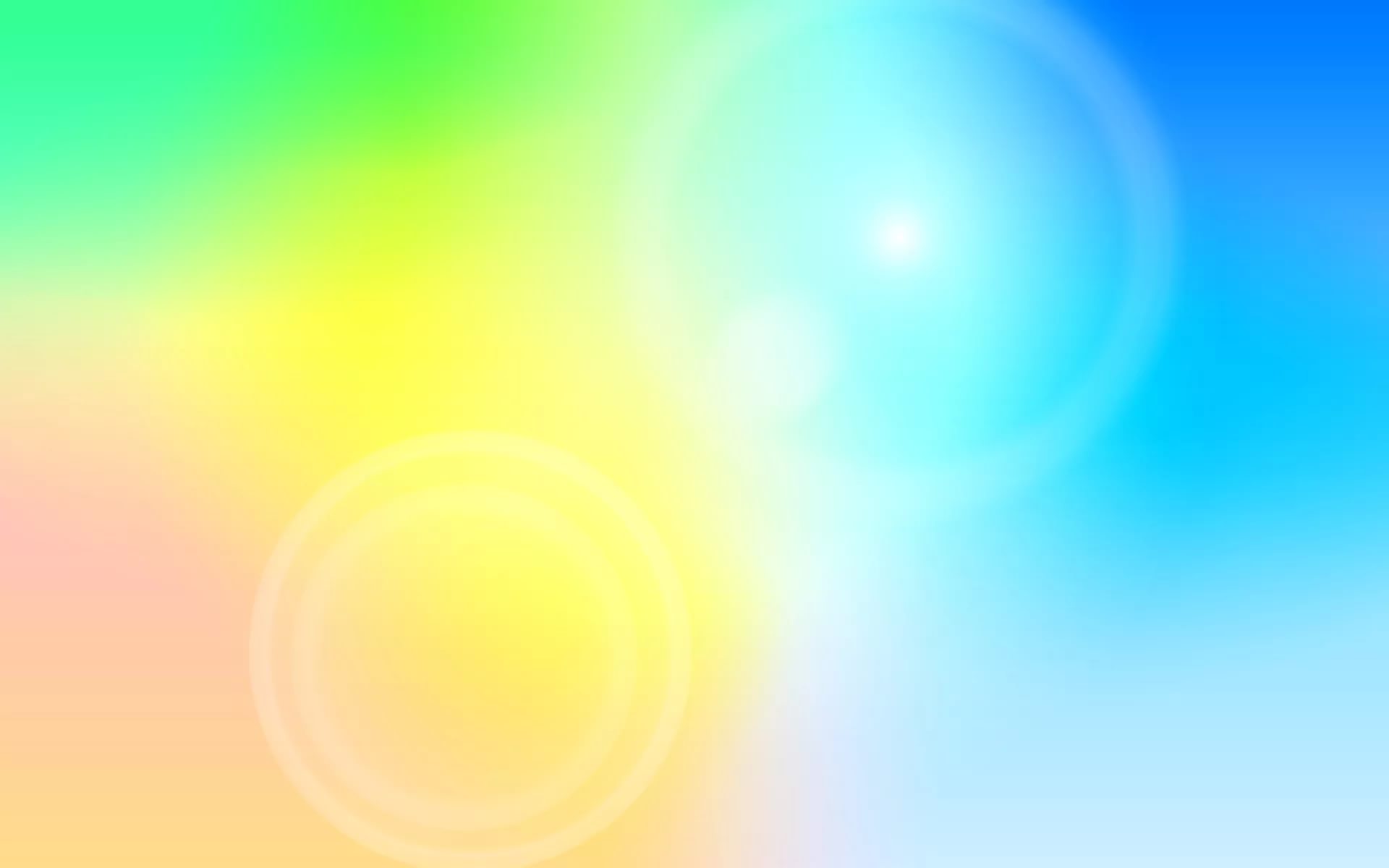 А согласные – согласны:Шелестеть, шептать, скрипеть, …Но не хочется им петь!
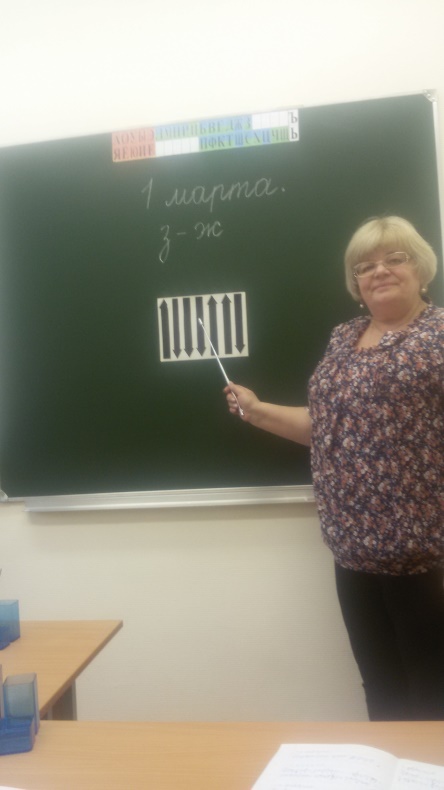 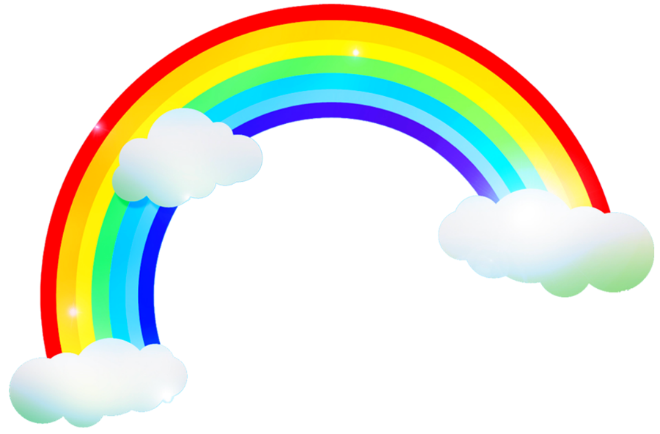 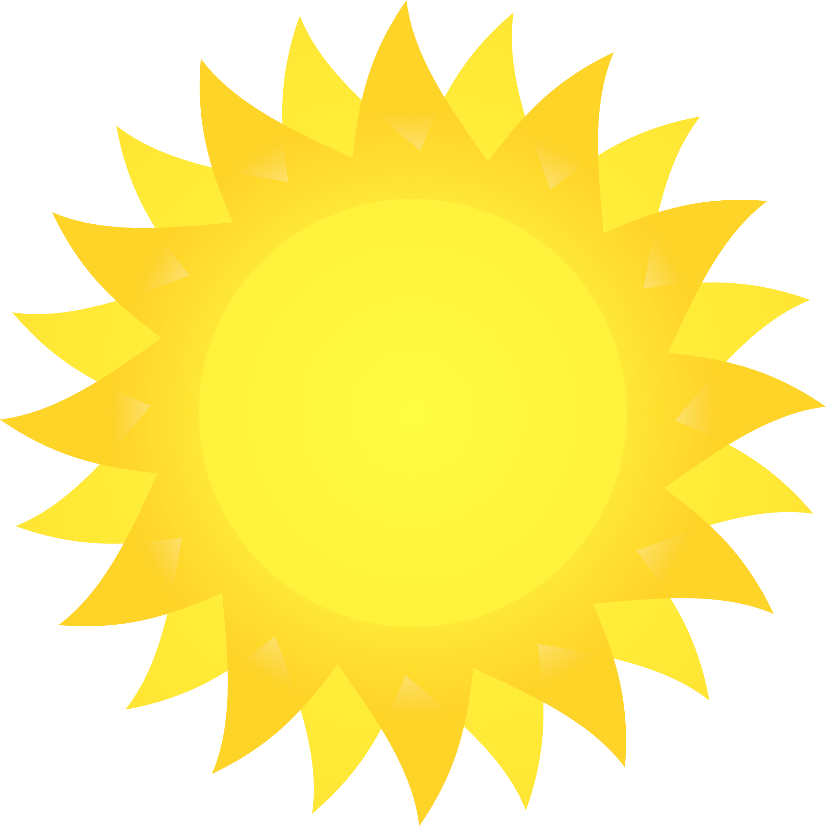 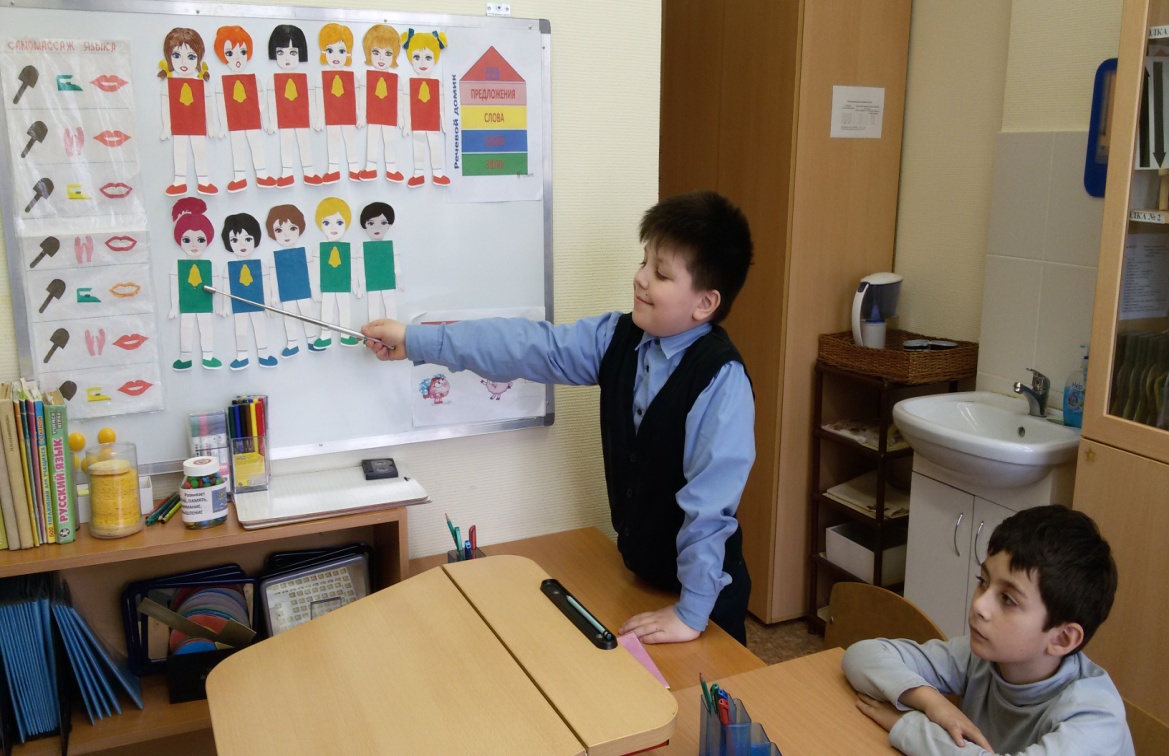 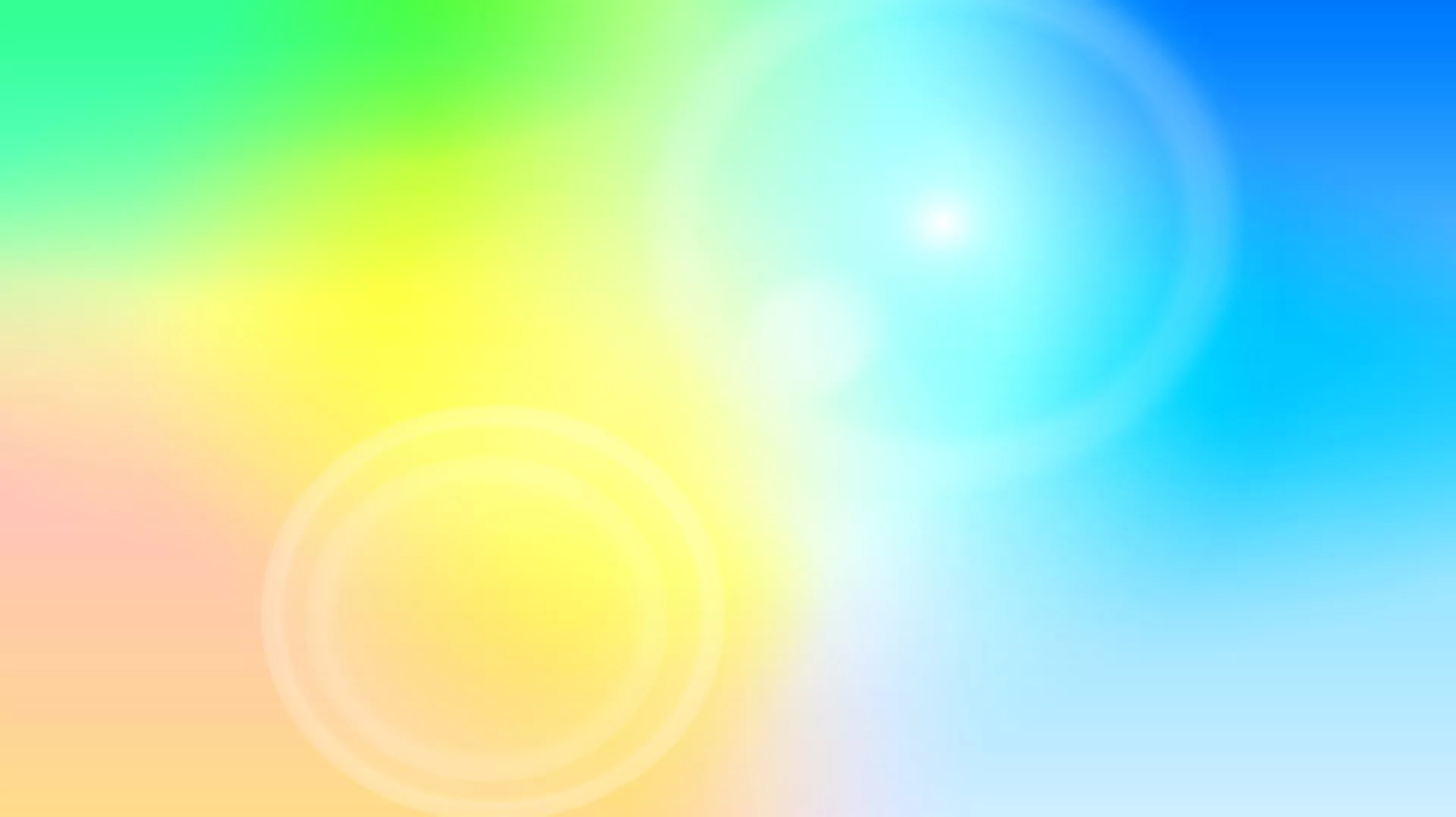 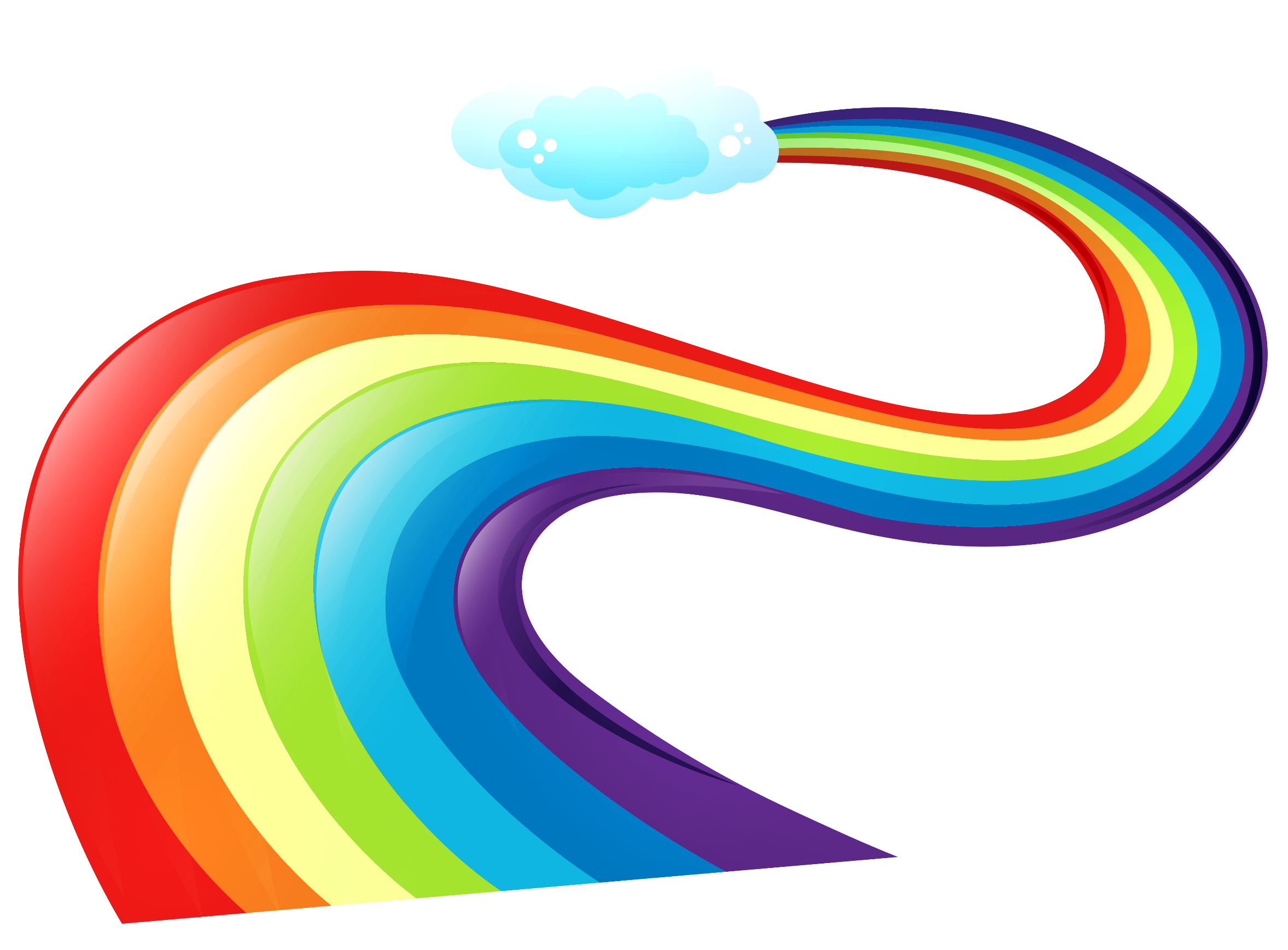 Игра «Покажи звук»
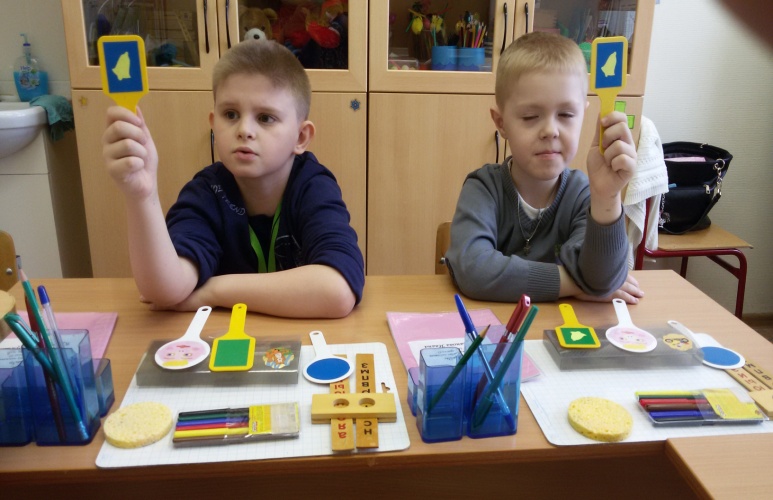 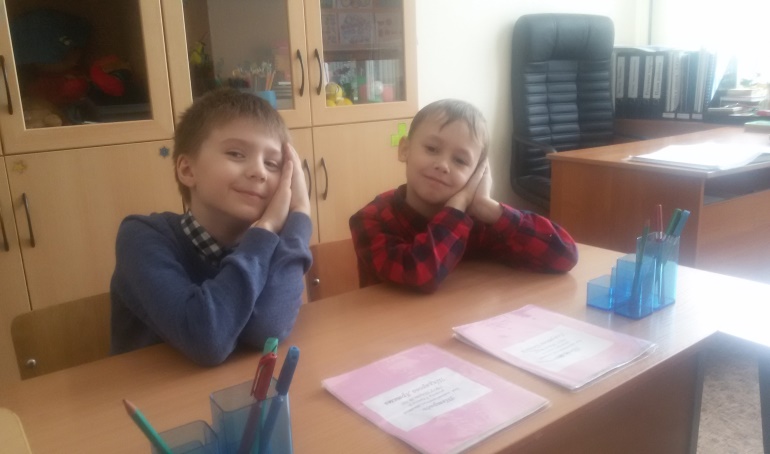 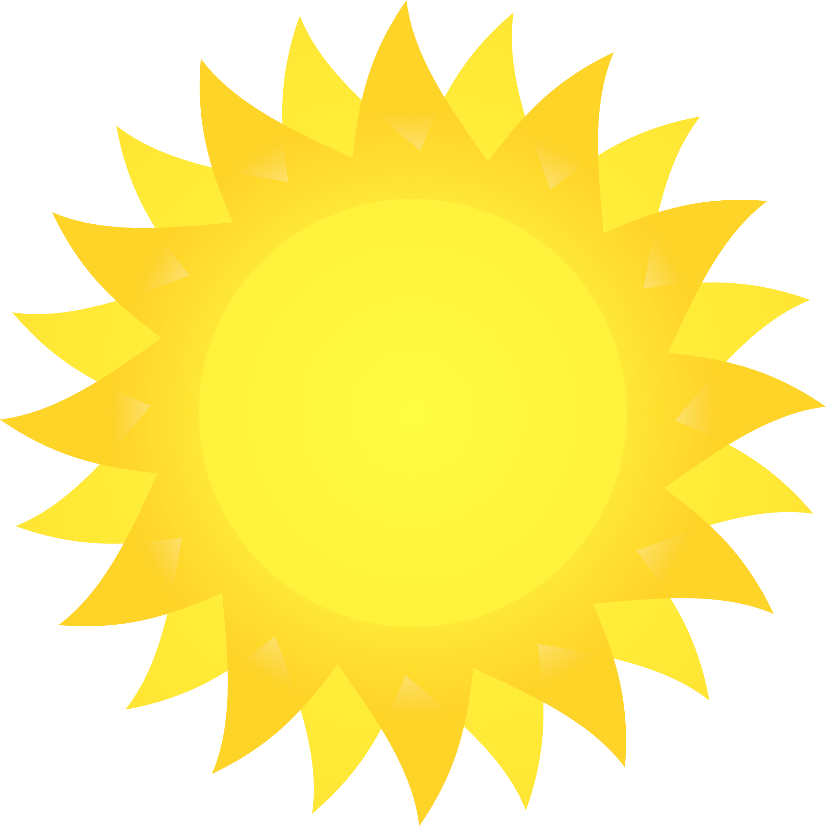 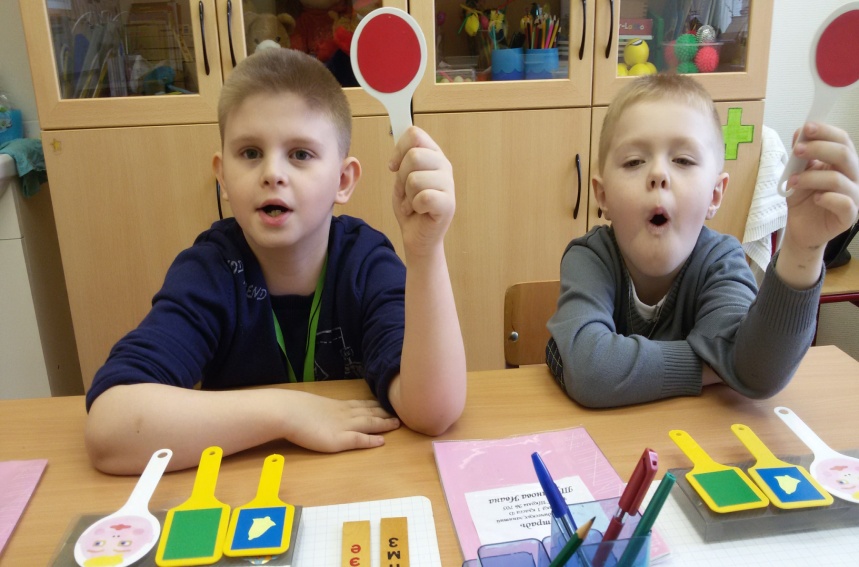 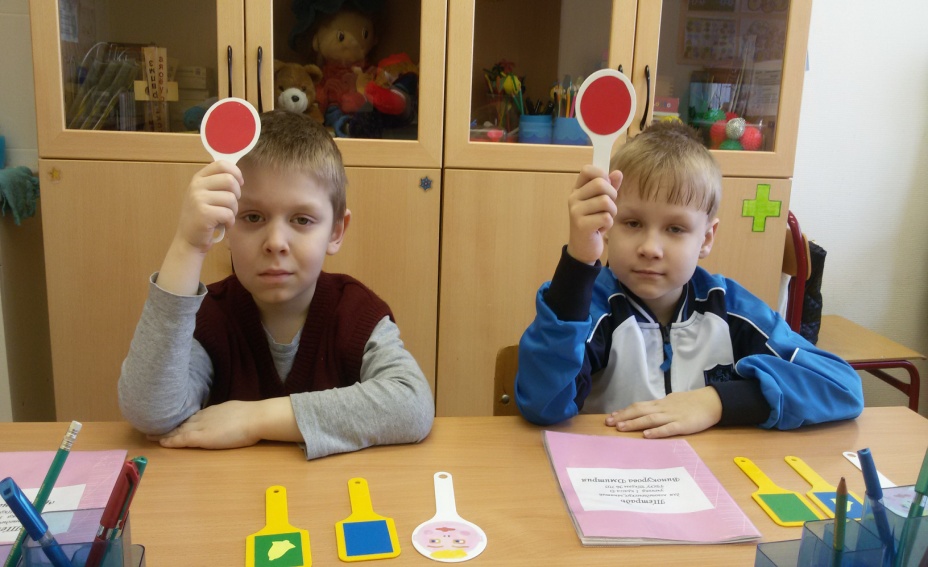 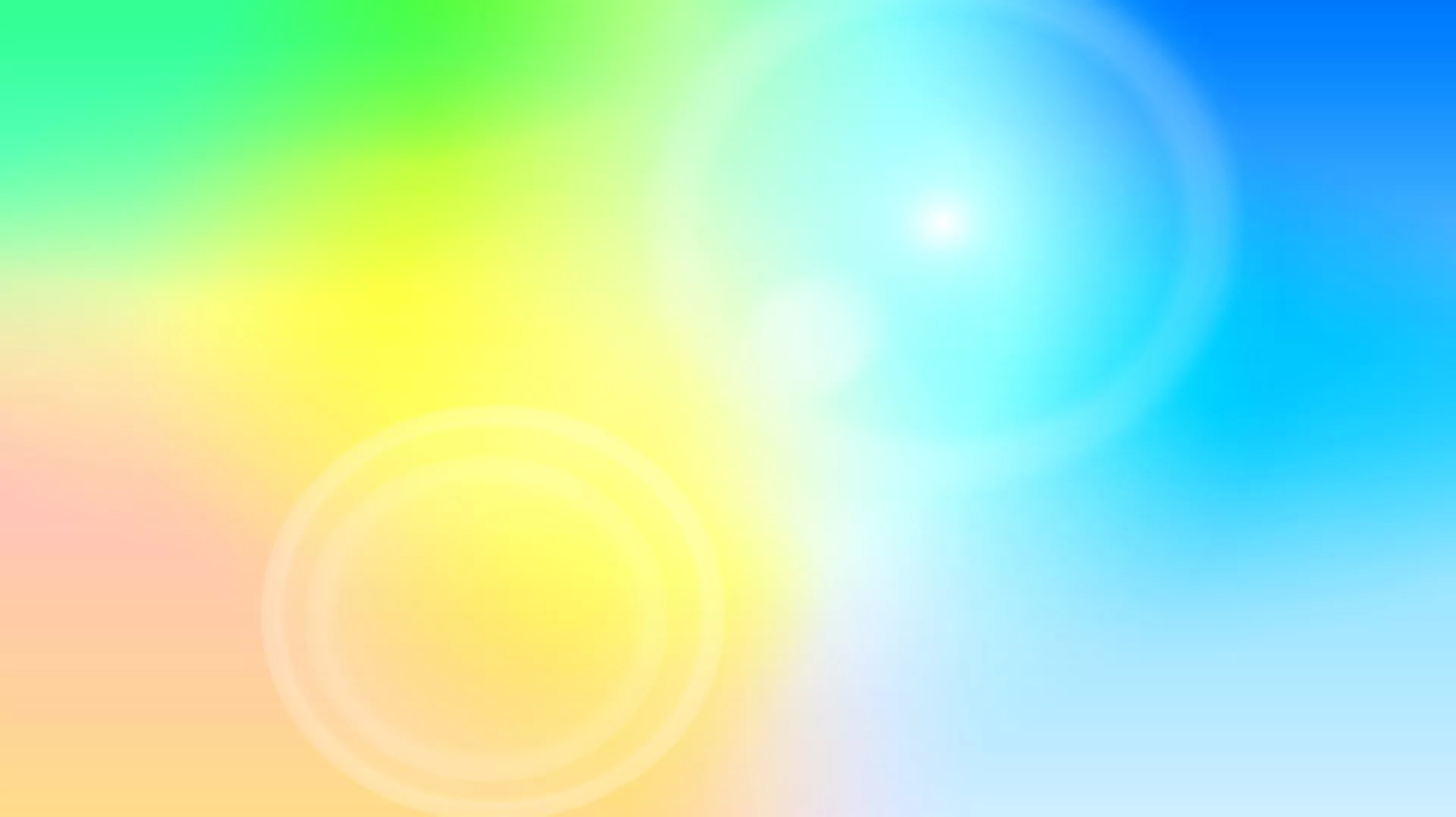 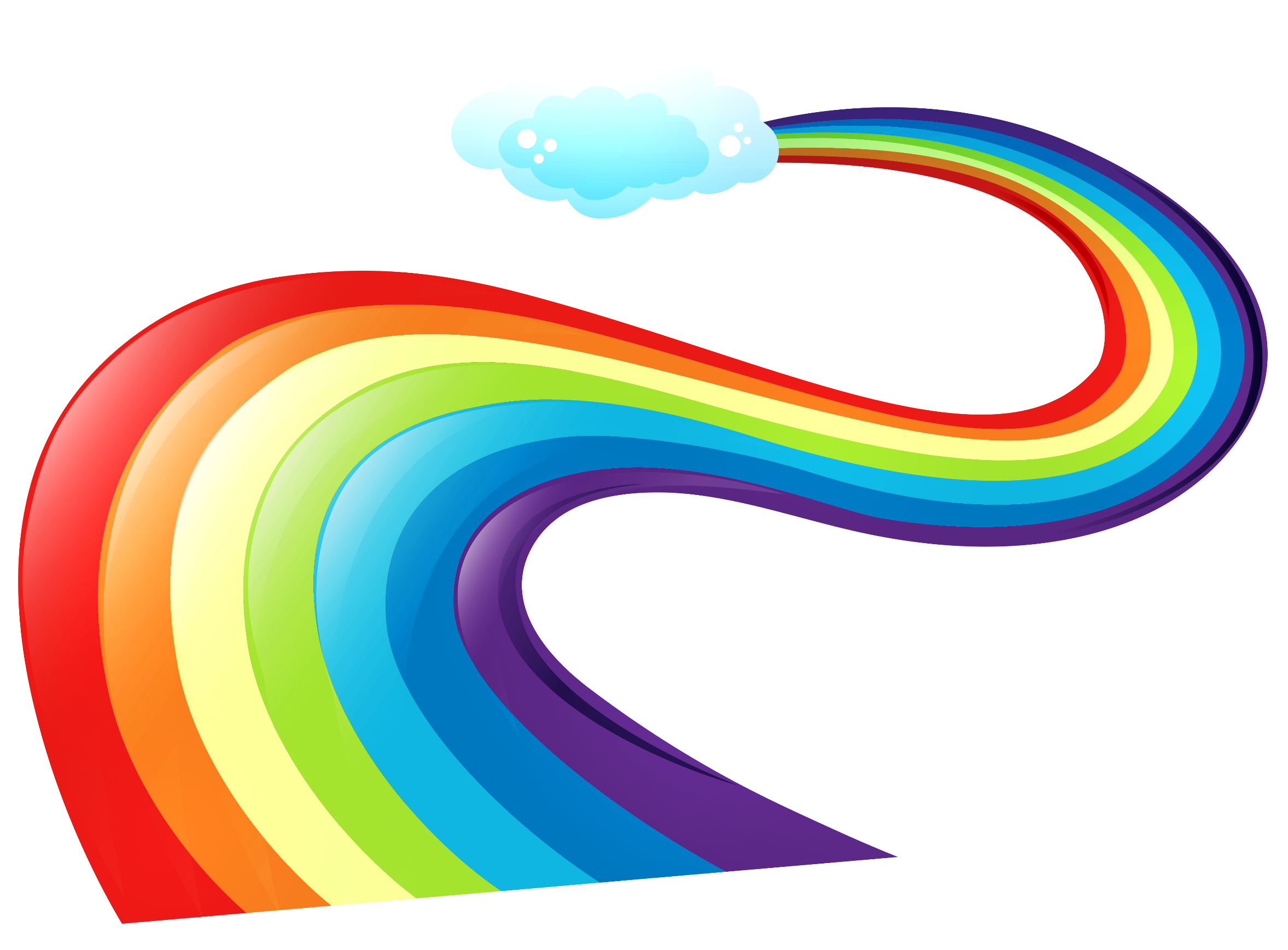 Игра «Определи место звука в слове»
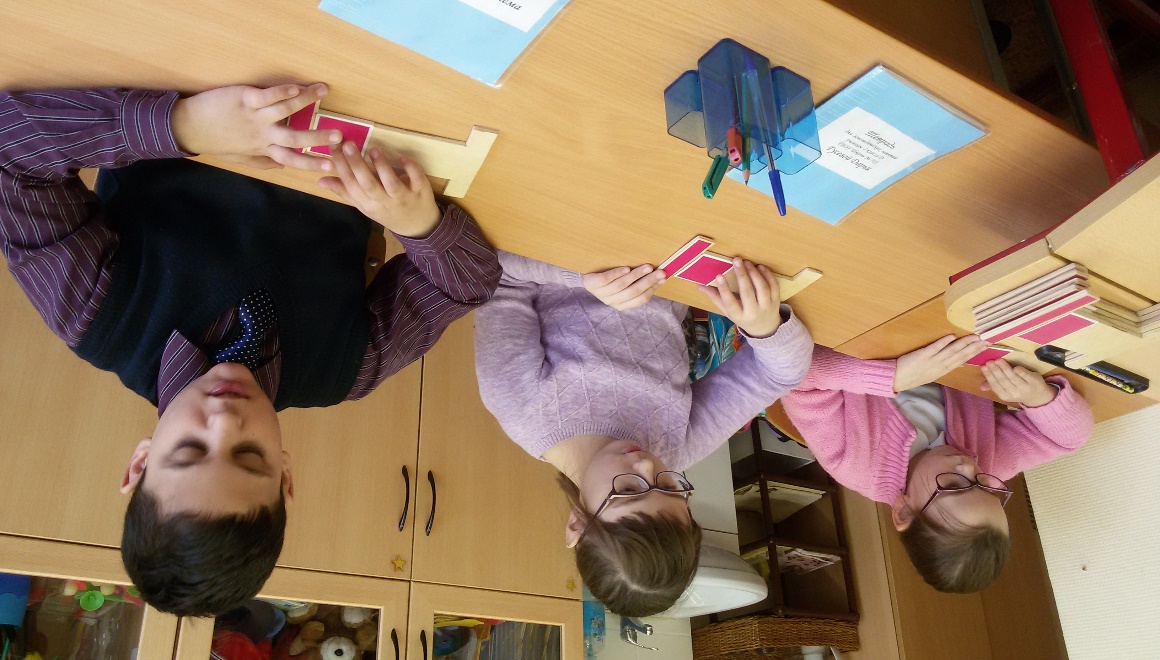 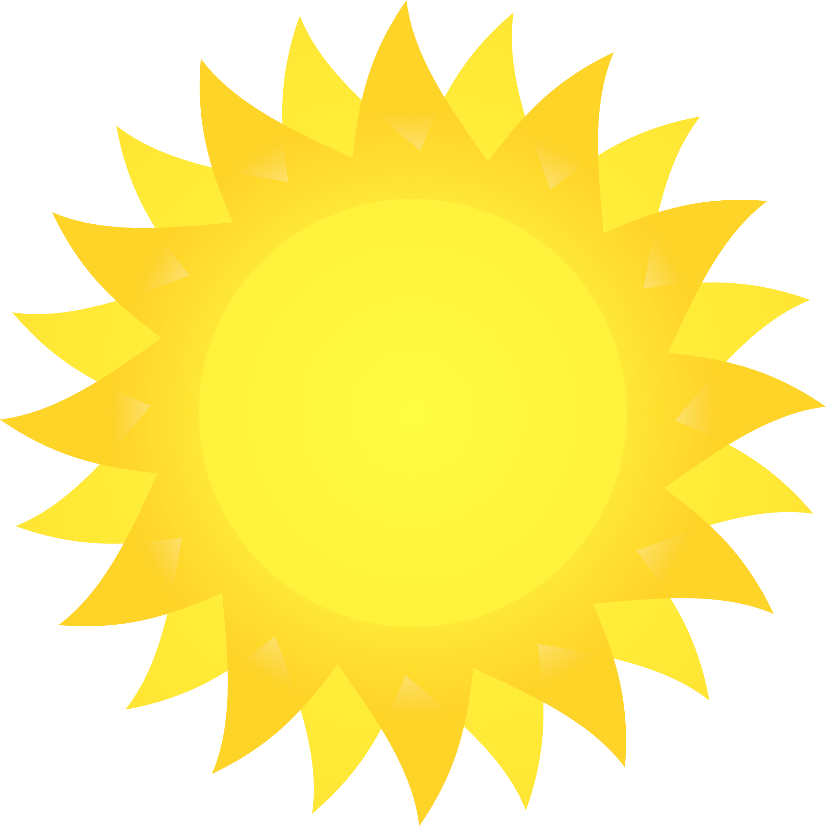 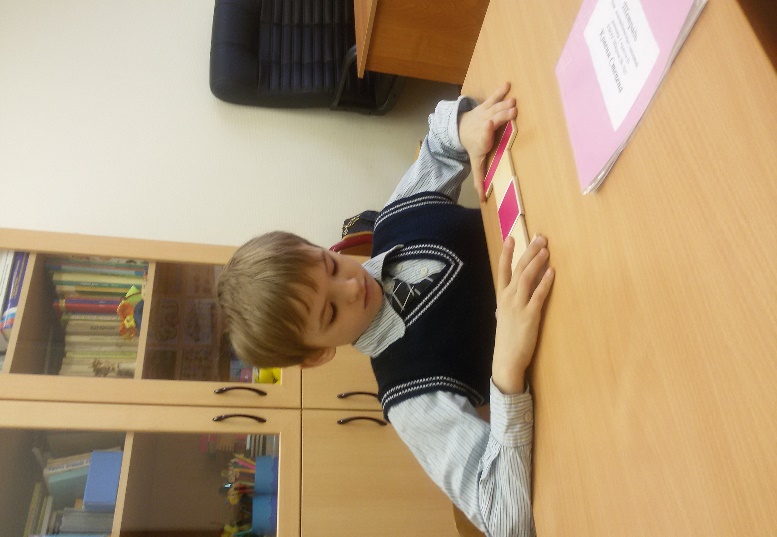 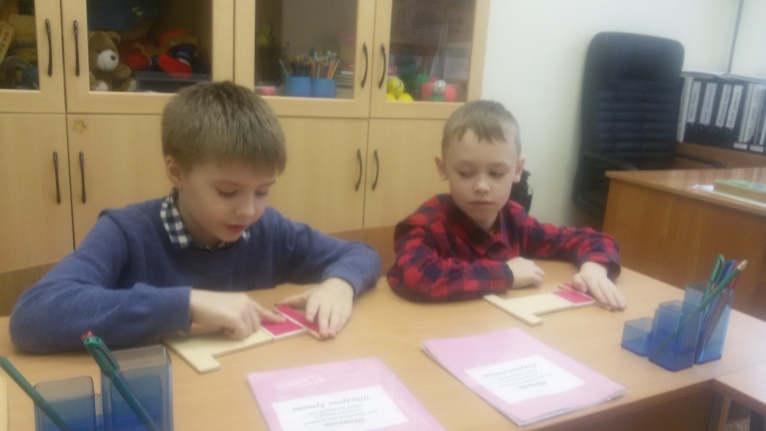 Игра «Покажи, сколько слогов в слове»
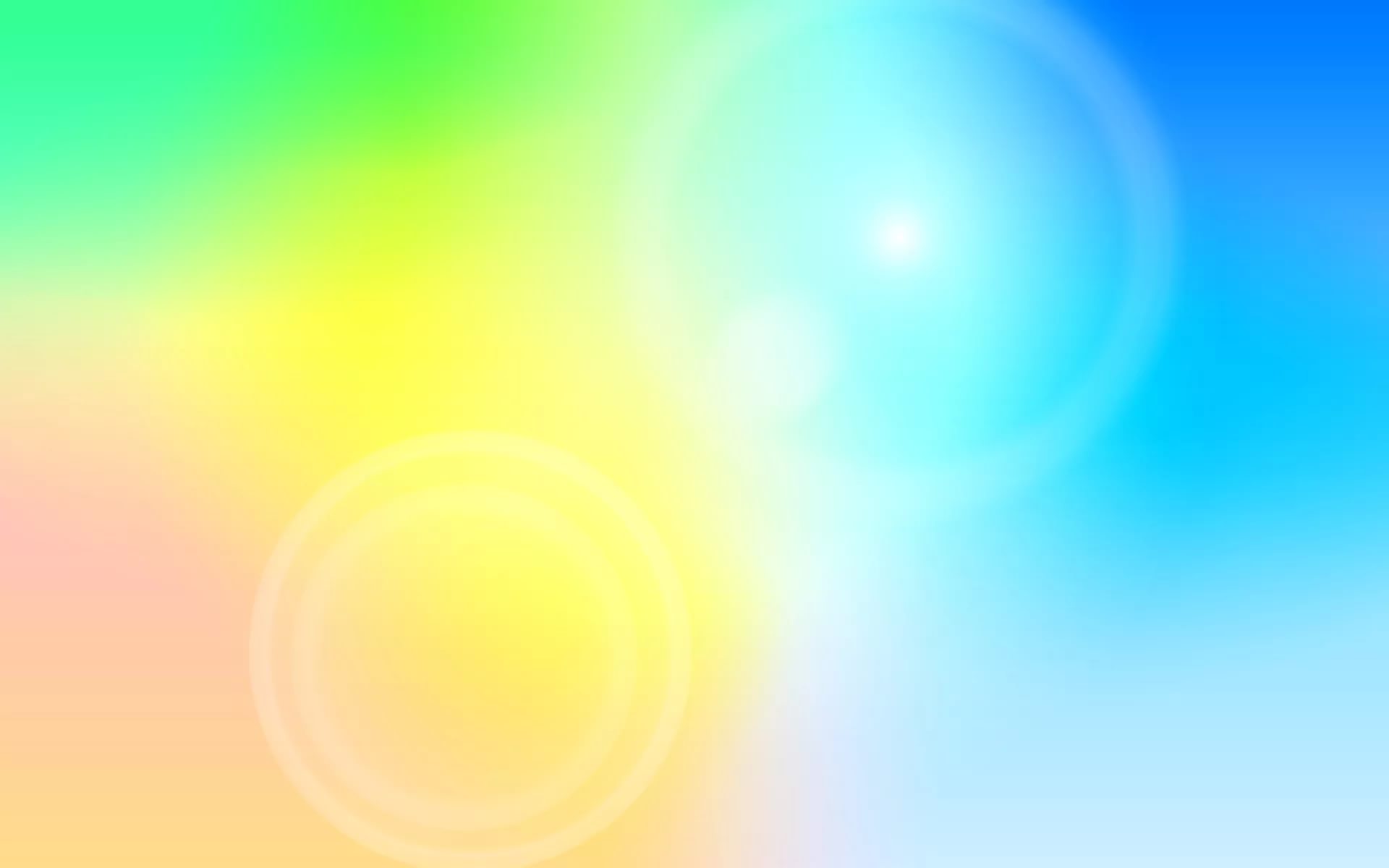 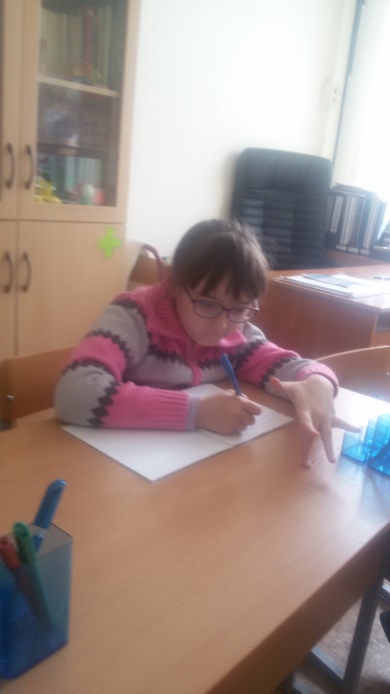 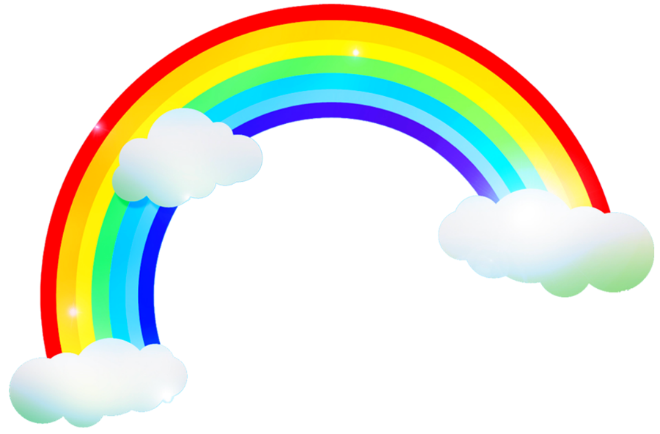 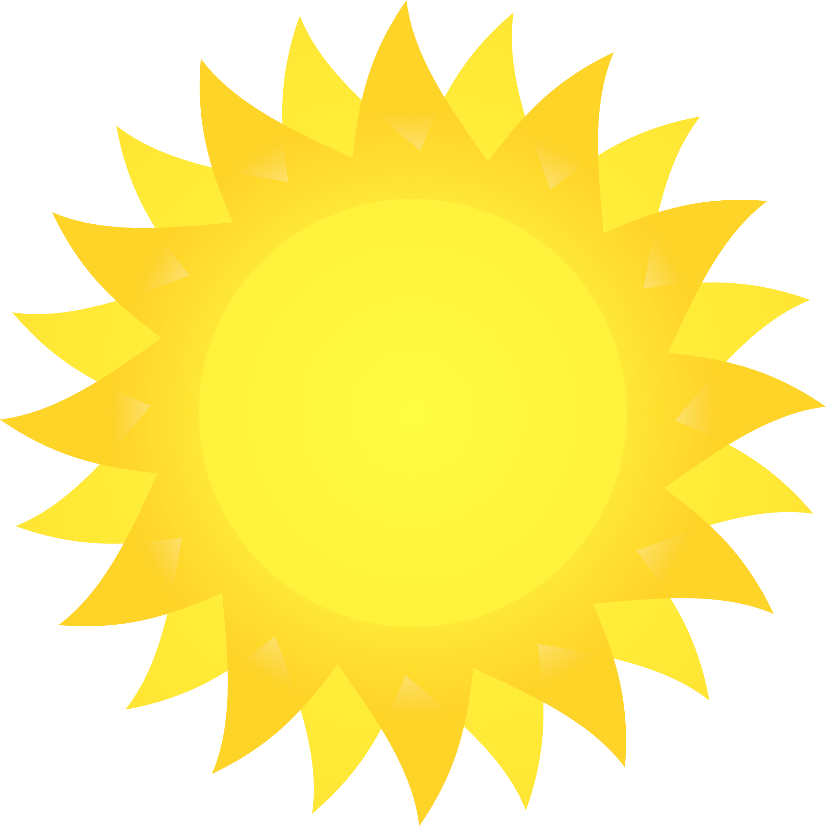 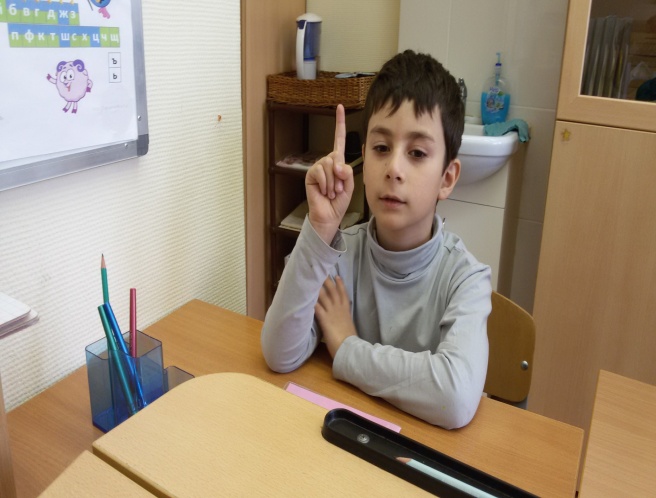 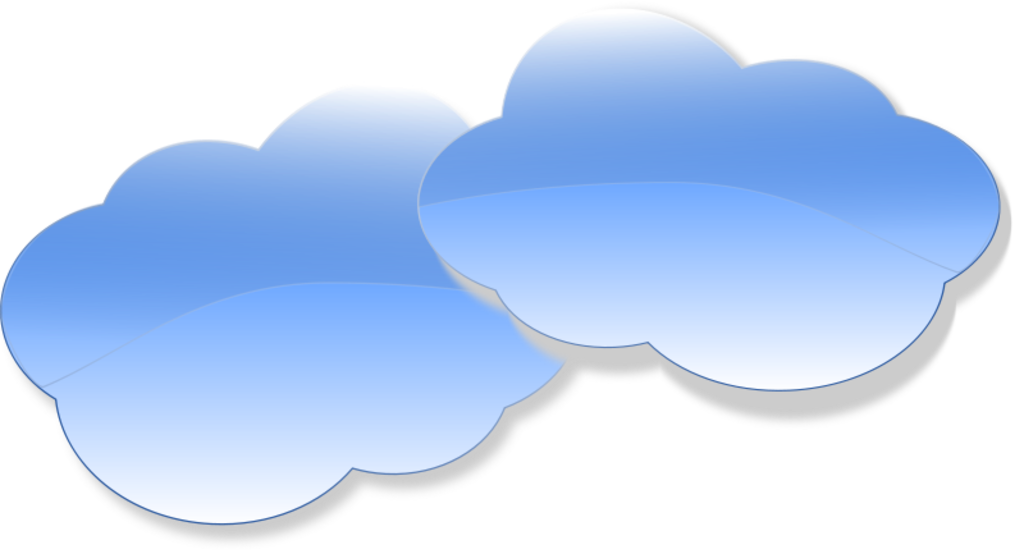 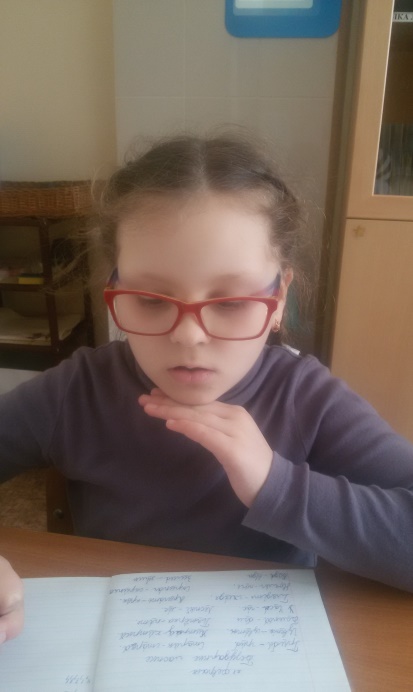 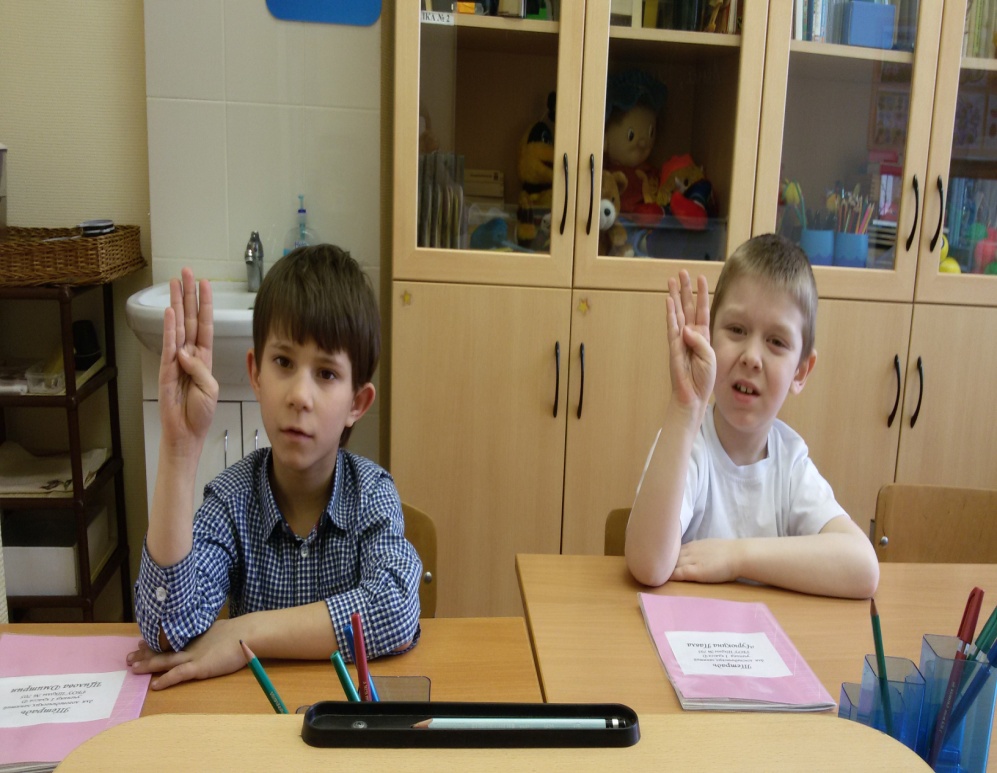 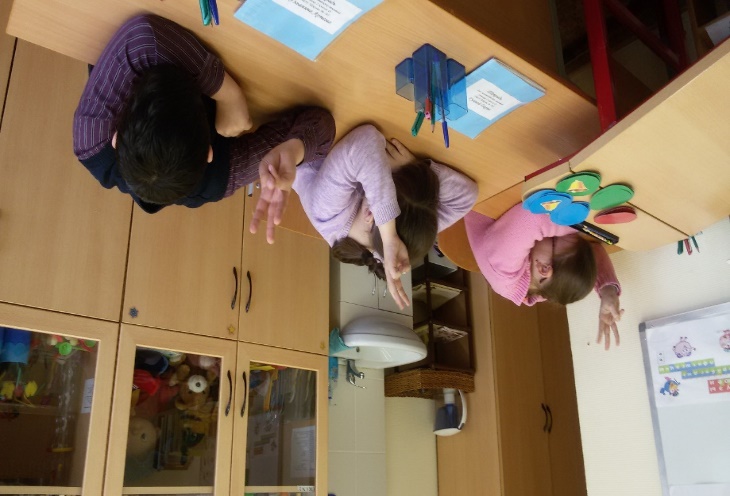 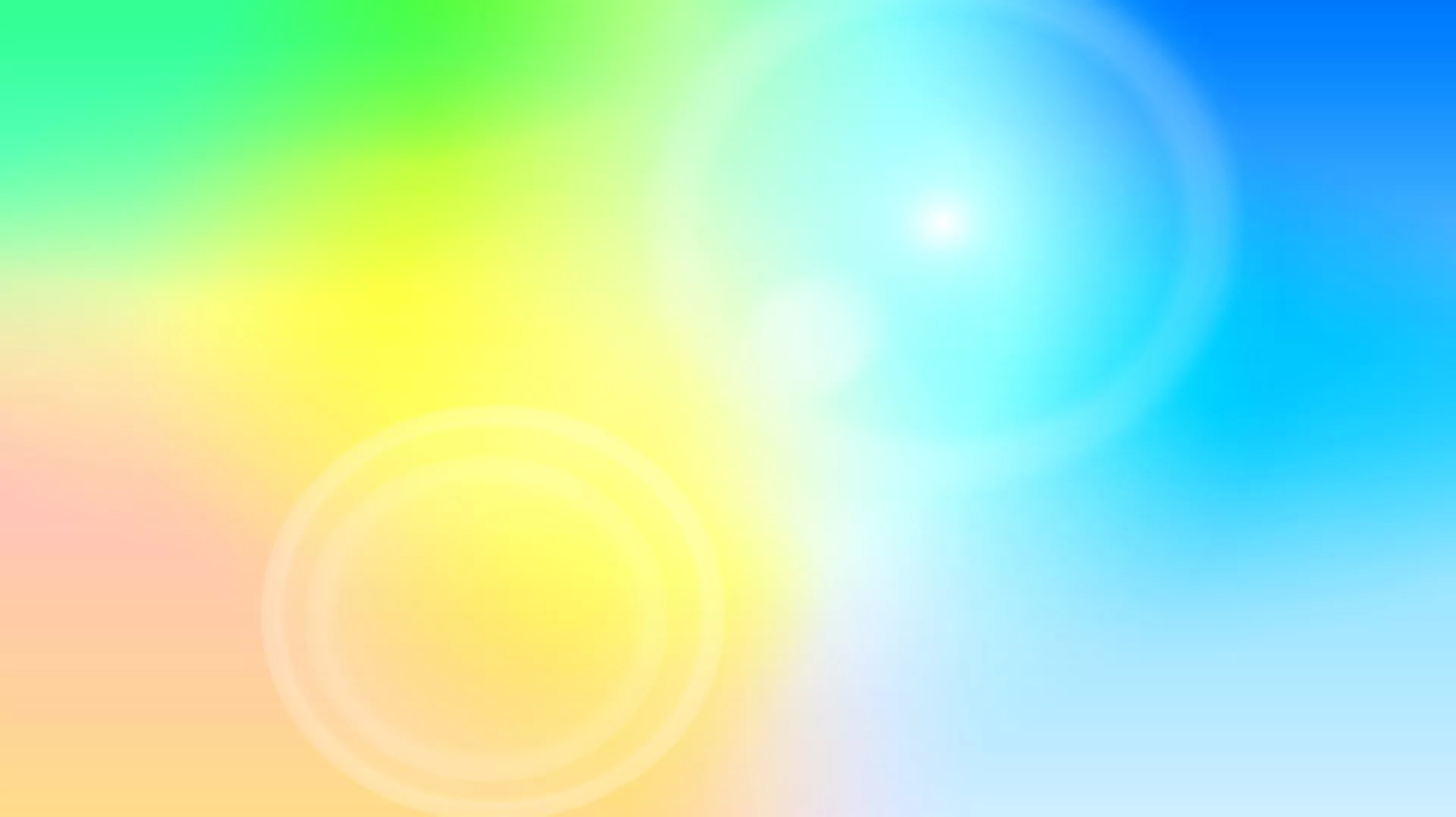 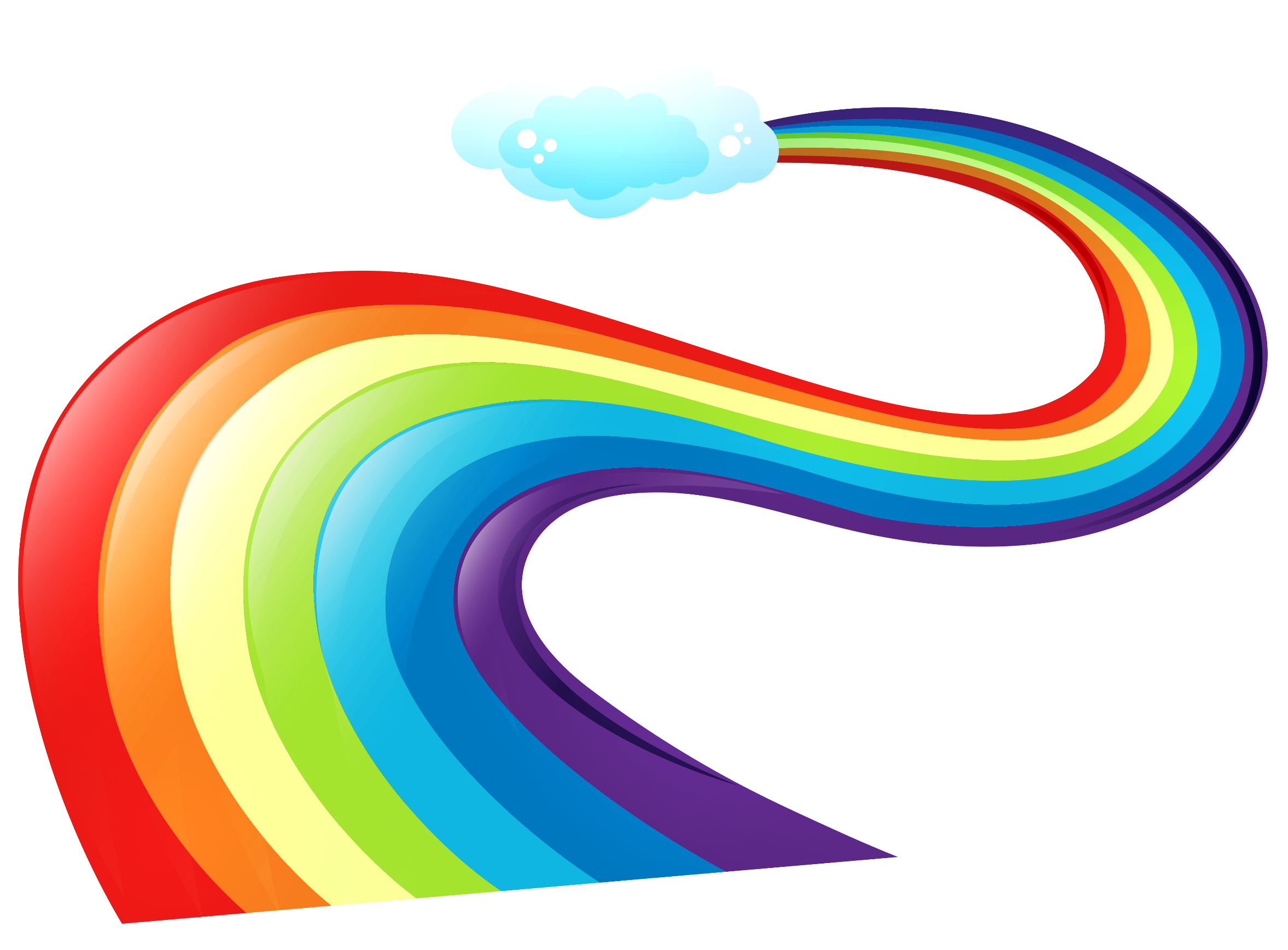 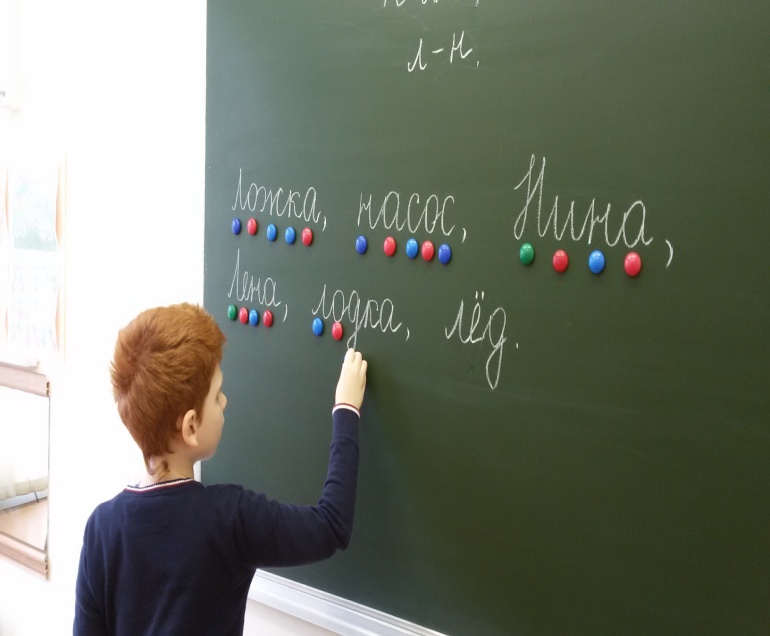 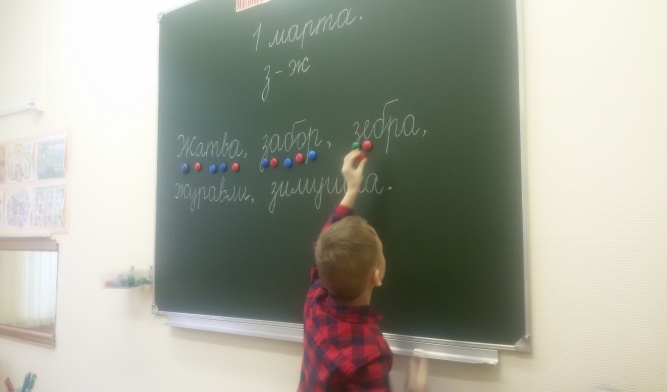 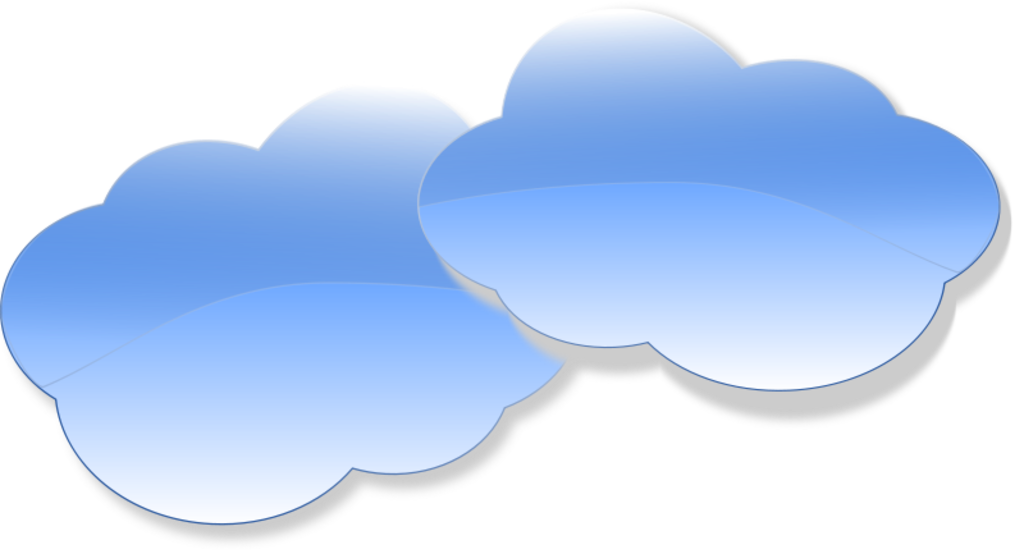 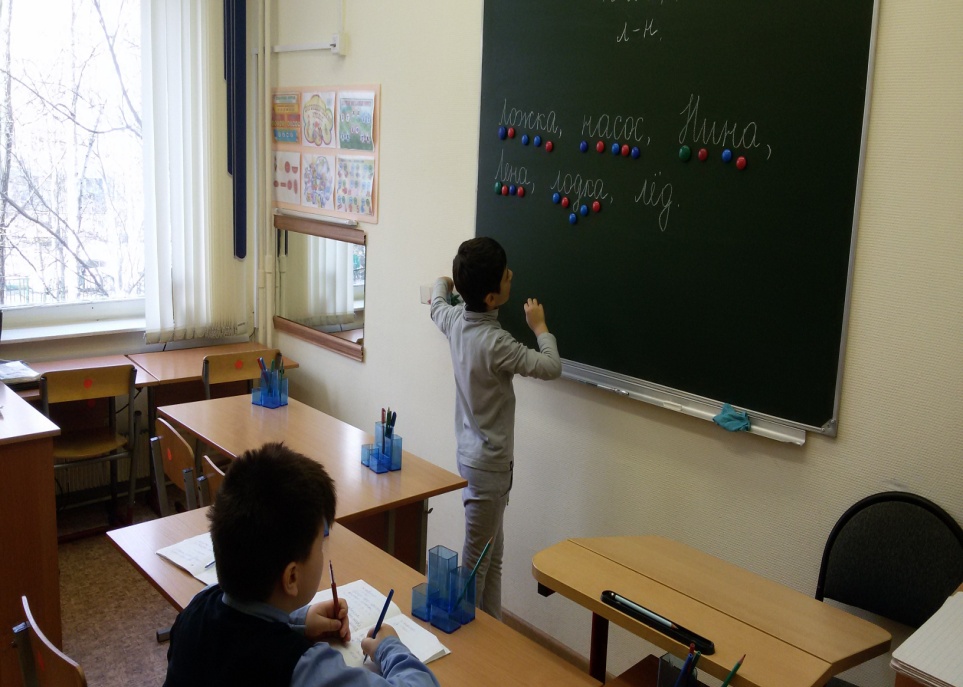 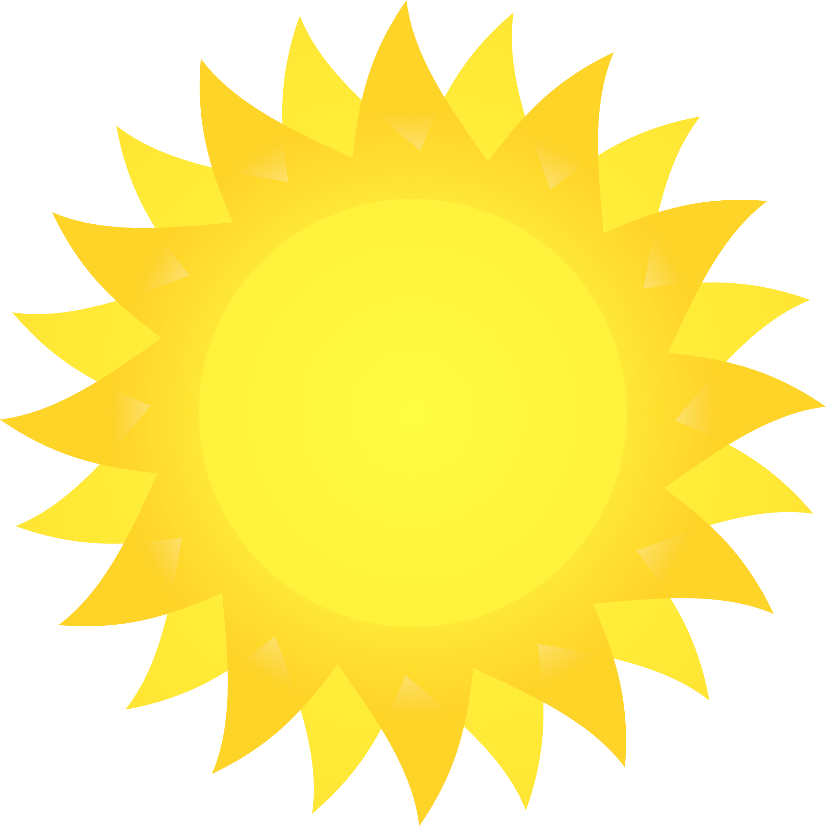 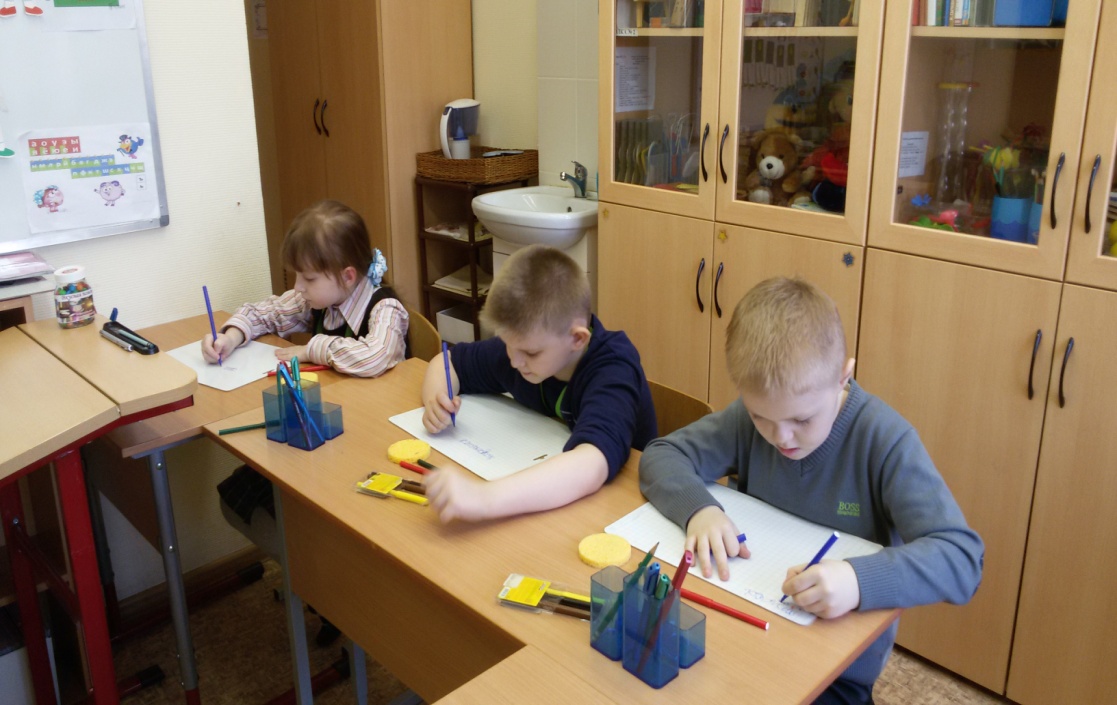 Составление звуковых схем слова
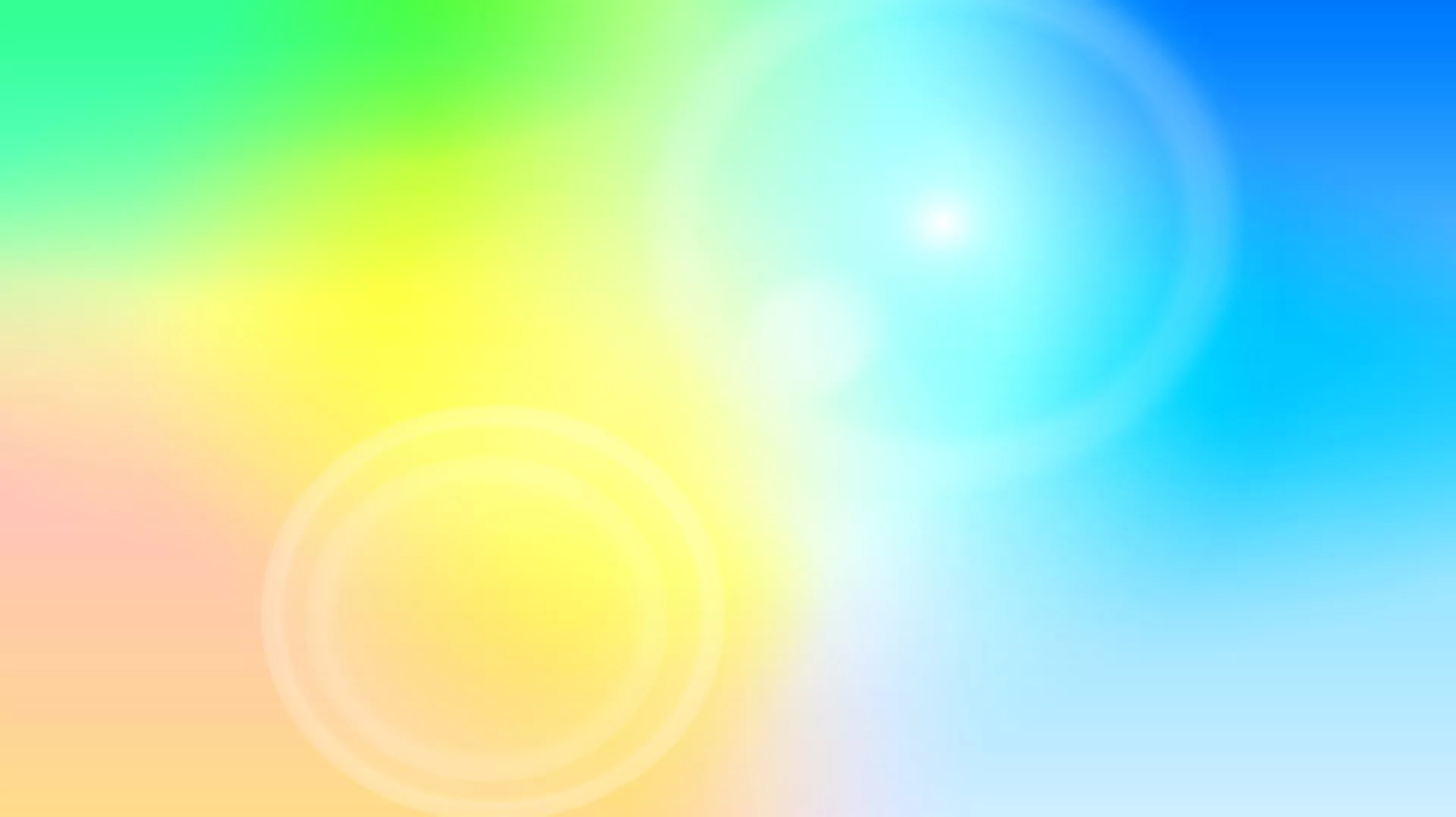 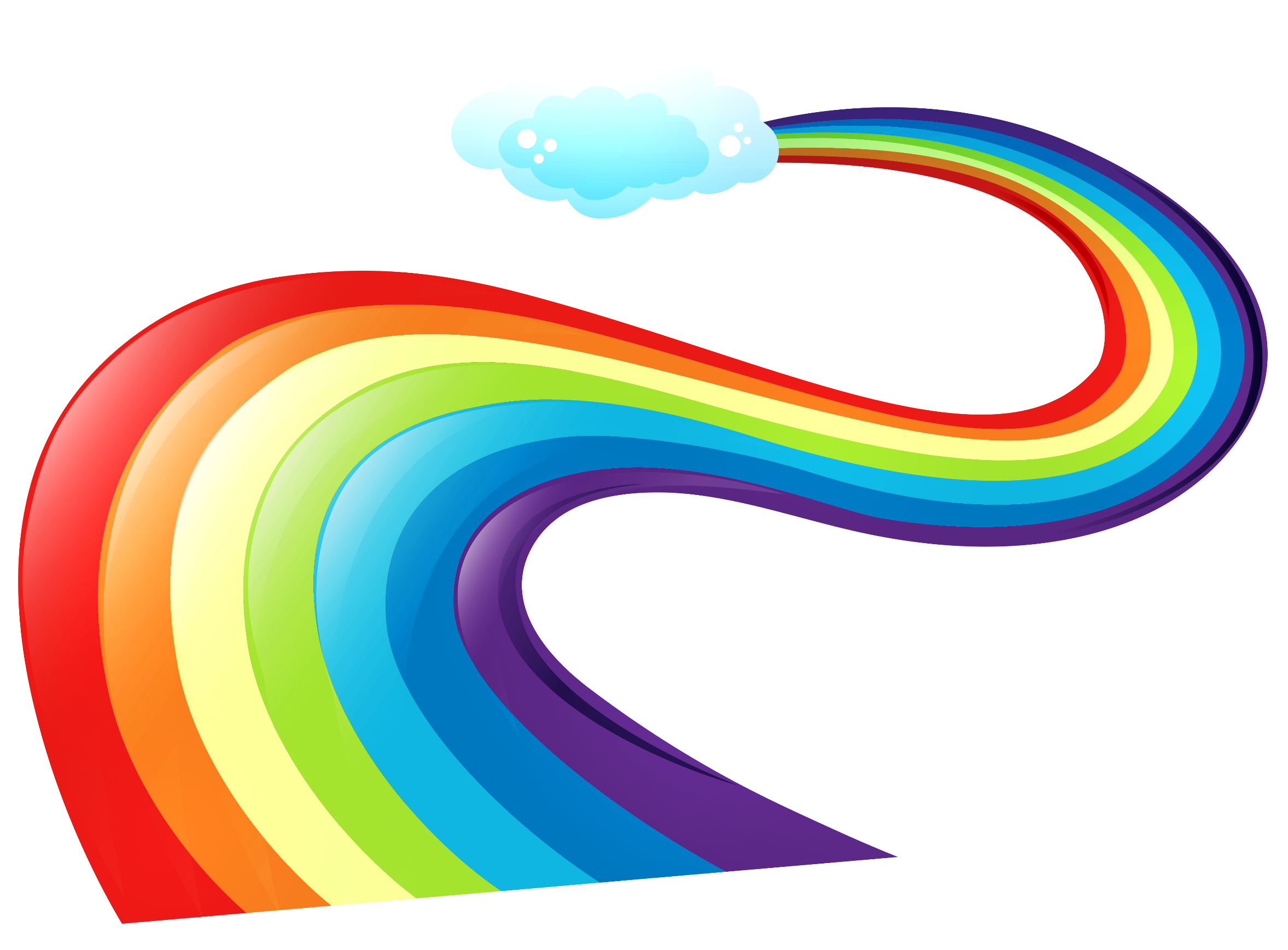 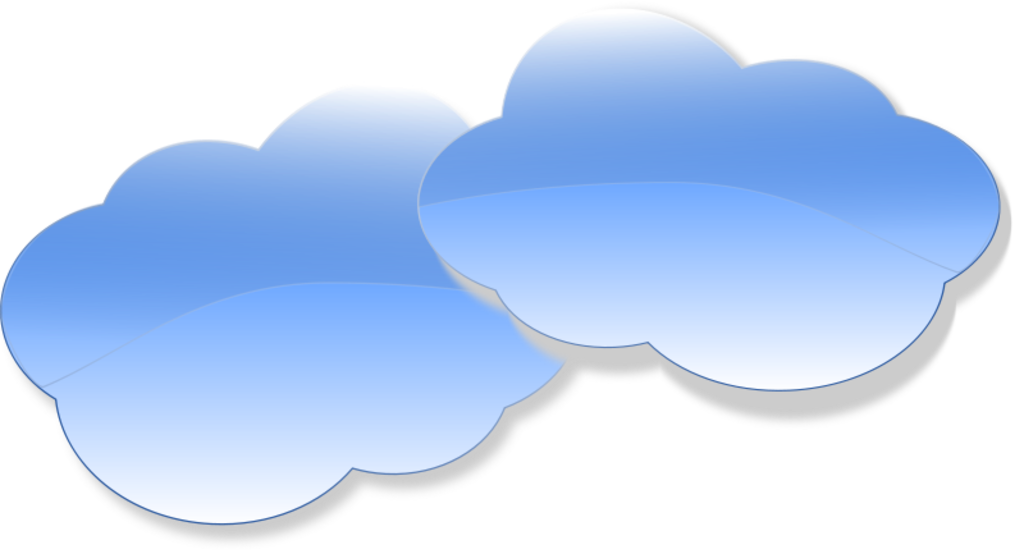 Игра «Живые звуки»
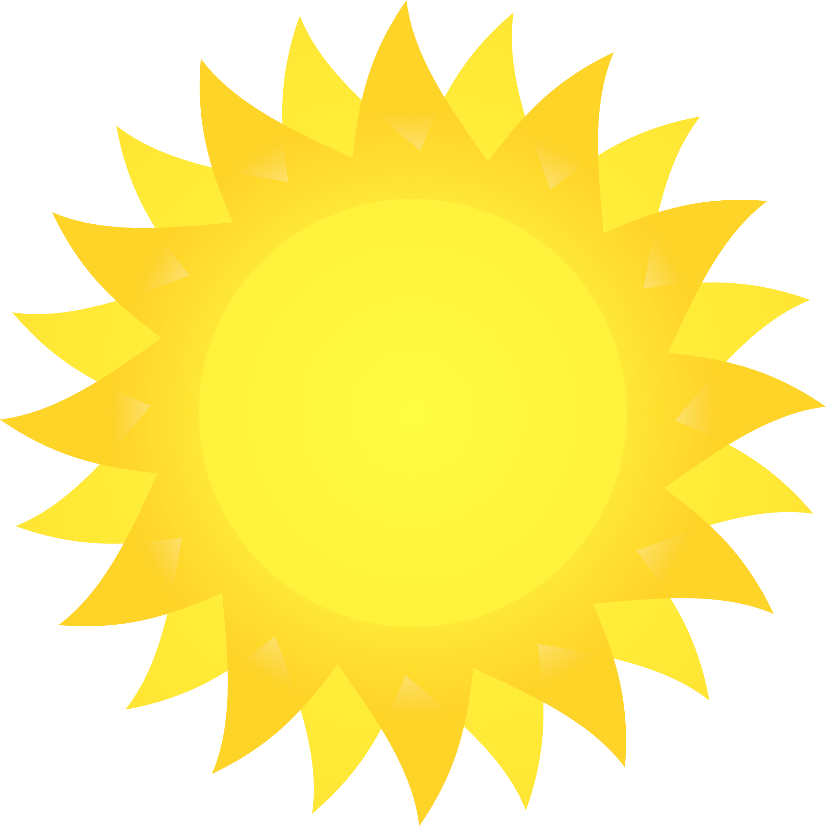 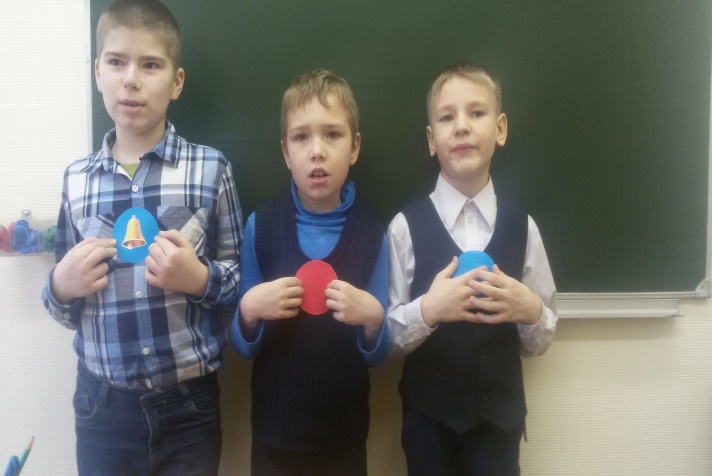 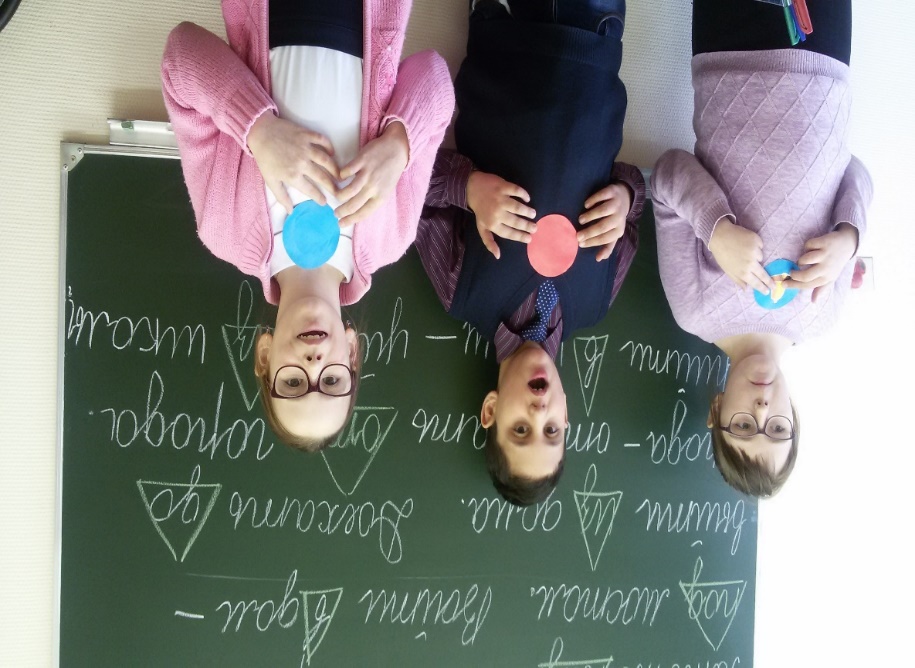 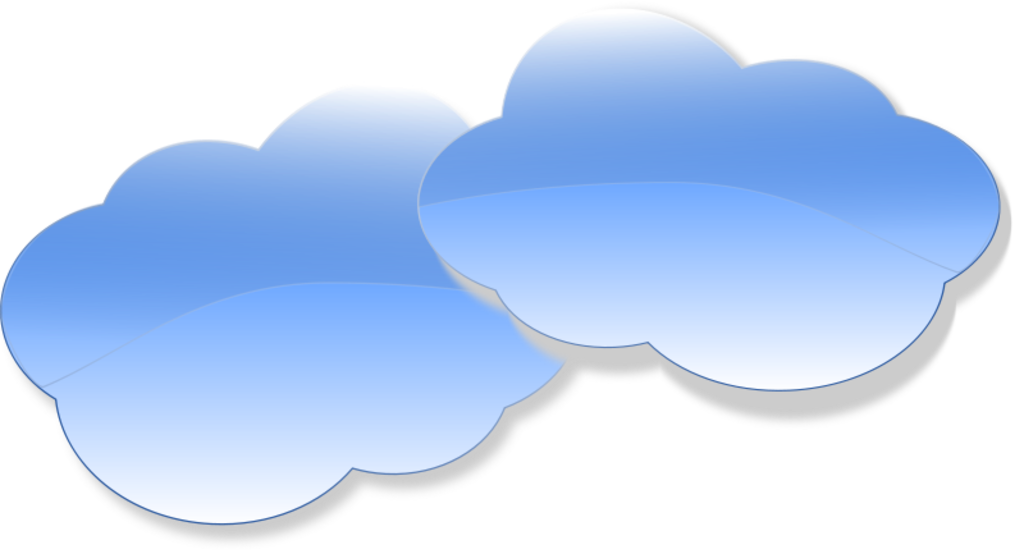 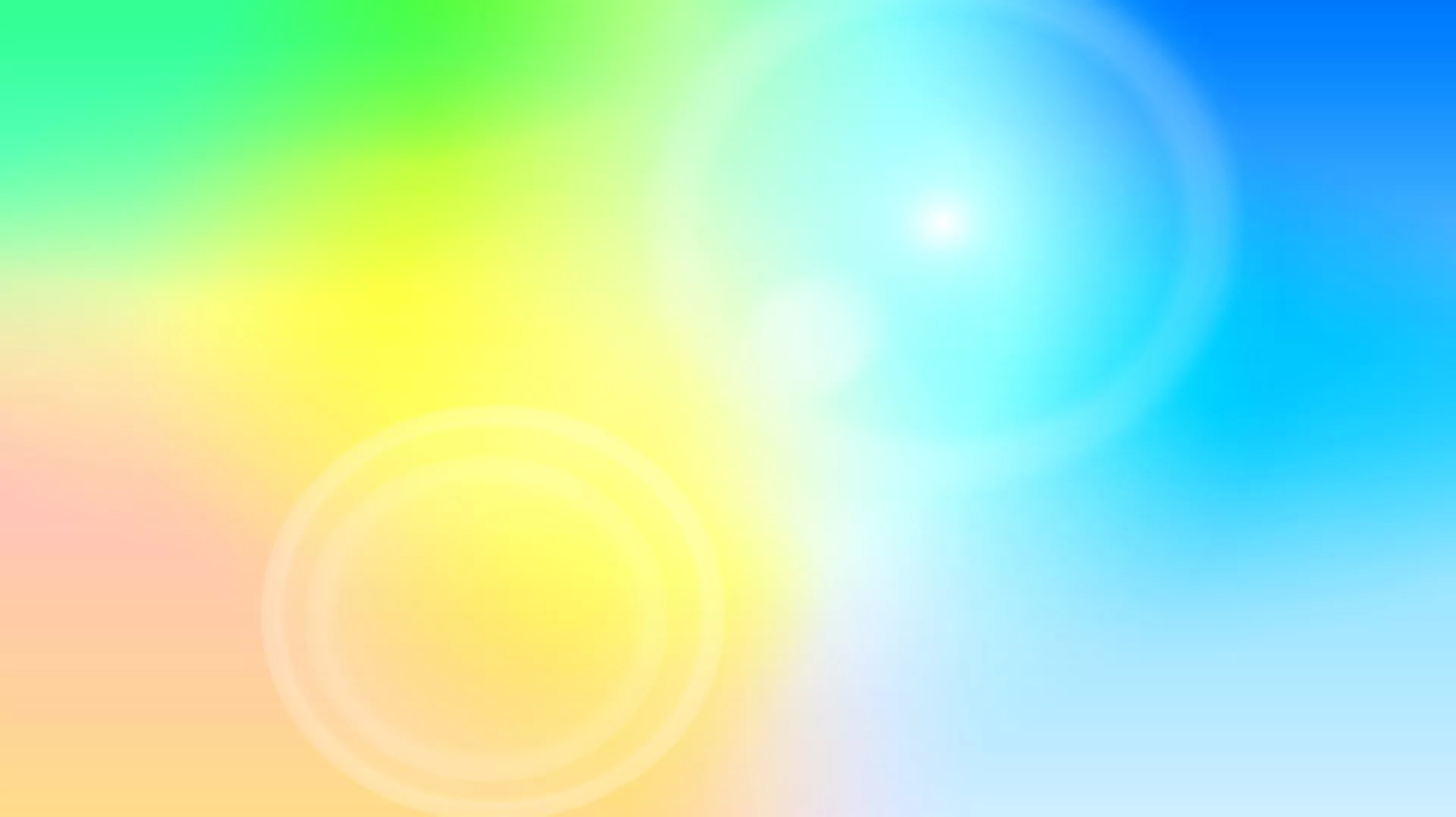 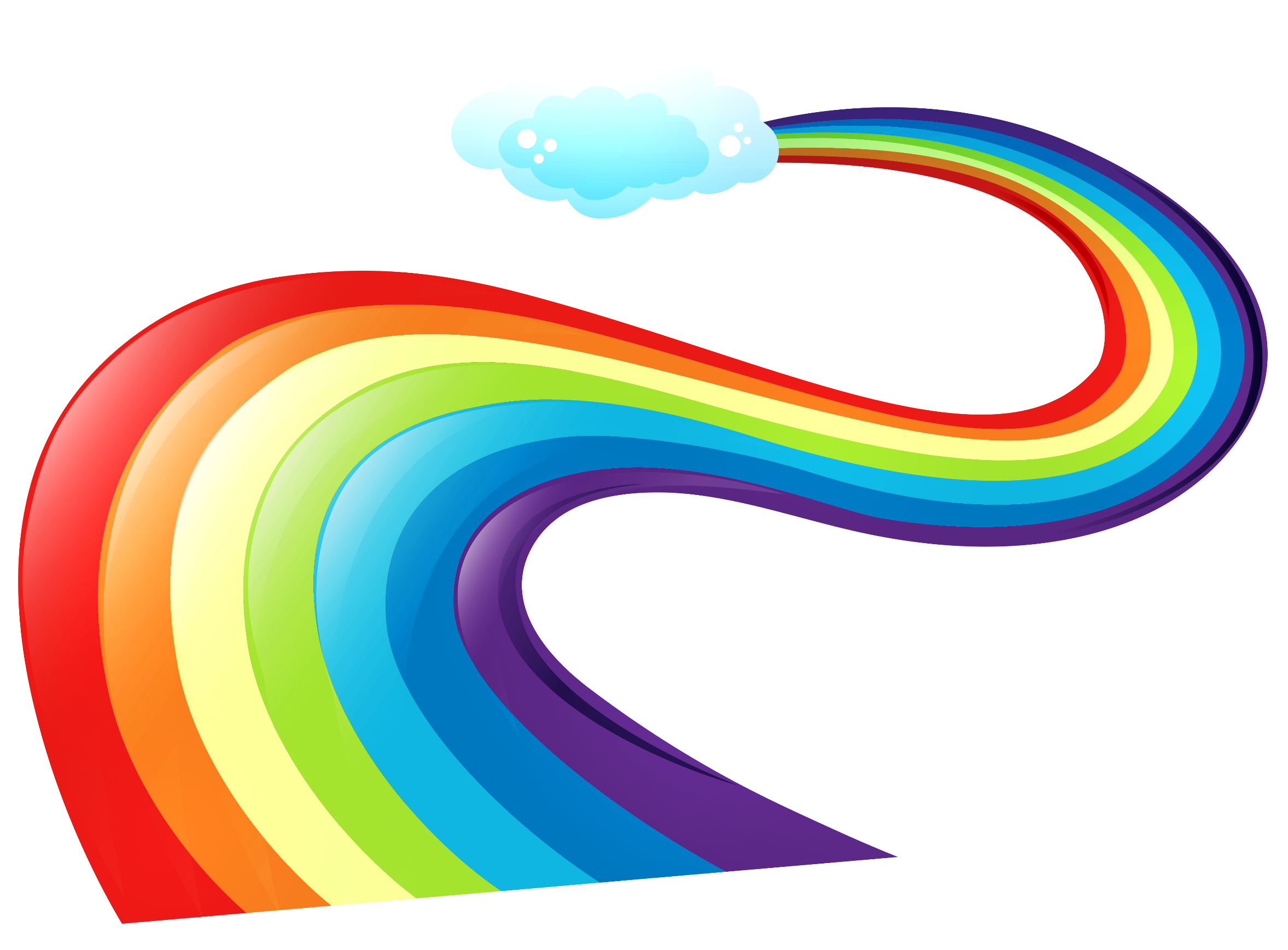 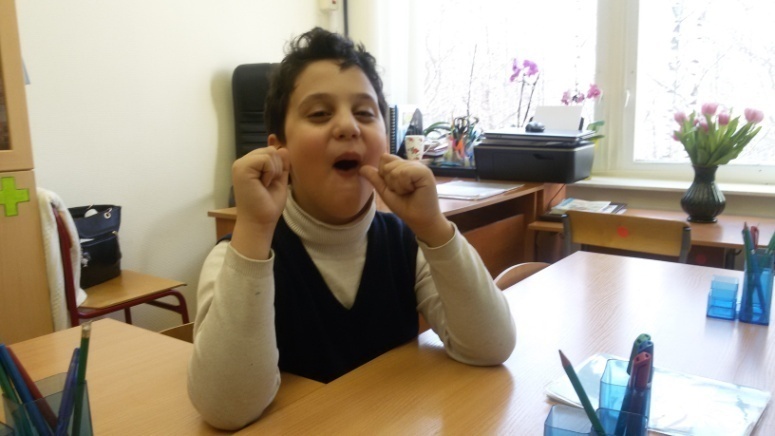 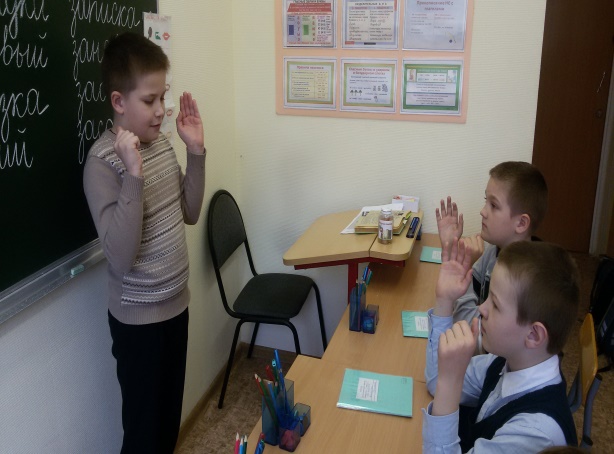 Игра «Прятки со звуками»
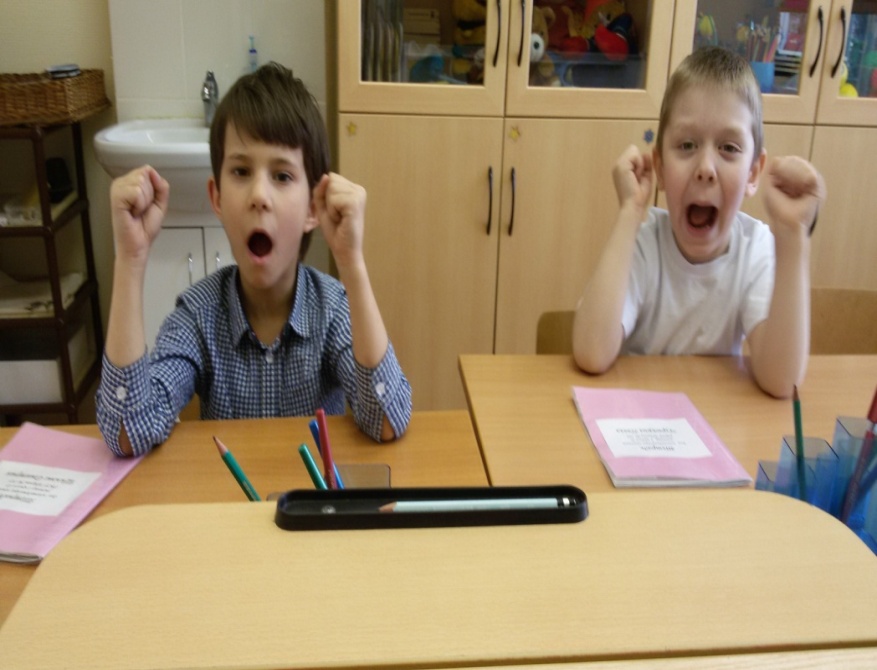 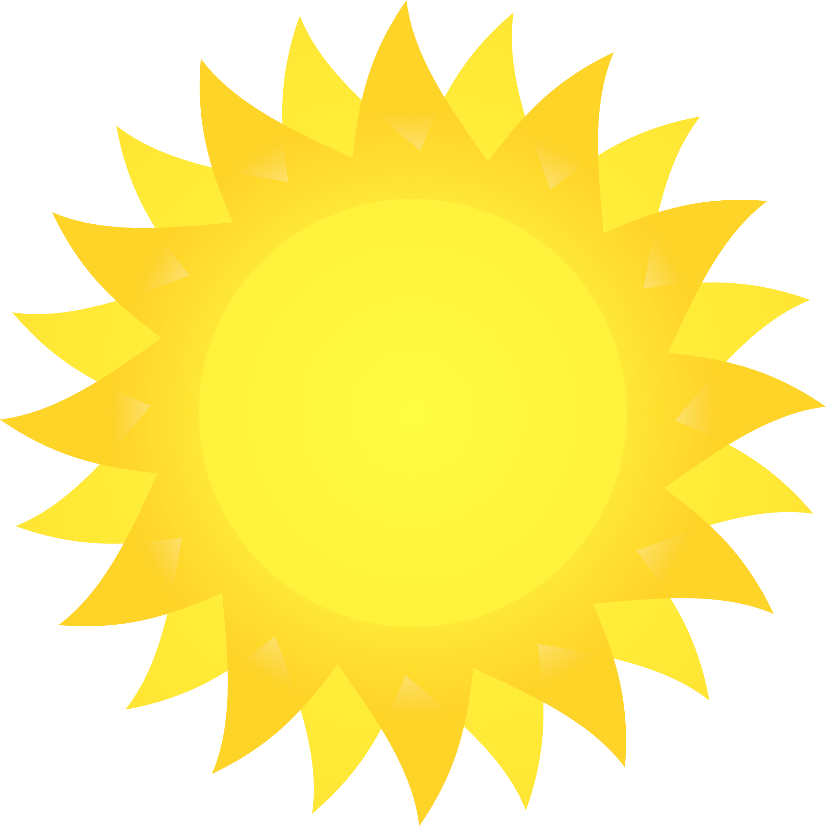 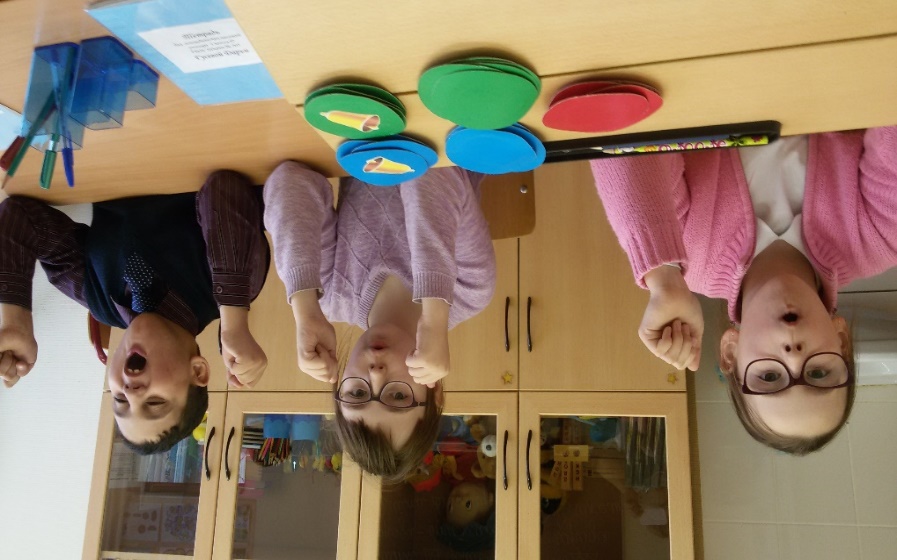 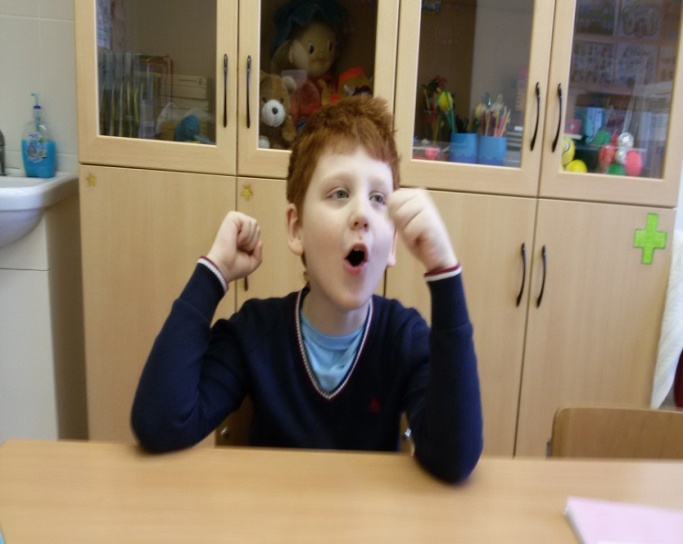 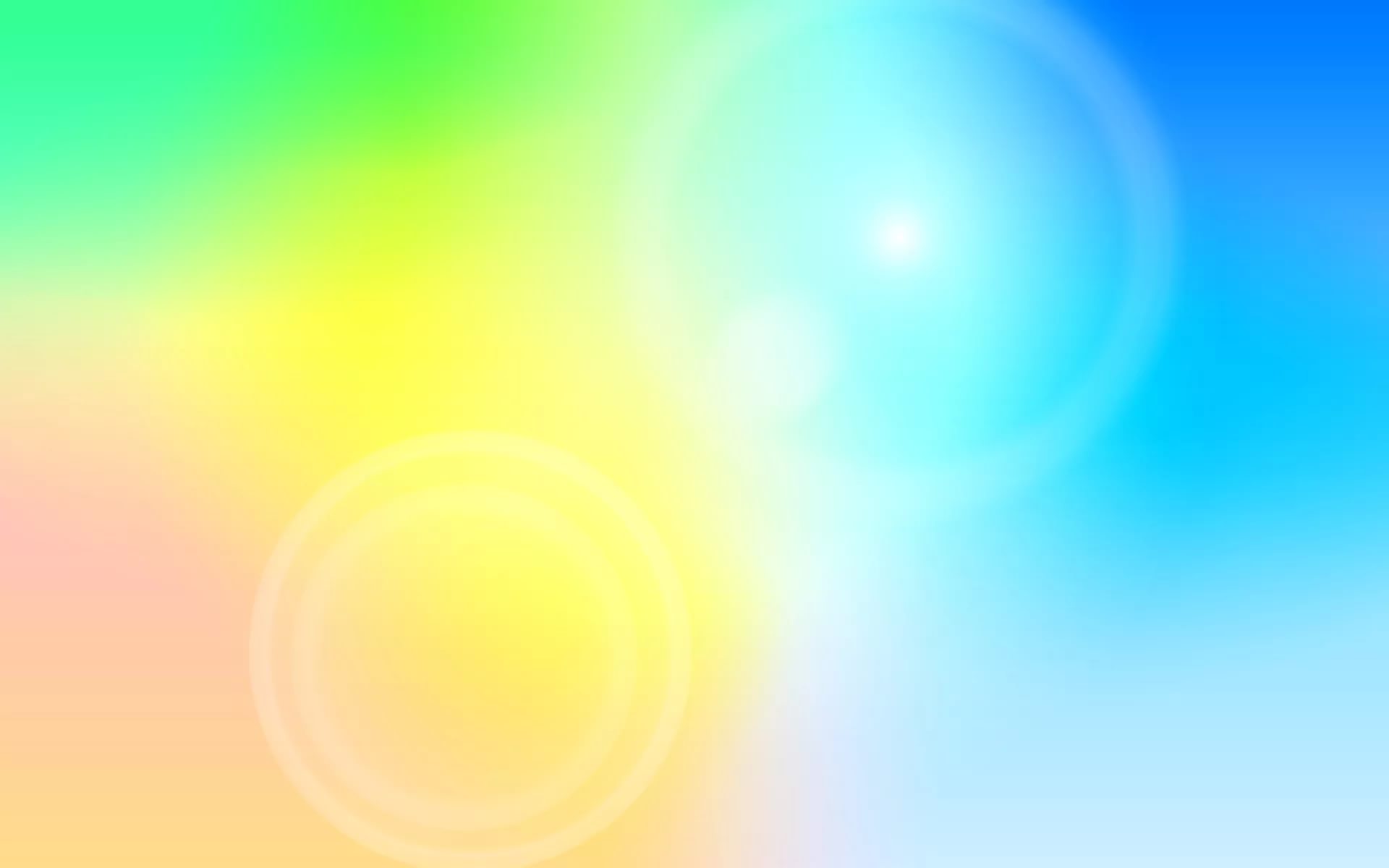 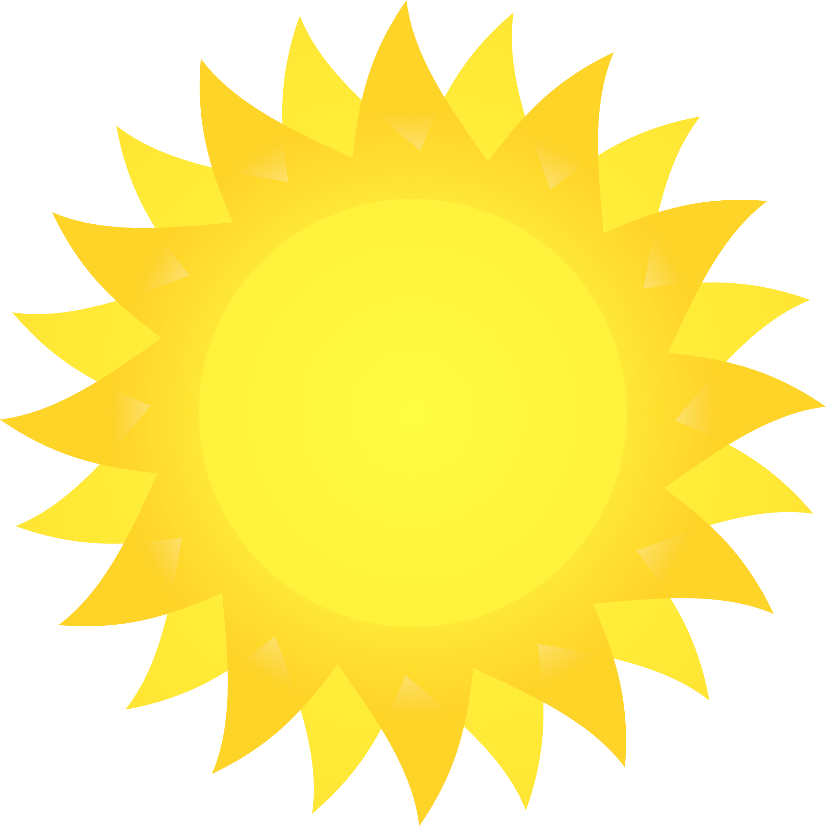 РАЗВИВАЕМСЯ!
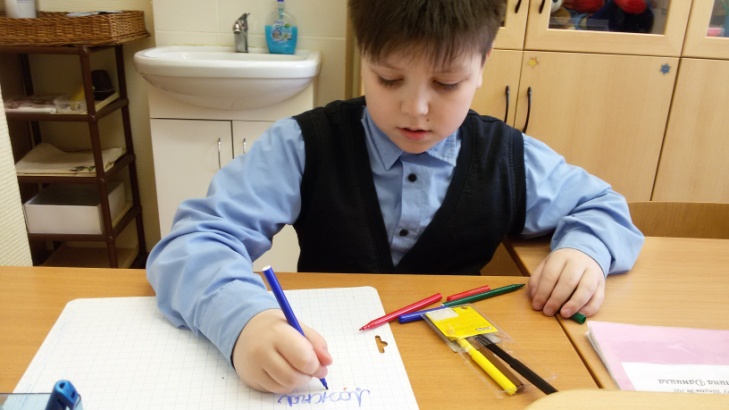 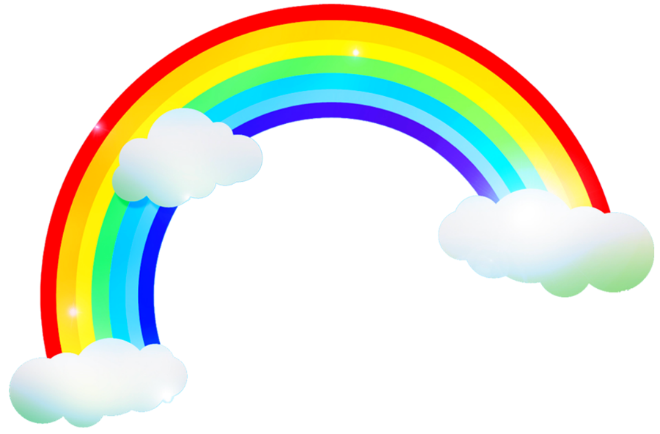 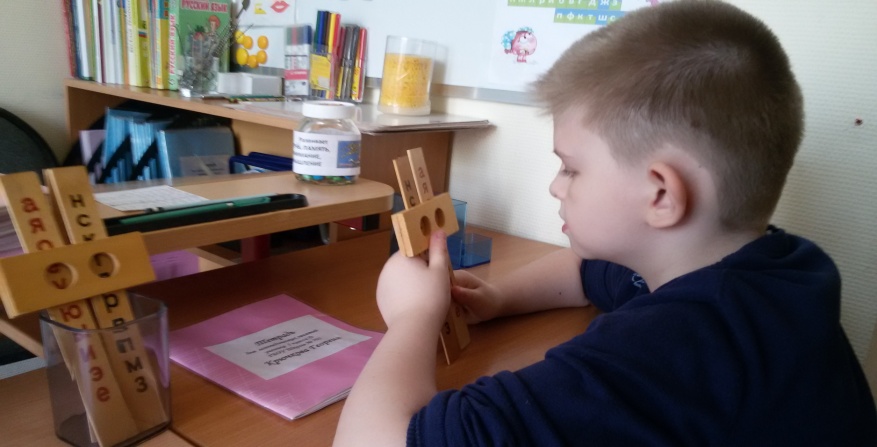 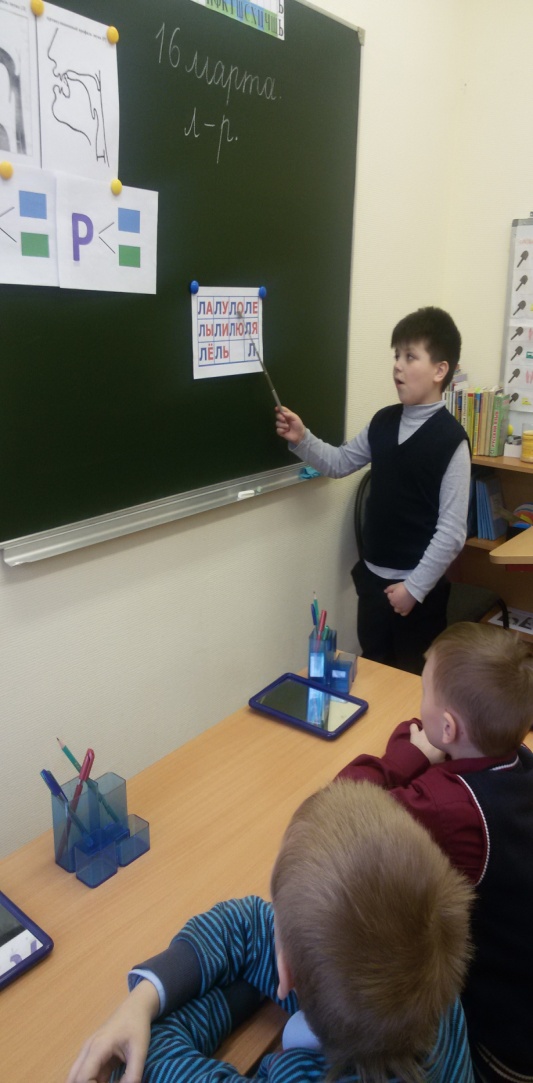 ИГРАЕМ!
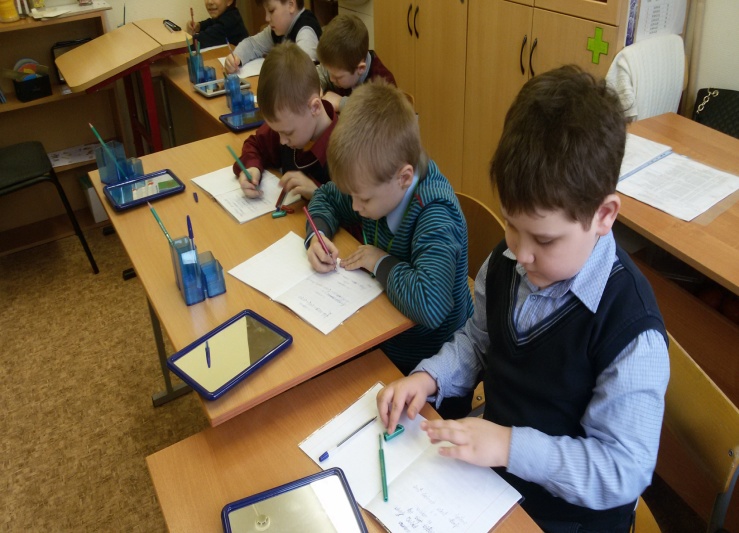 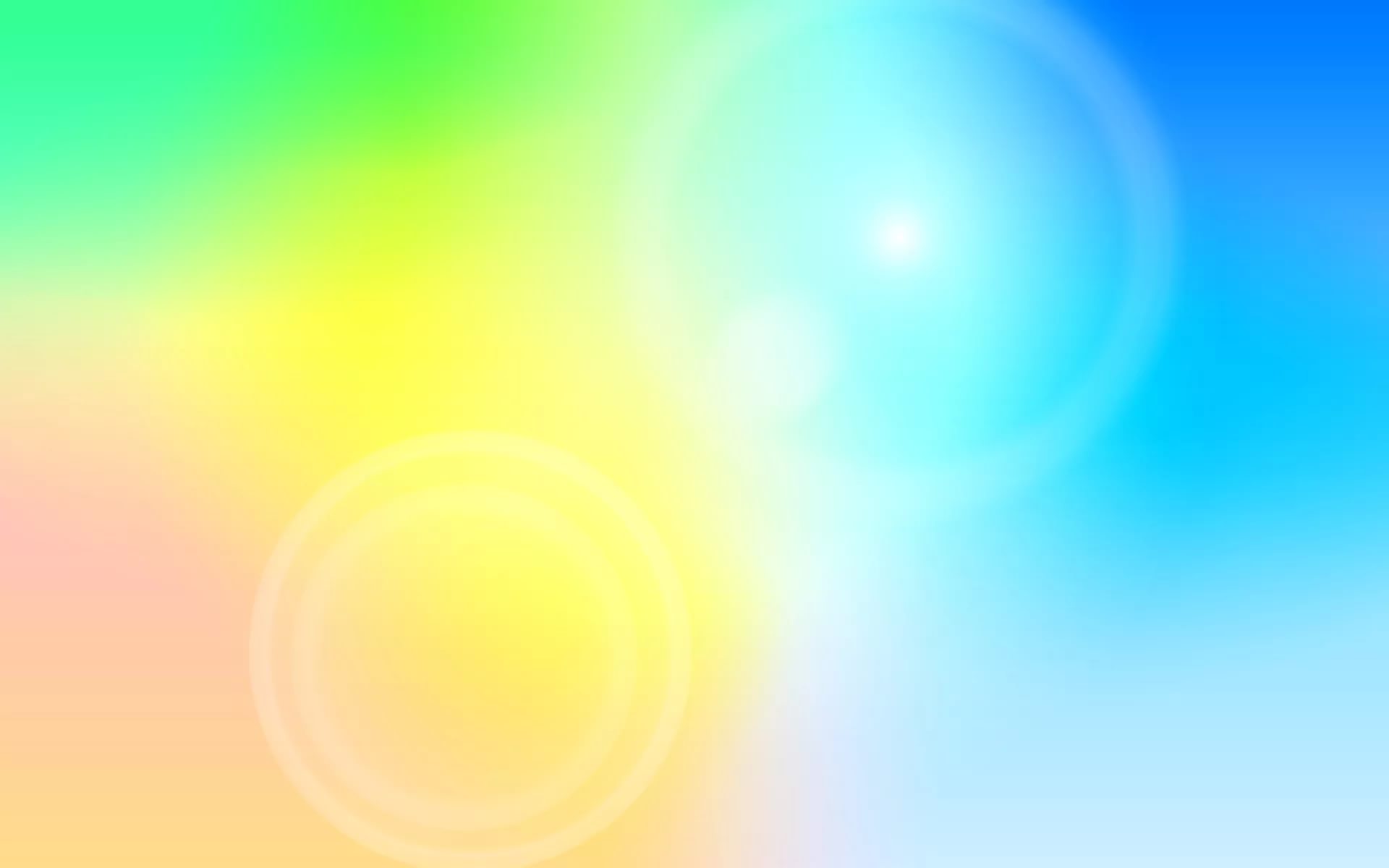 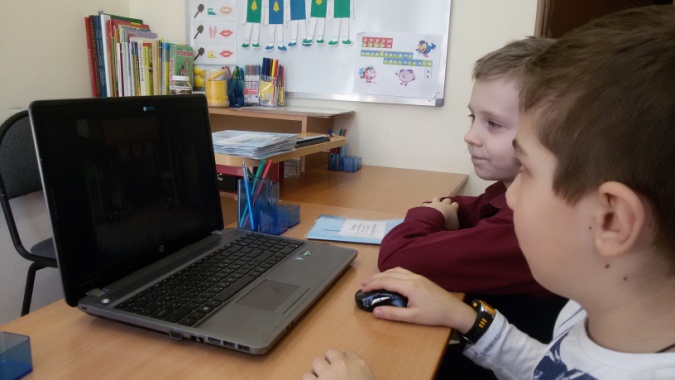 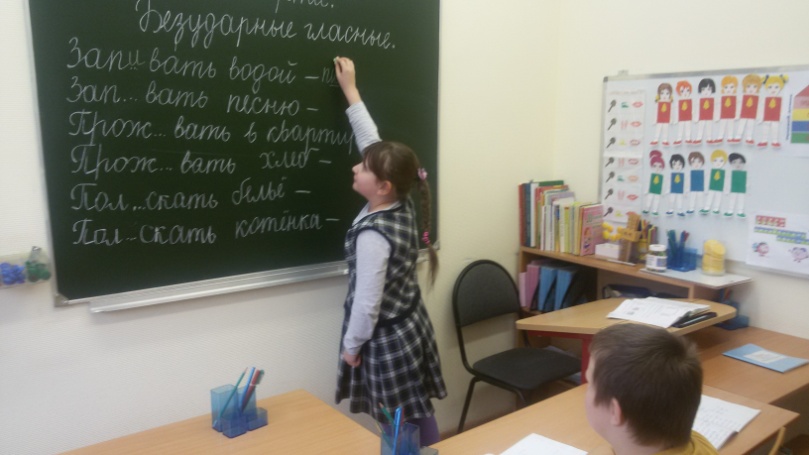 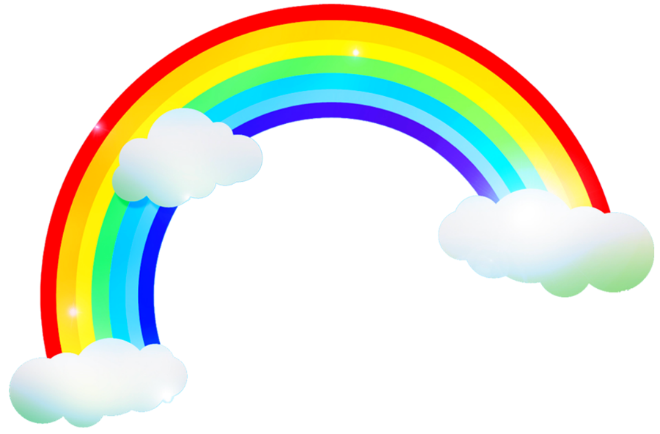 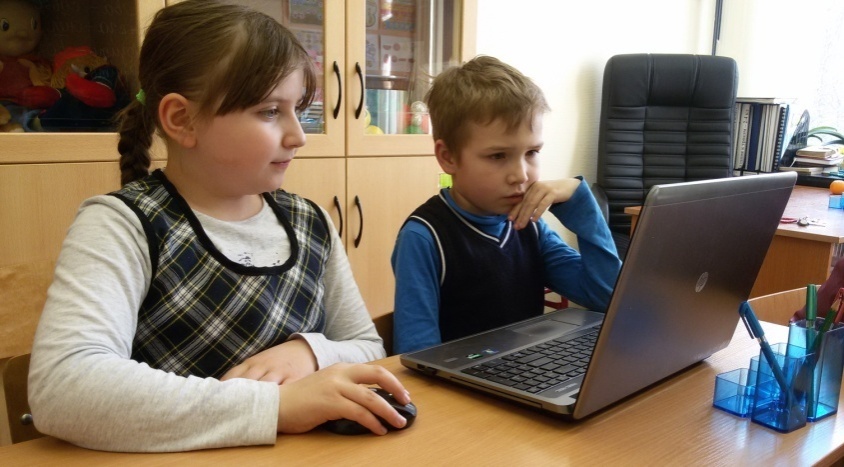 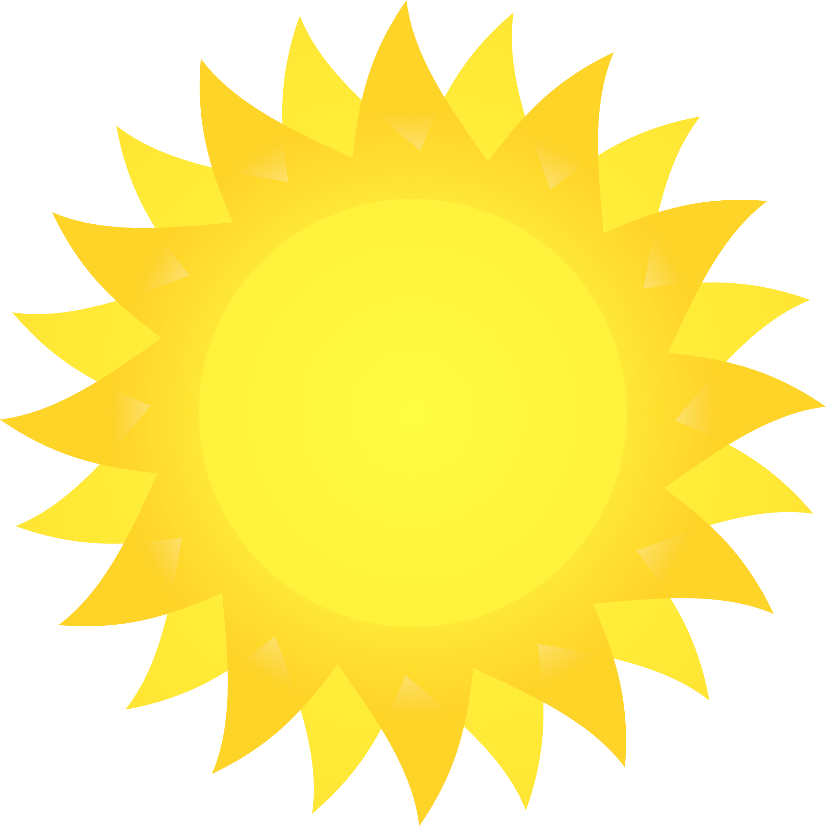 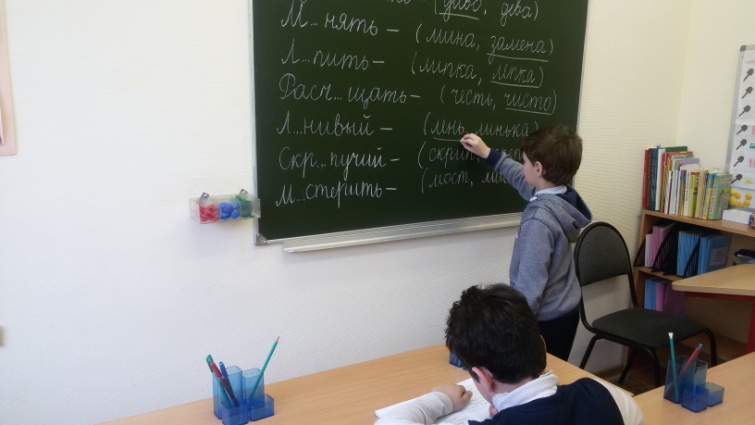 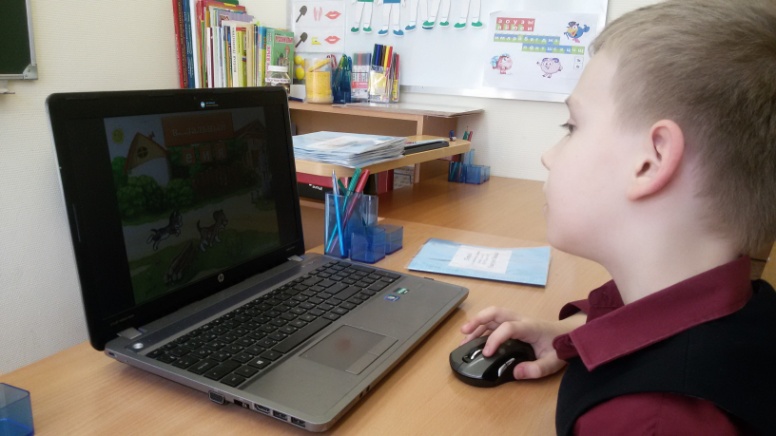 УЧИТЬСЯ НА 4 и 5 ЖЕЛАЕМ!
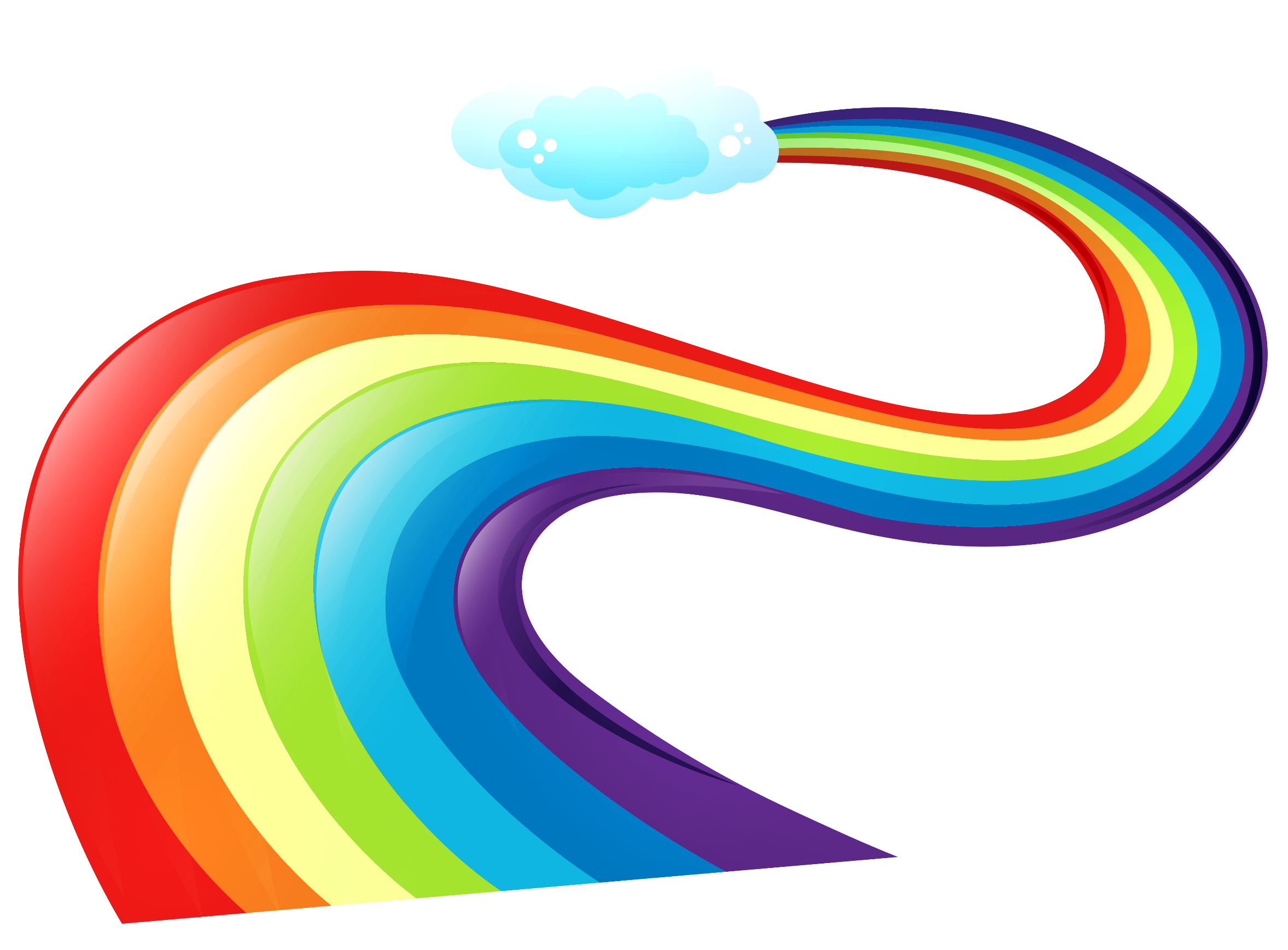 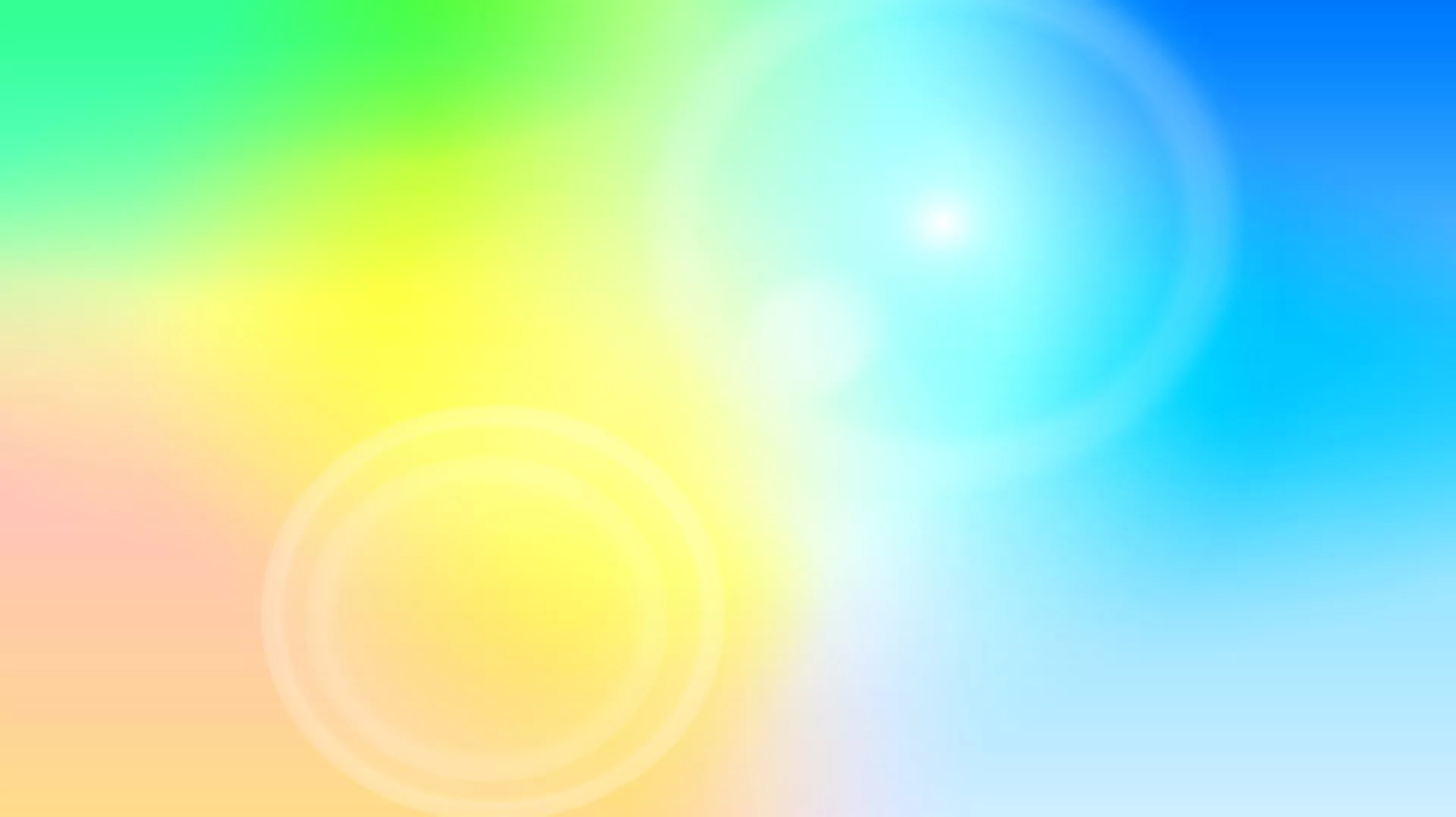 Все новое нуждается в развитии, пусть не проста сегодня жизнь,но в трудный час помогут нам родители!В учебе нам без них не обойтись!
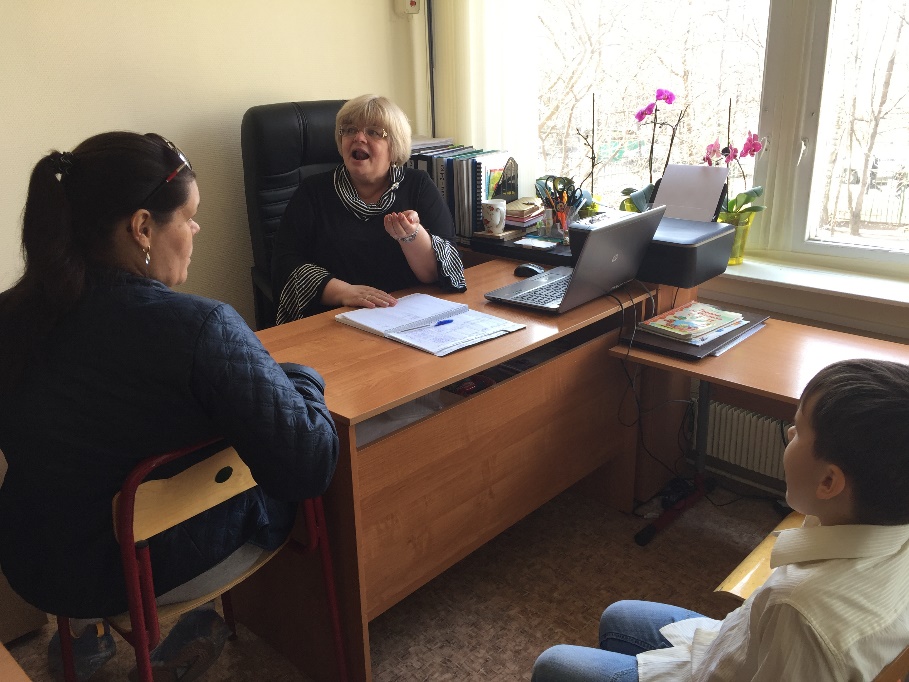 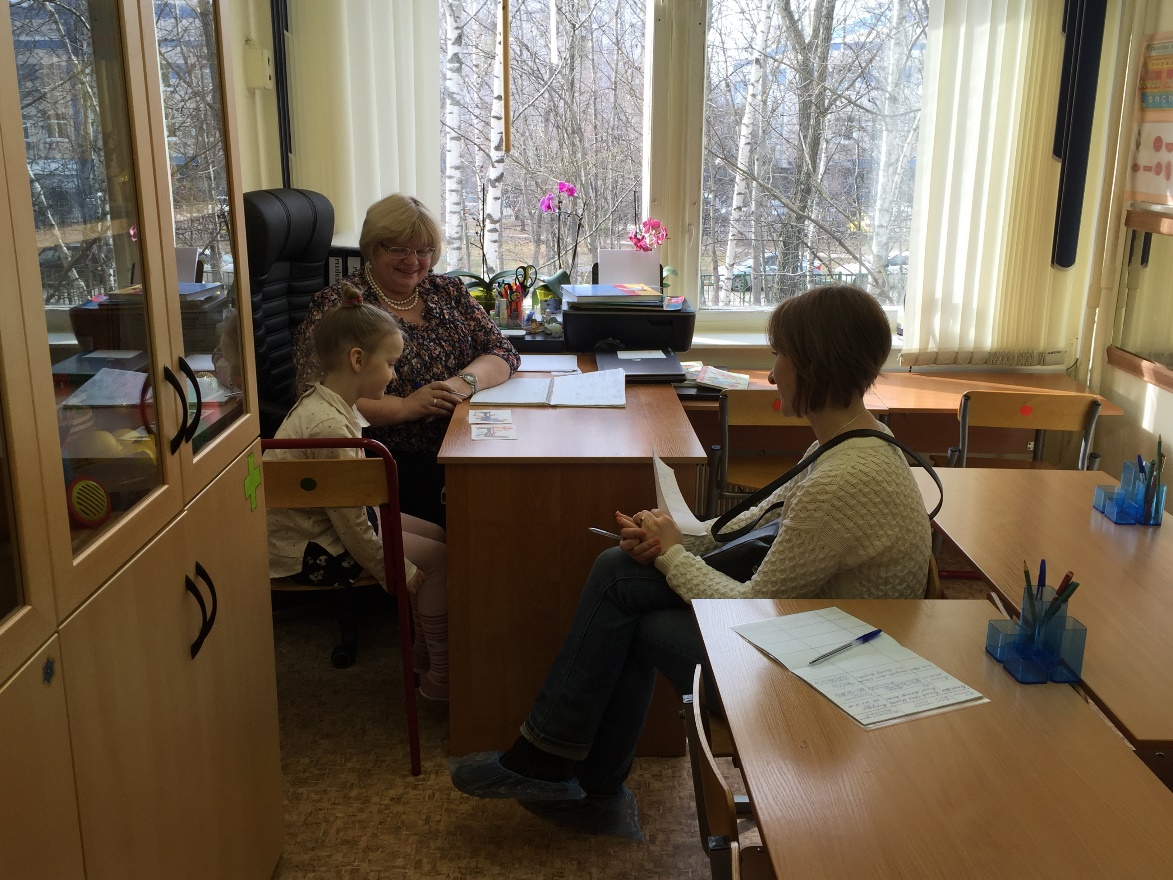 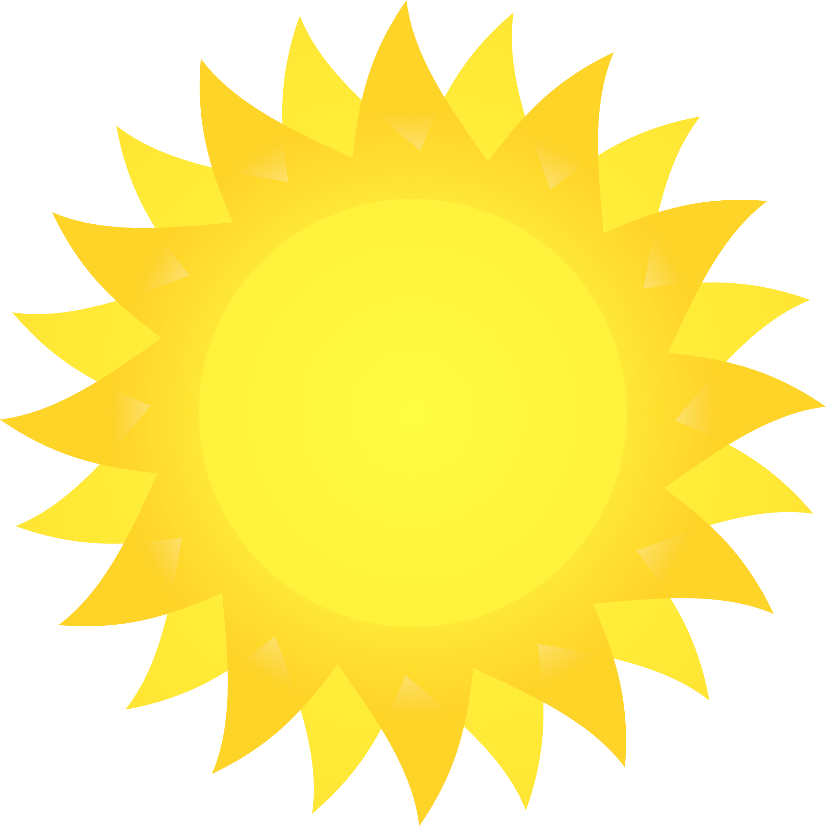 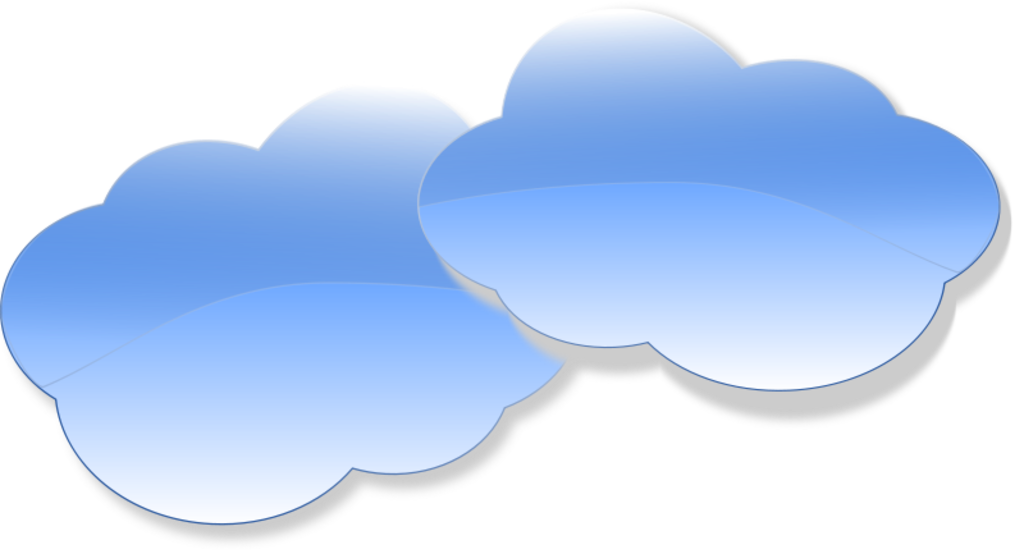 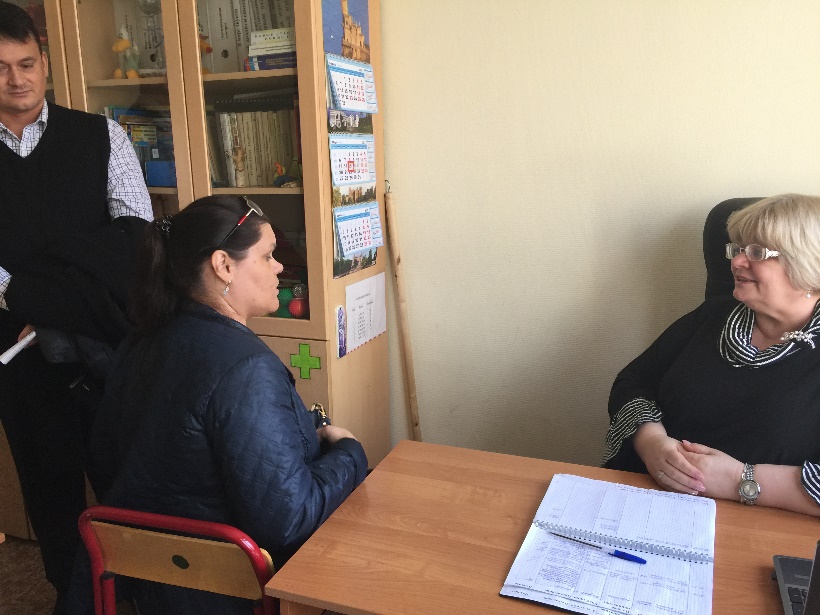 Мы снова убеждаемся воочию
и признаем поддержку их ценя:
мы связаны одной мечтою общую
построить школу завтрашнего дня!
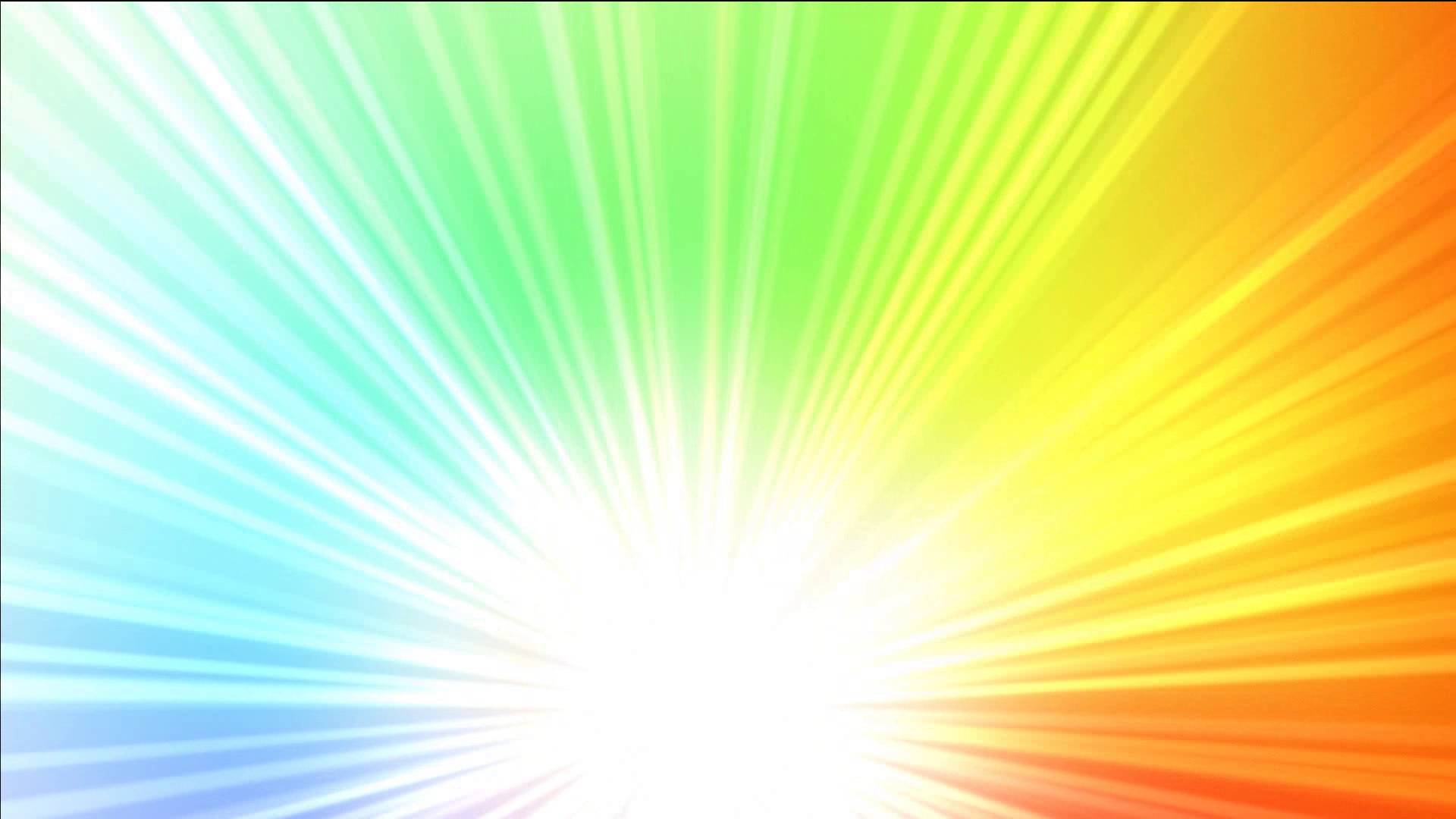 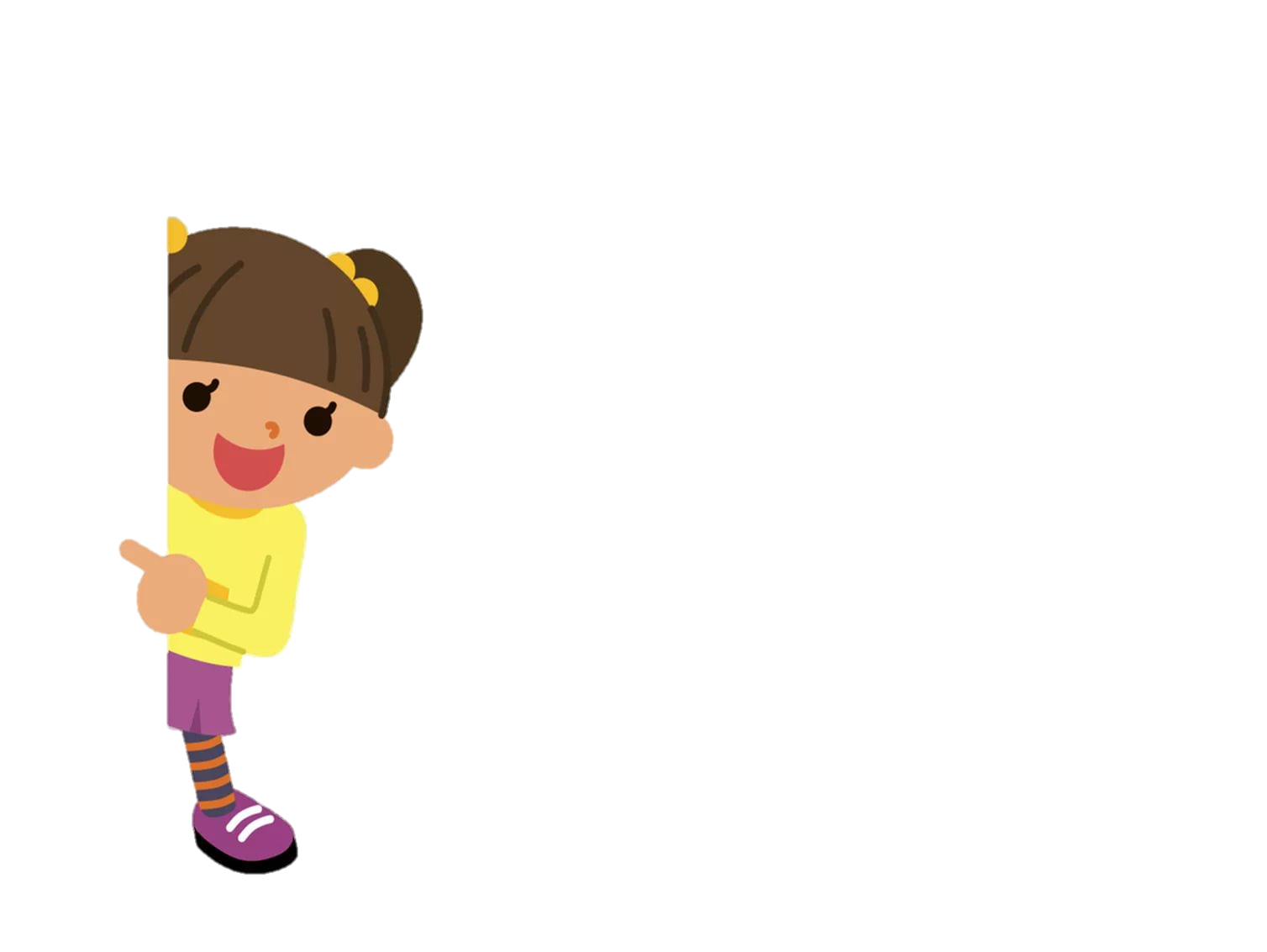 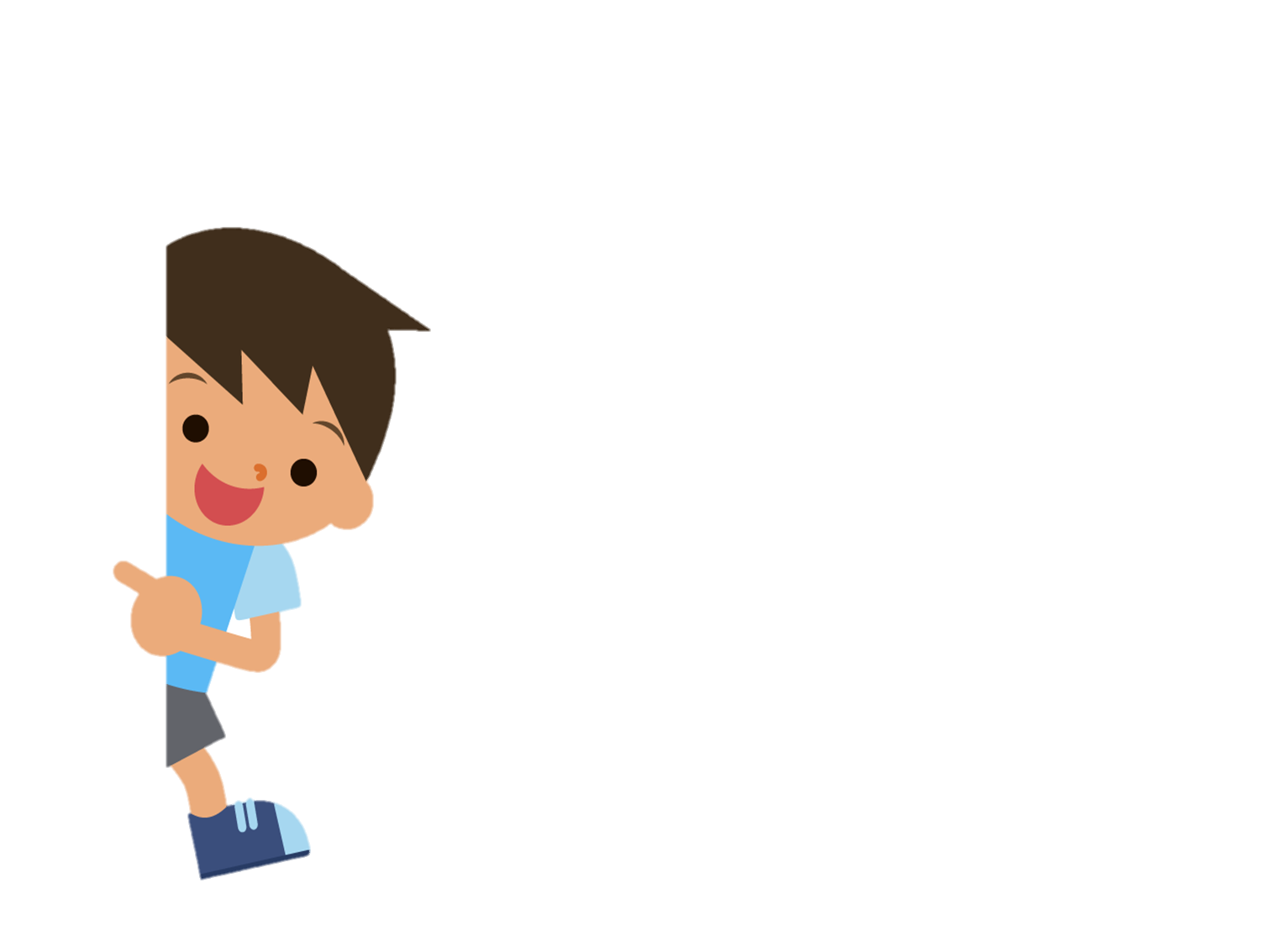 Приходите к нам 
УЧИТЬСЯ!